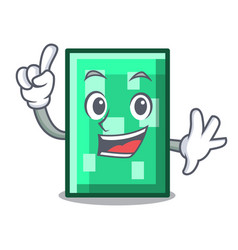 Математика
2 клас
Таблиці множення на 6 – 8  
Урок 114
Розв’язування завдань на засвоєння вивчених таблиць множення і ділення. Обчислення периметра прямокутника.
Налаштування на урок
Шкільний мелодійний дзвінок      
Покликав усіх нас на урок.
Тож не будемо гаяти часу
І полинемо разом із класом
В чарівну країну Знань.
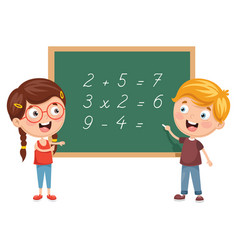 Організація класу
Обери геометричну фігуру, настрій якої тобі сподобався. 
Назви її колір і форму
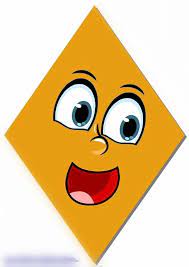 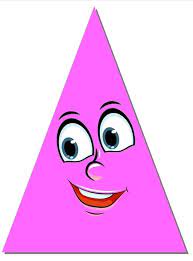 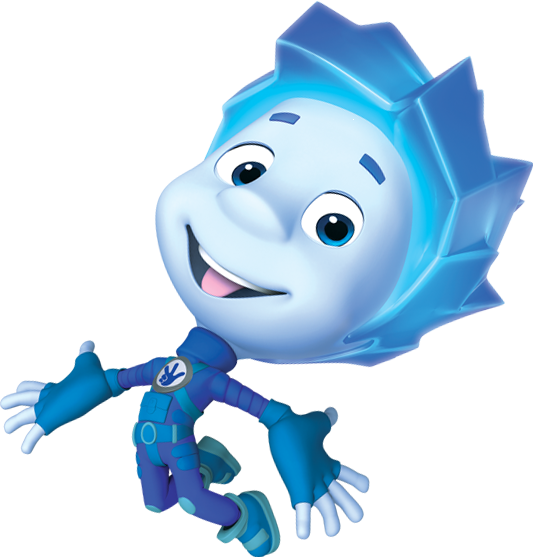 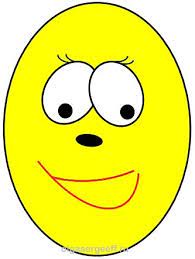 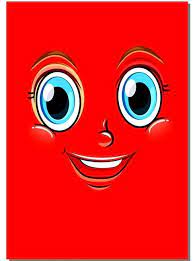 План уроку
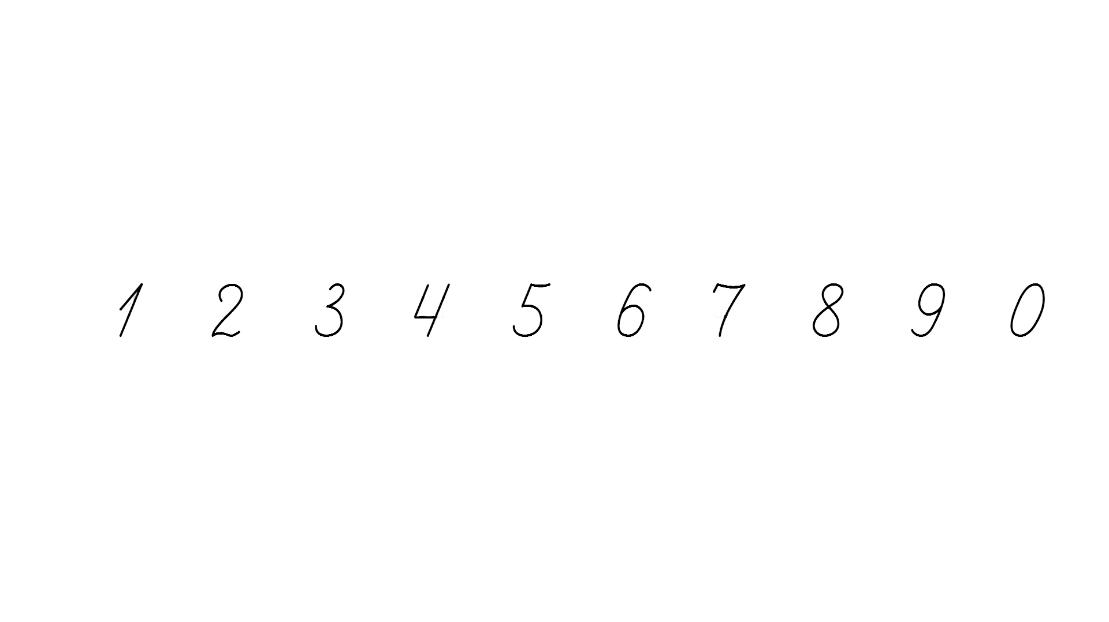 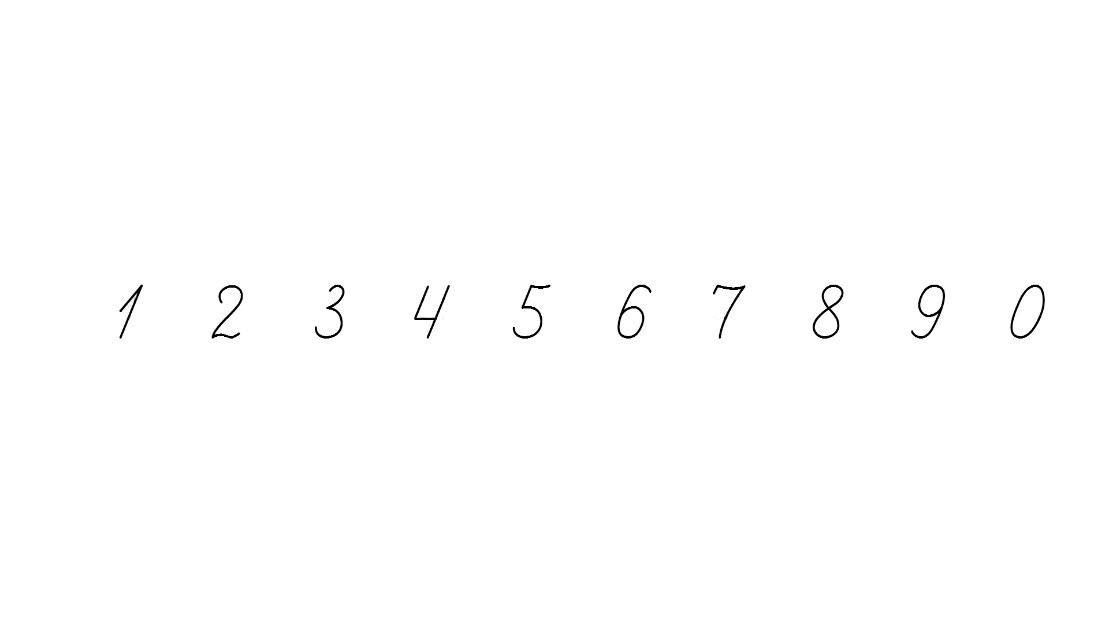 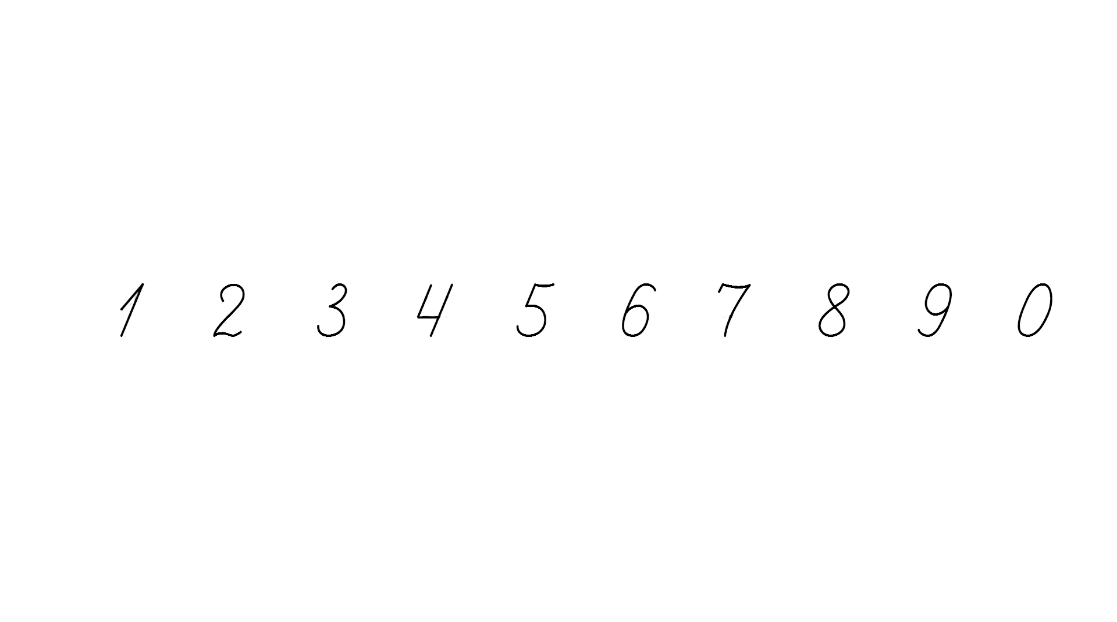 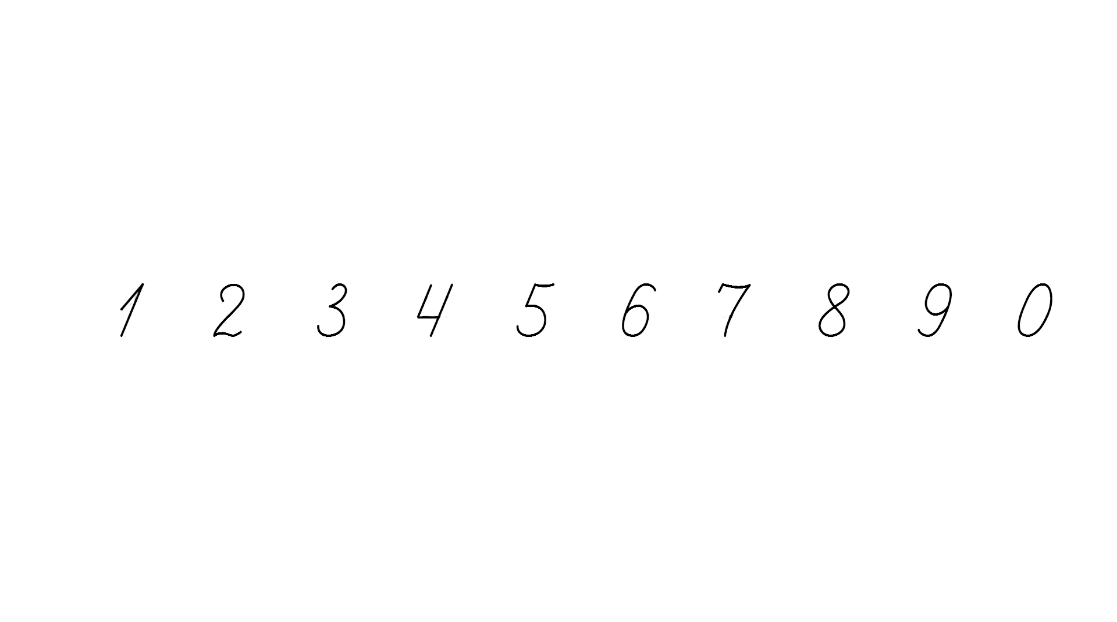 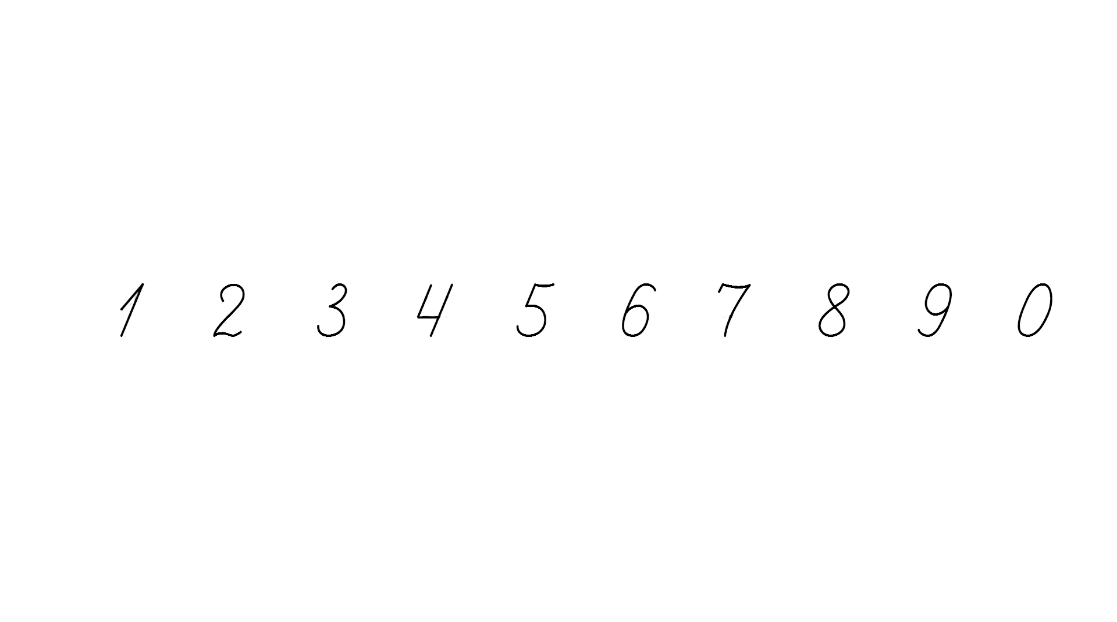 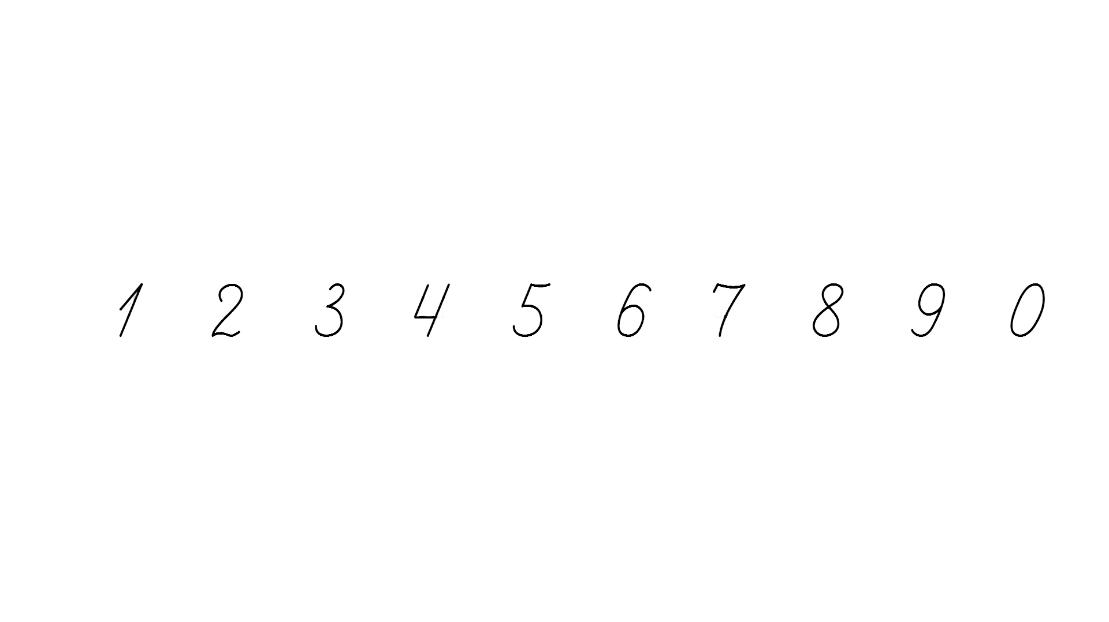 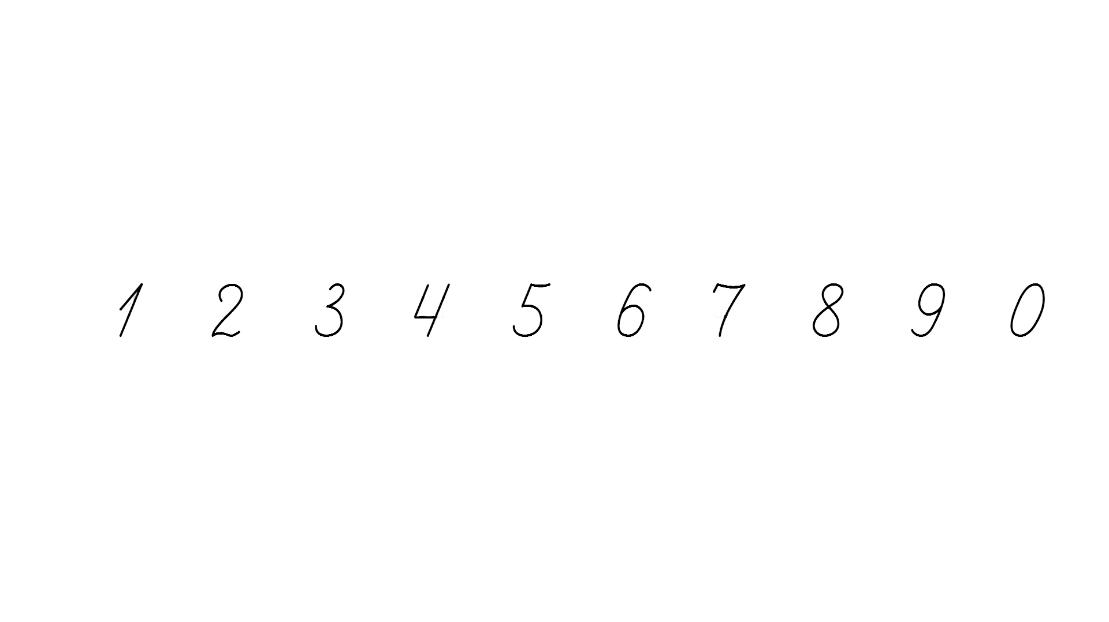 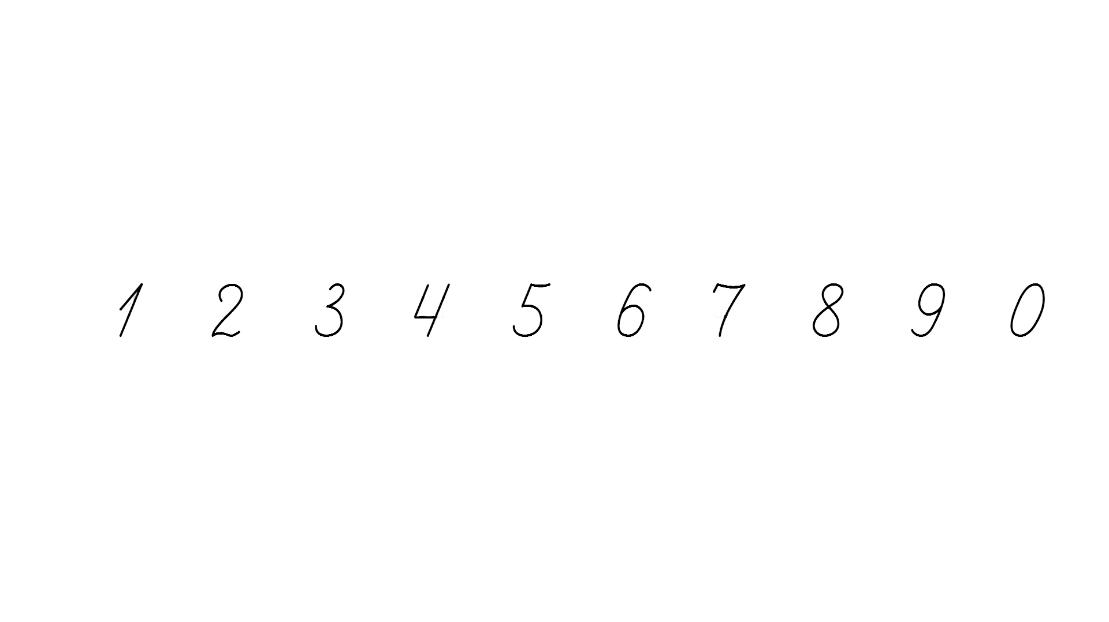 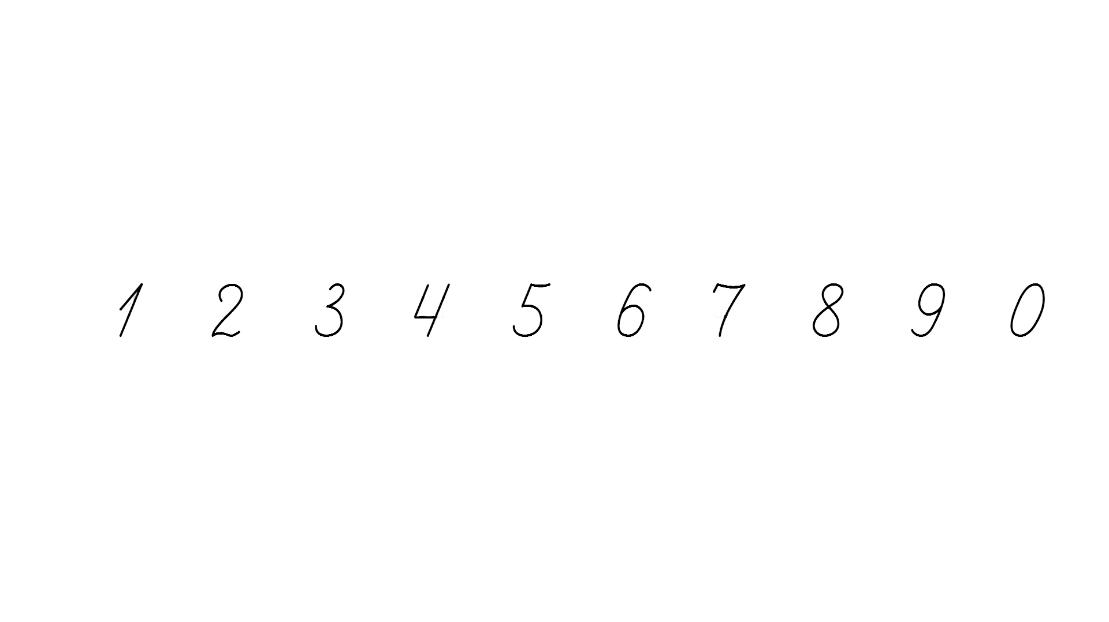 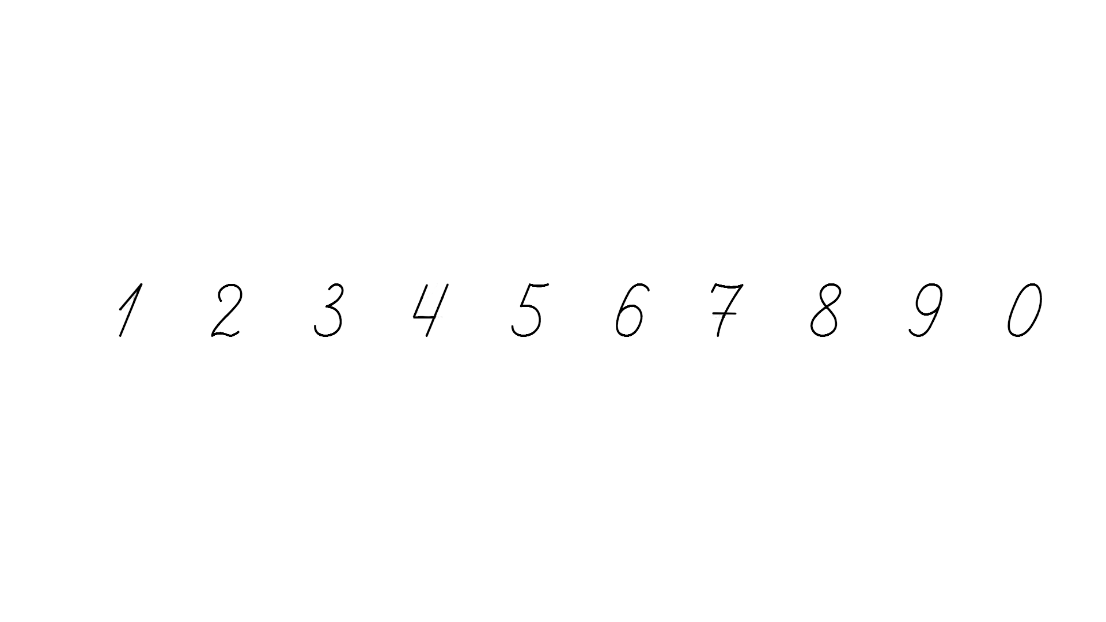 Усний рахунок
Добуток чисел 7 і 7
49
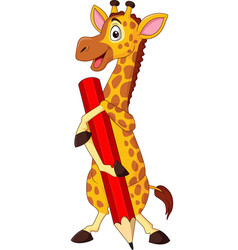 8
Частка чисел 48 і 6
6
42 зменшили в 7 разів
8 збільшили в 9 разів
72
Я задумала число, збільшила його у 8 разів і отримала 64. Яке число я задумала?
8
Склади рівності з виразів за зразком
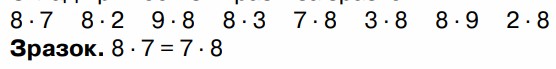 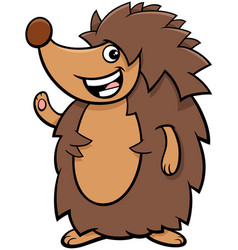 8∙2 =
2∙8
9∙8 =
8∙9
8∙3 =
3∙8
Підручник. 
Сторінка
142
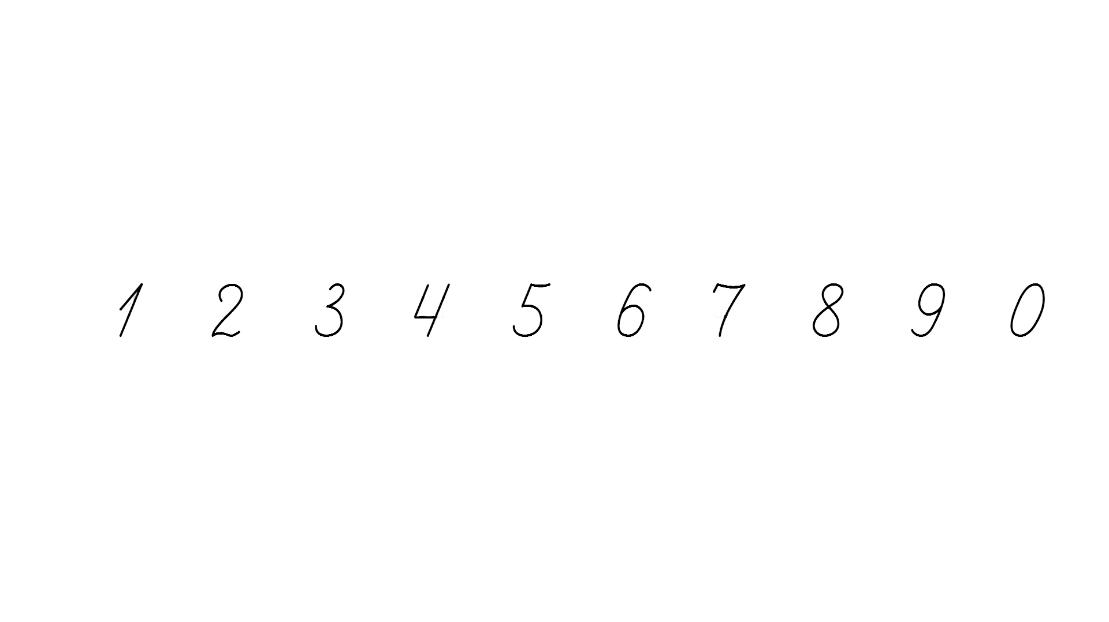 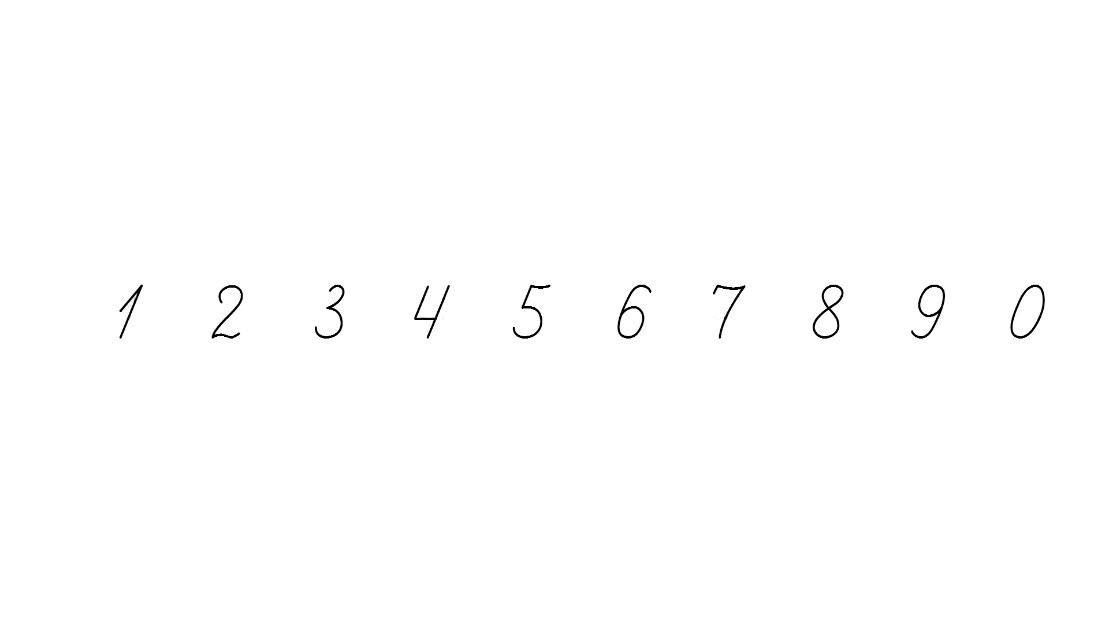 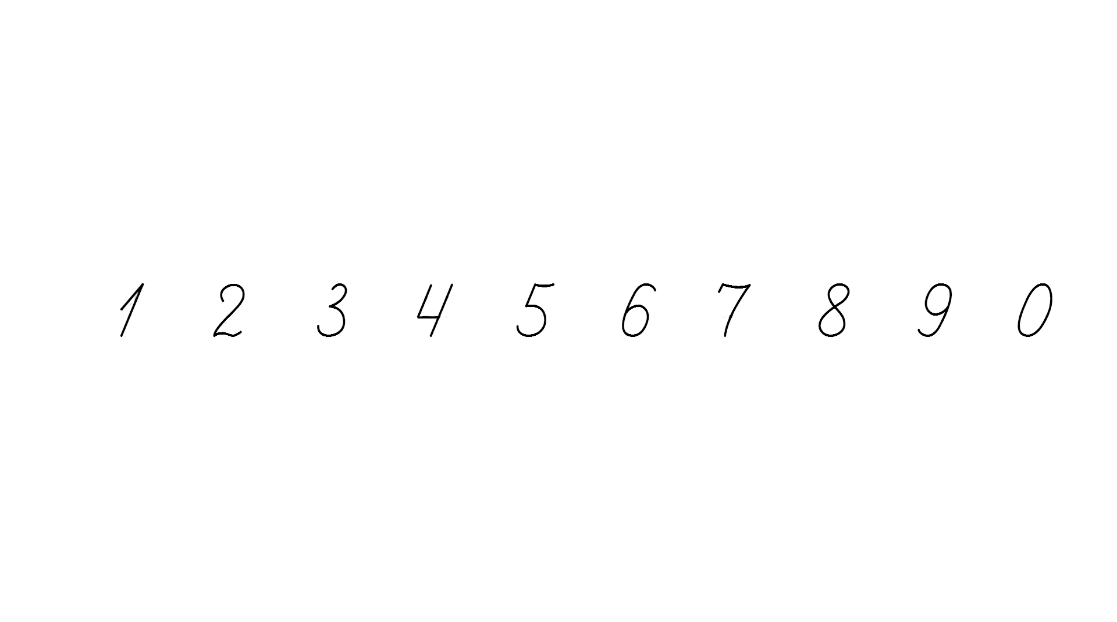 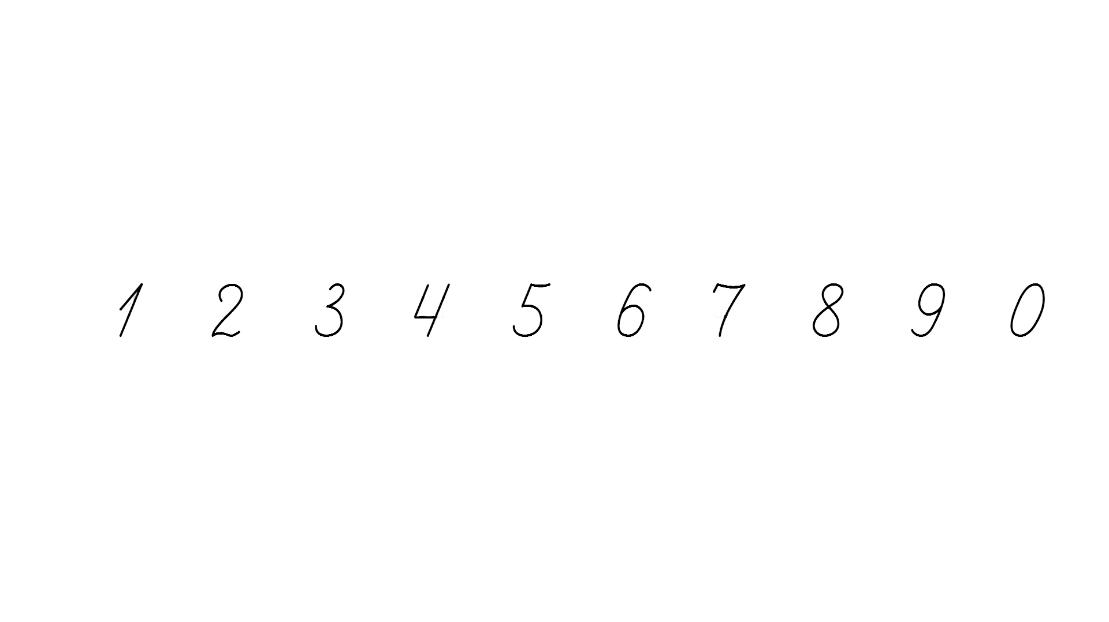 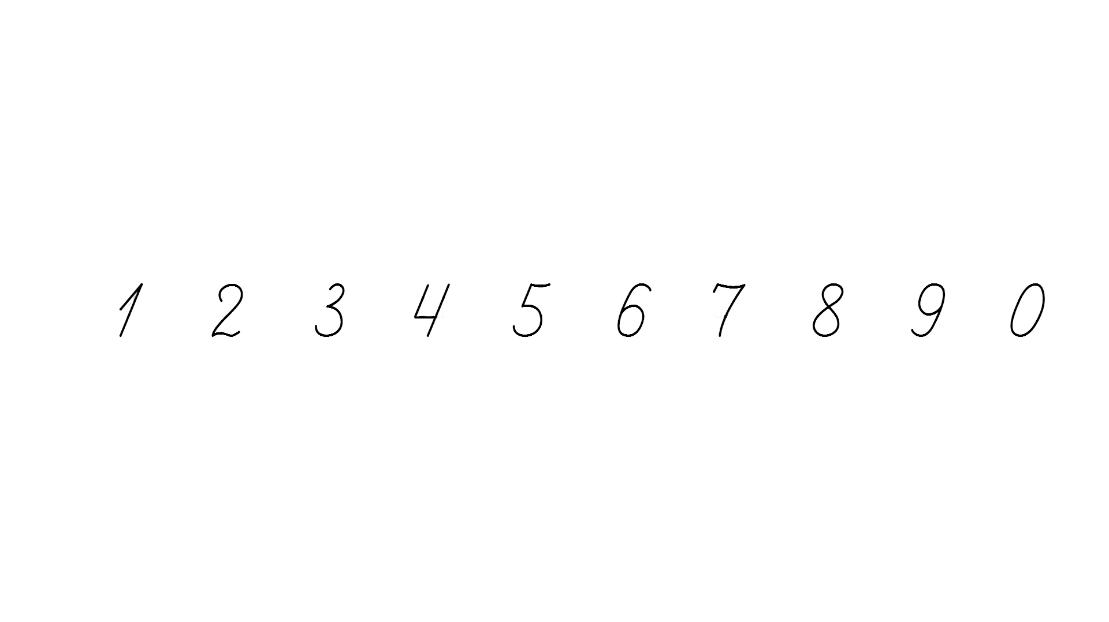 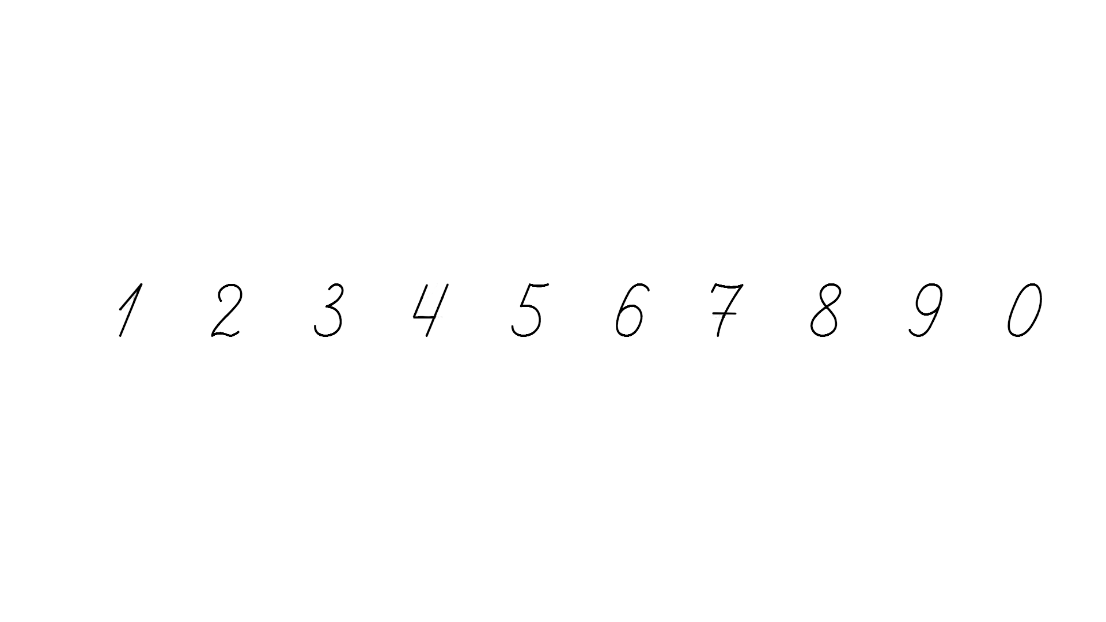 Повторення таблиці множення на 8
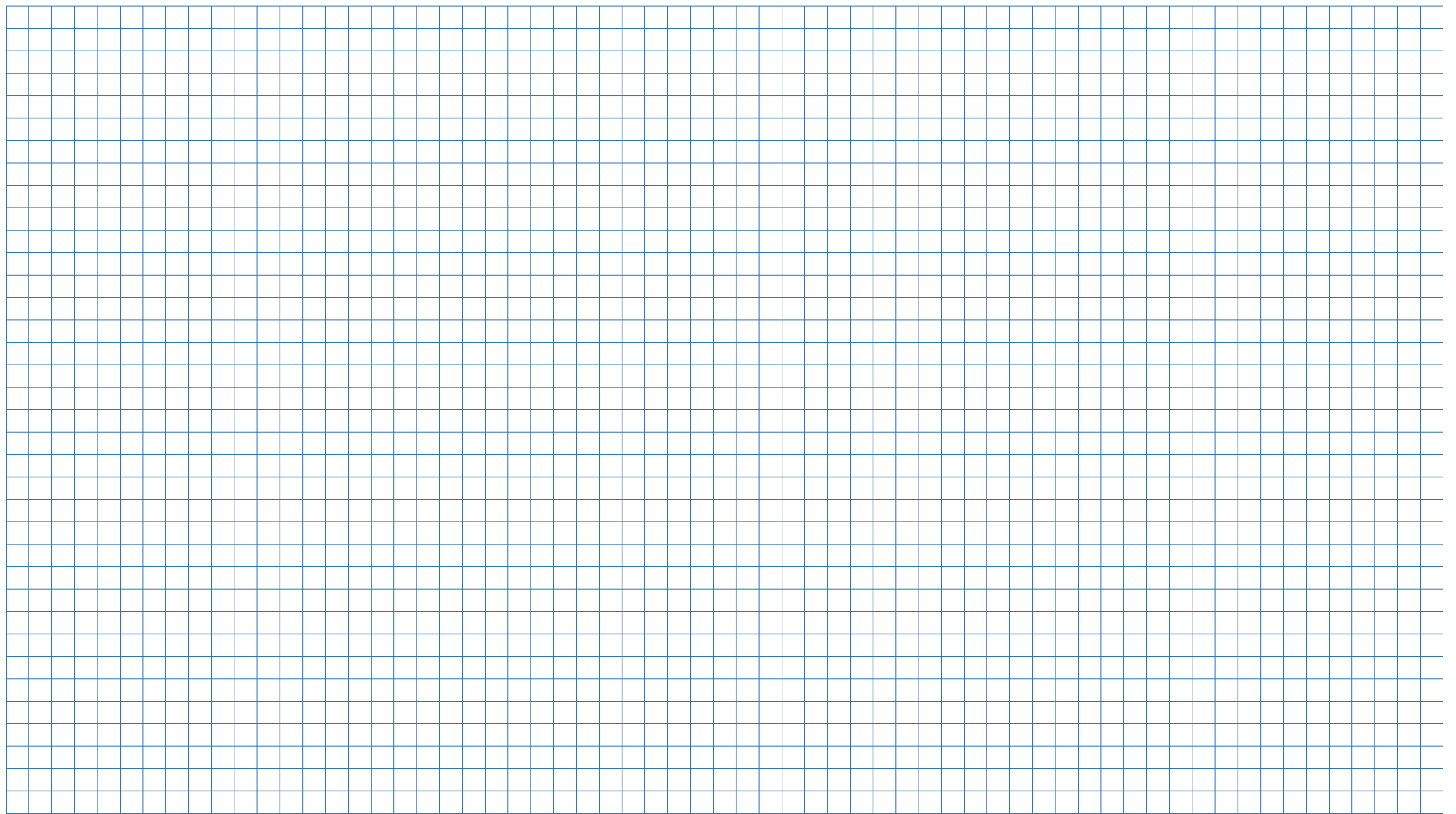 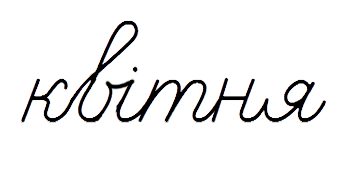 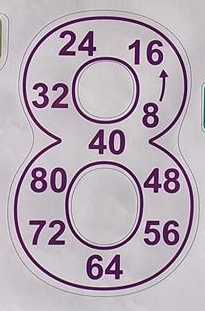 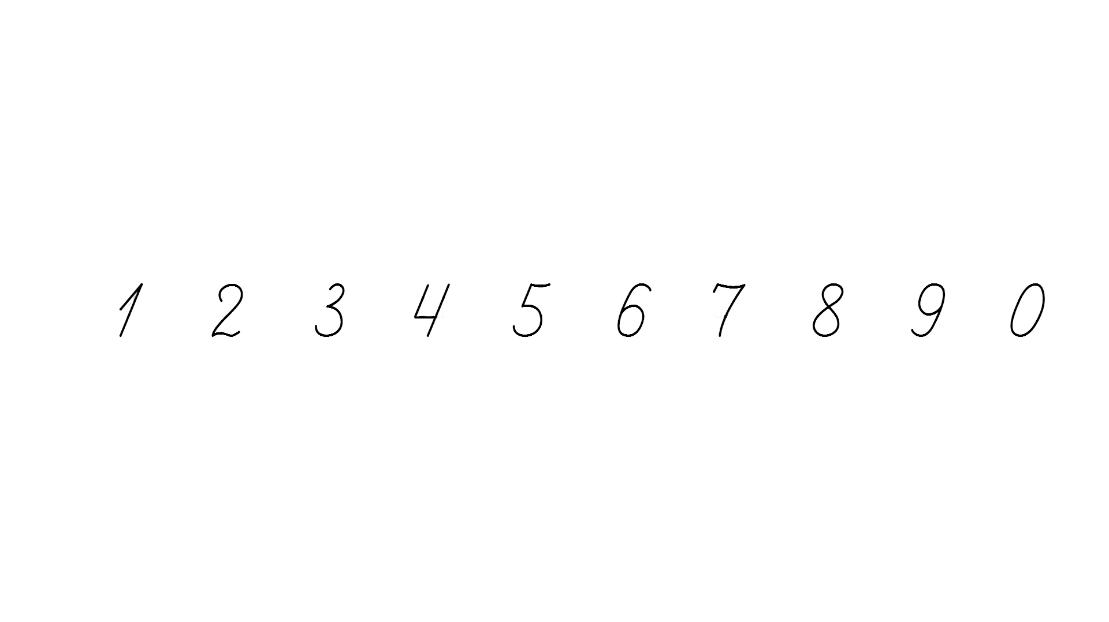 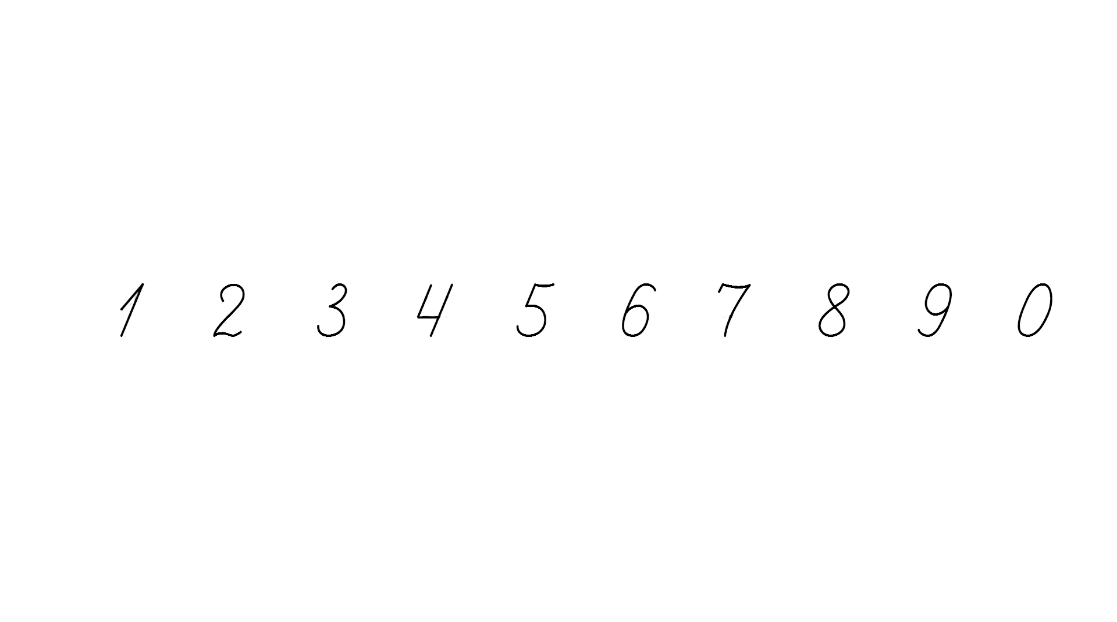 Знайди закономірність і продовж ряд чисел
8   16   24
32   40   48   56   64   72   80
2∙2 =
4
5∙5 =
25
3∙3 =
9
6∙6 =
36
4∙4 =
16
7∙7 =
49
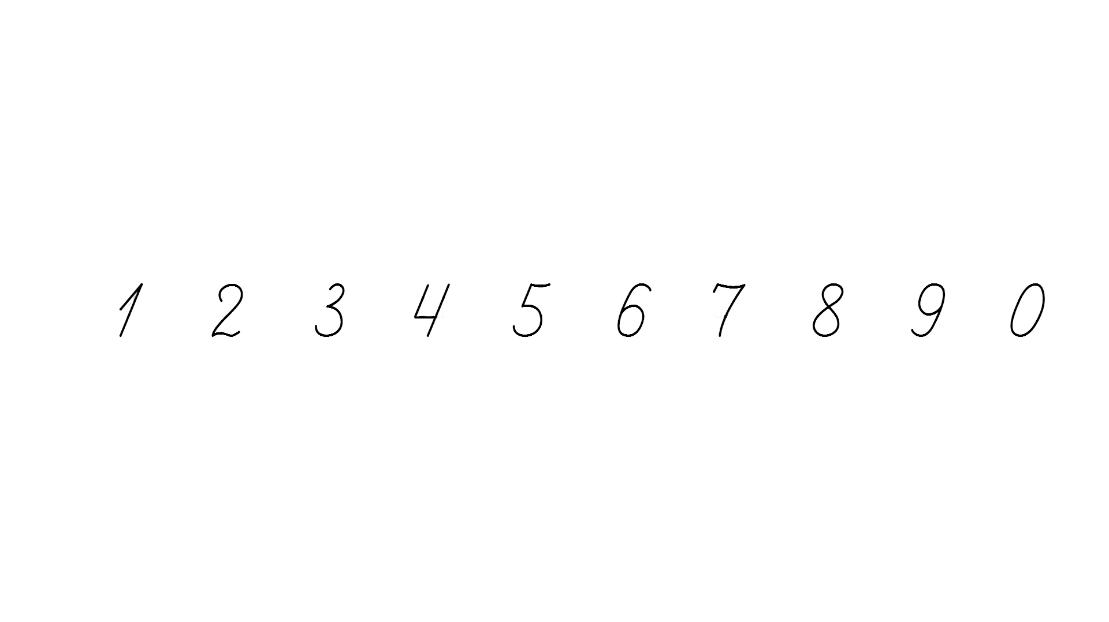 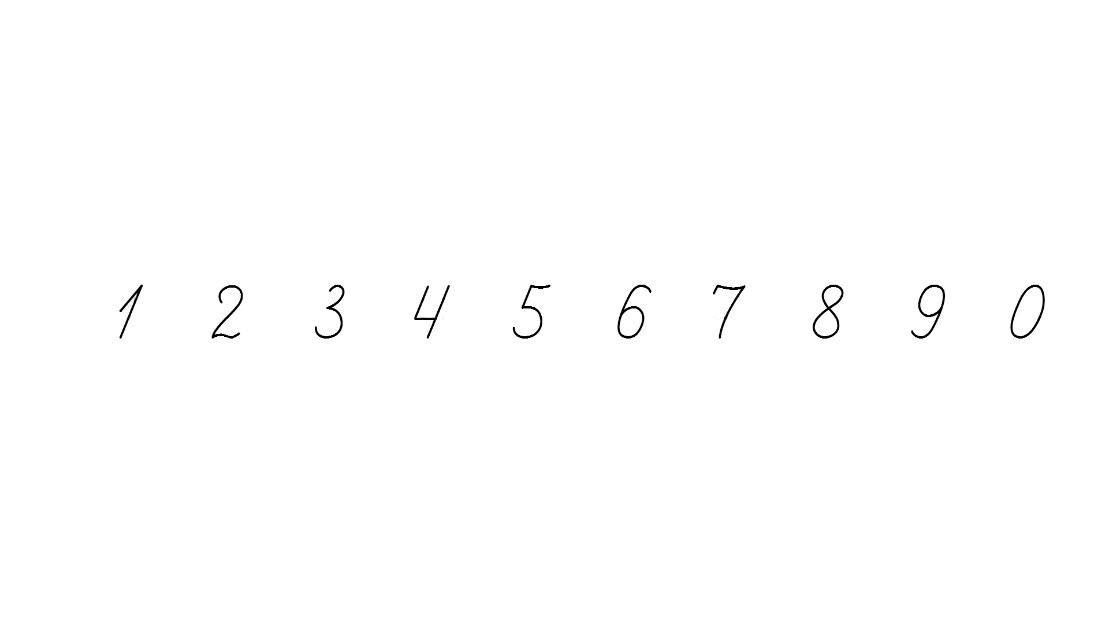 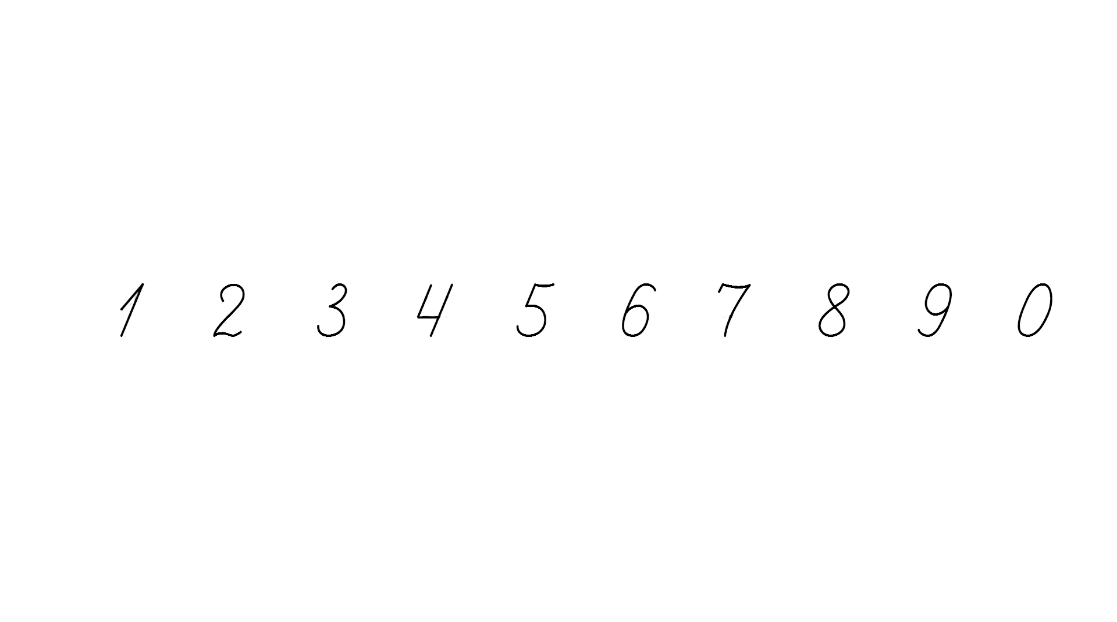 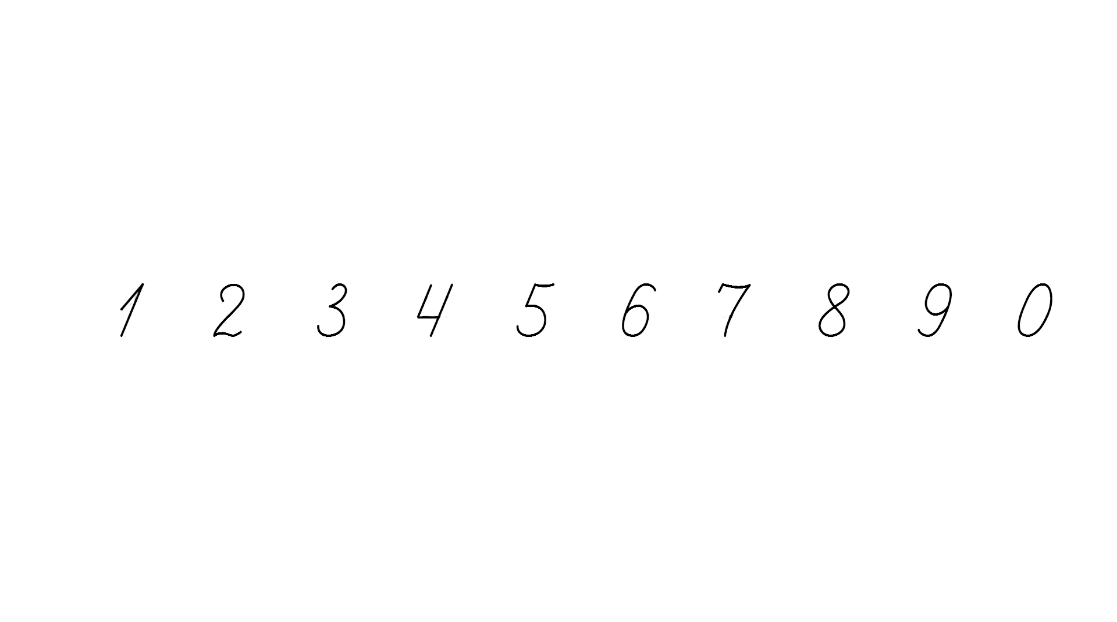 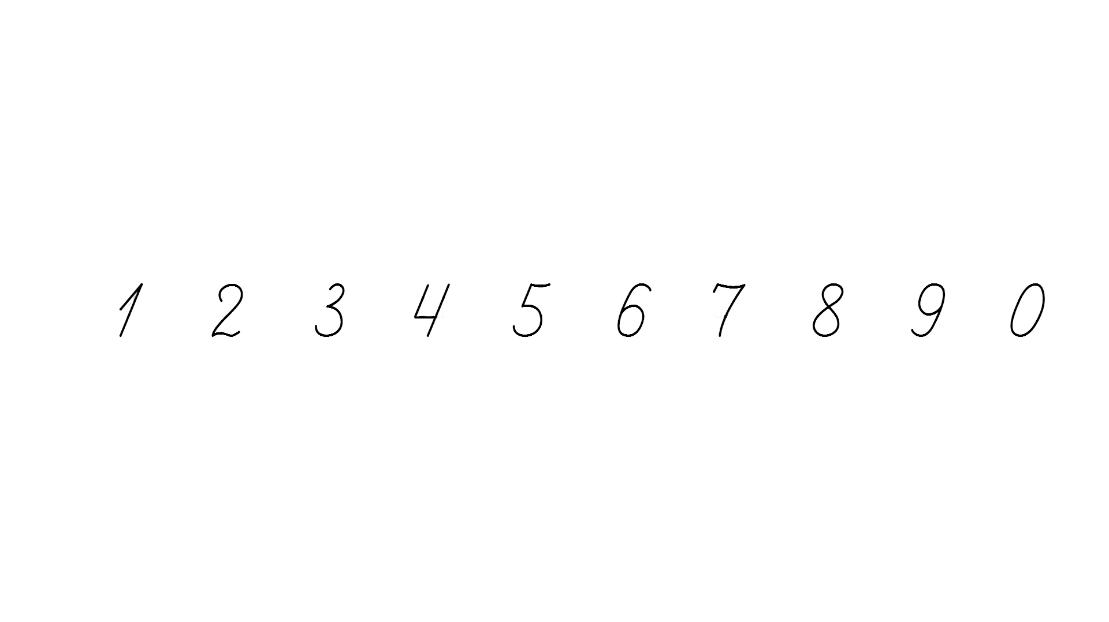 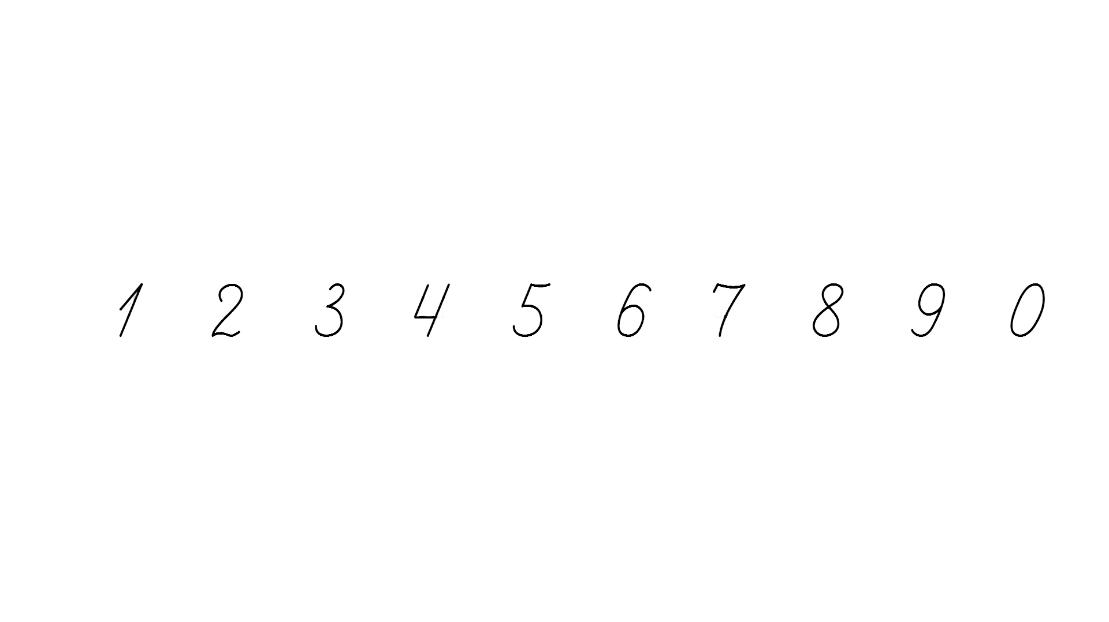 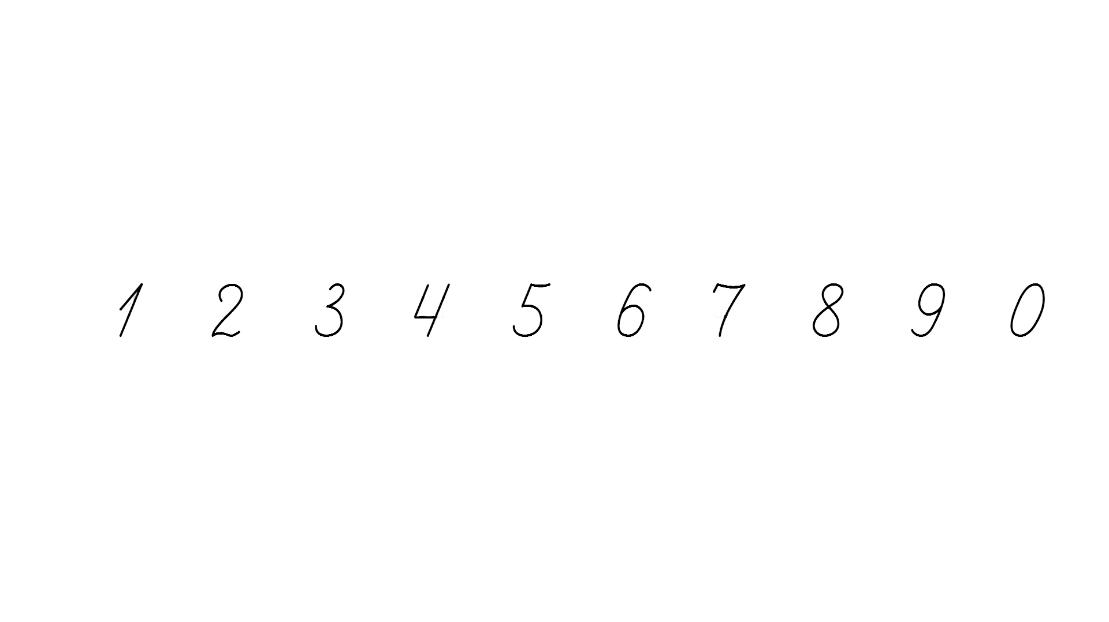 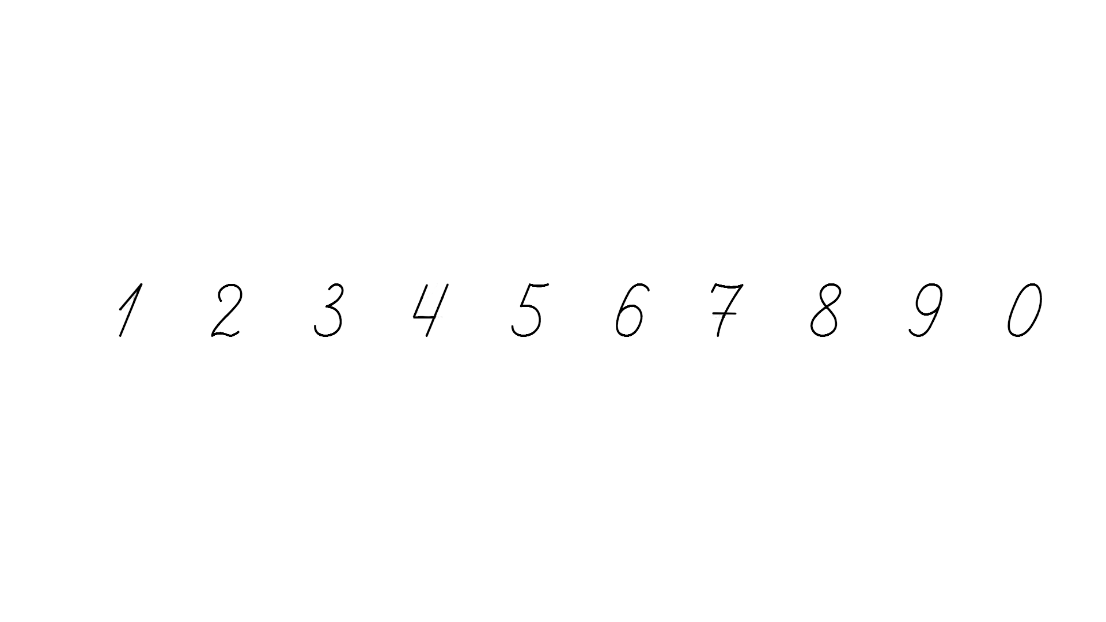 Обчисли
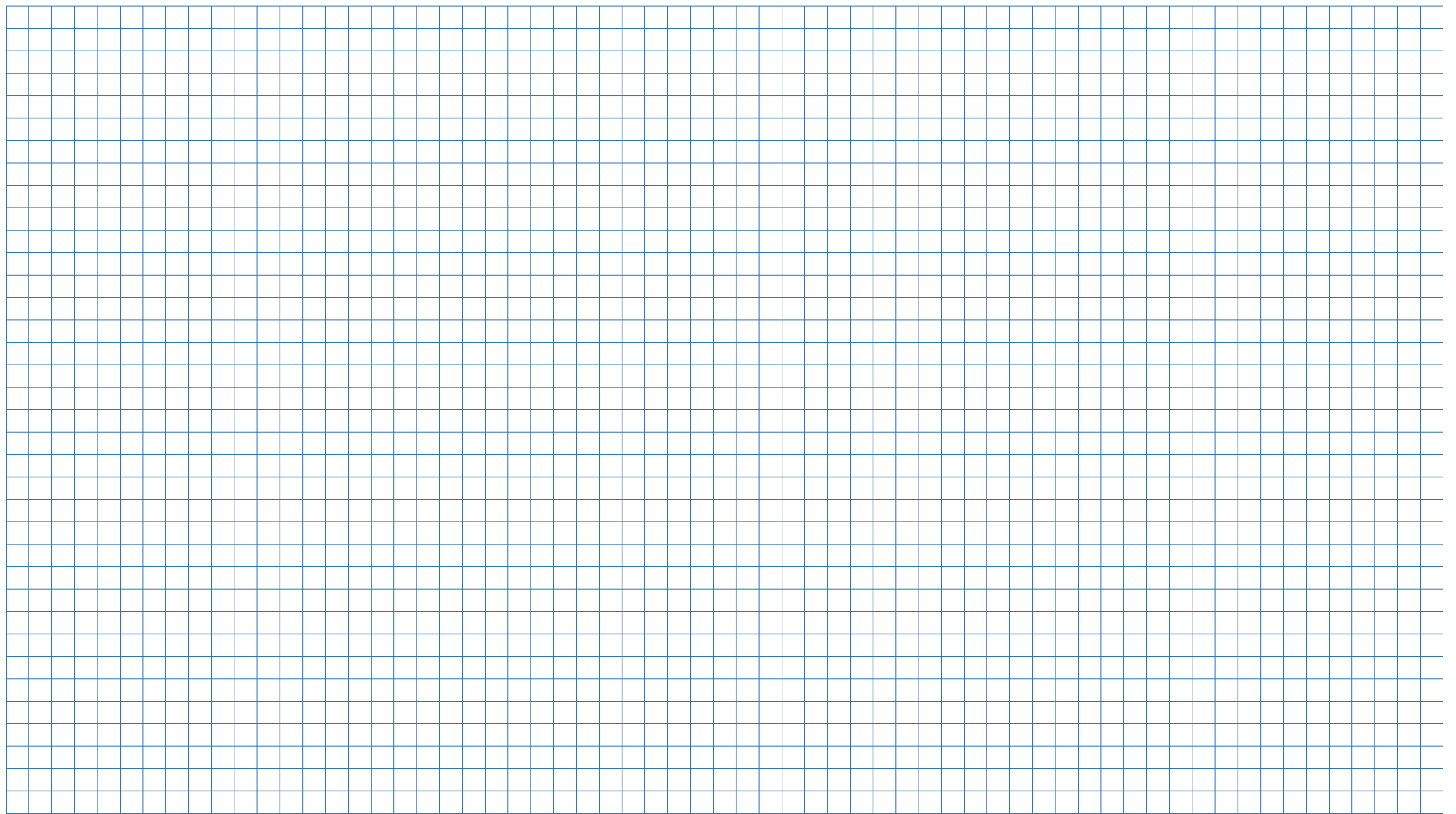 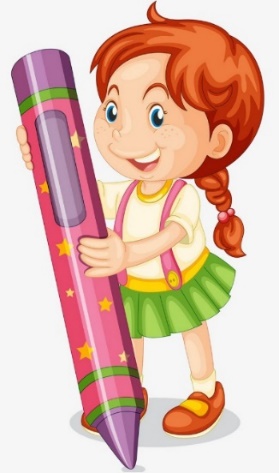 )
(
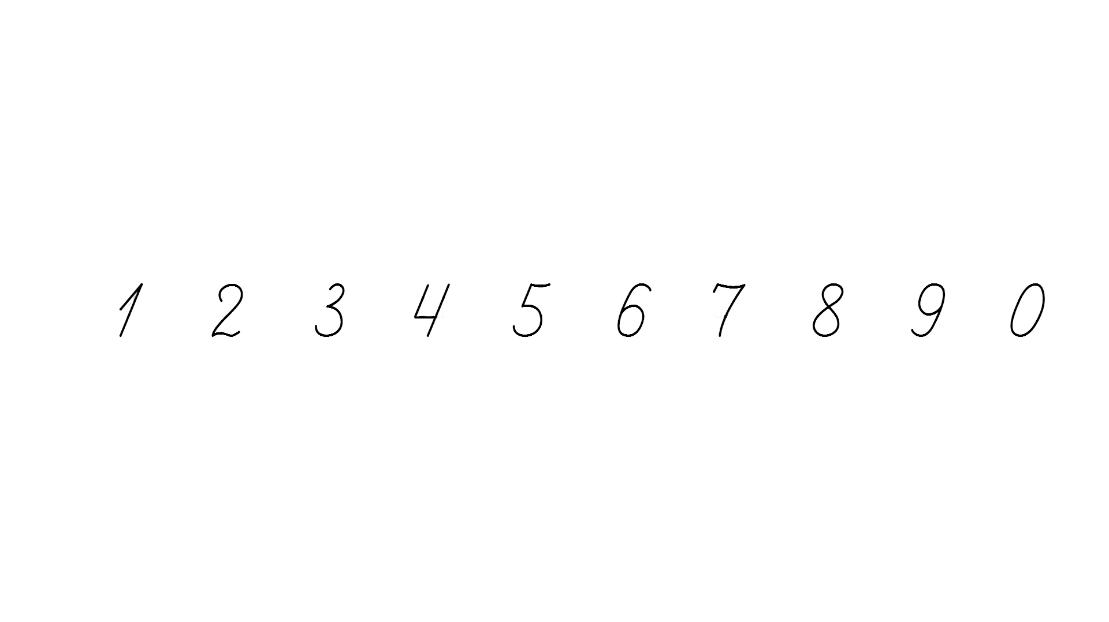 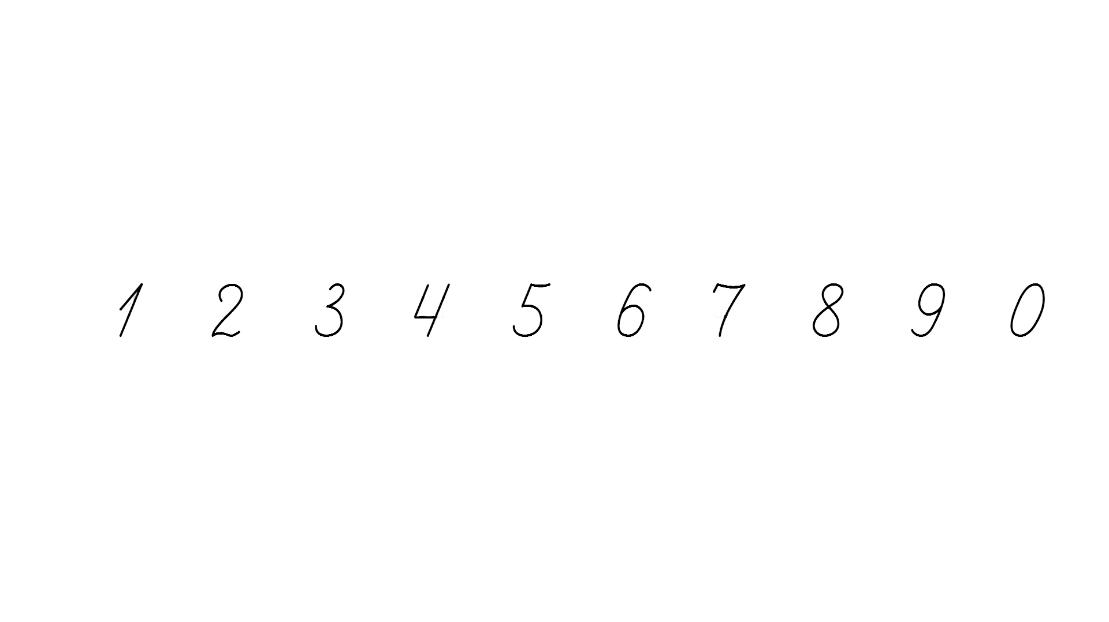 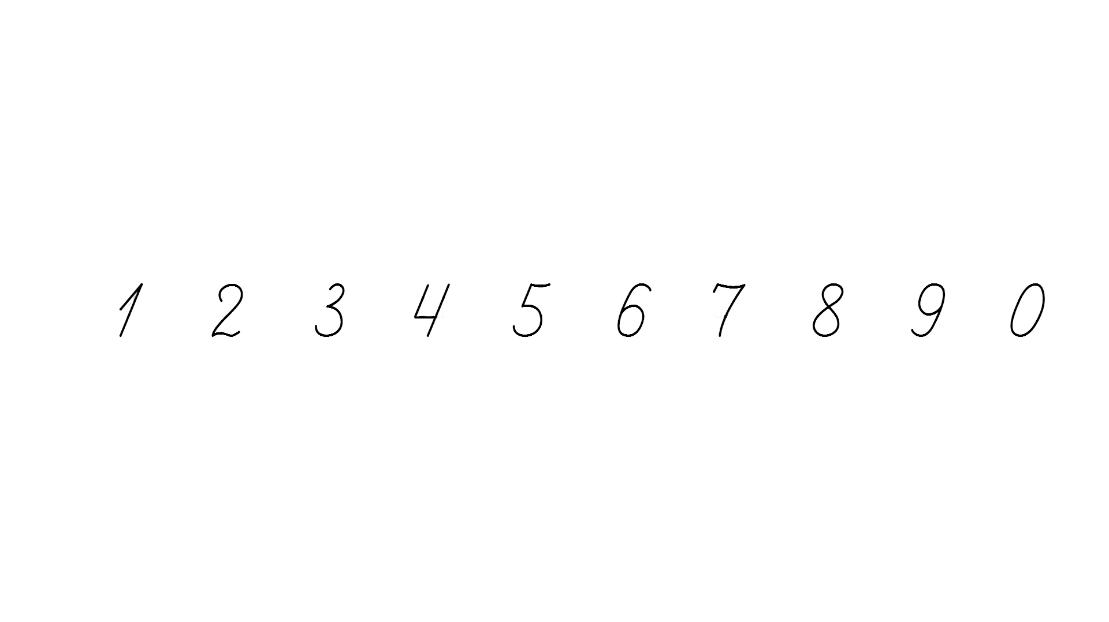 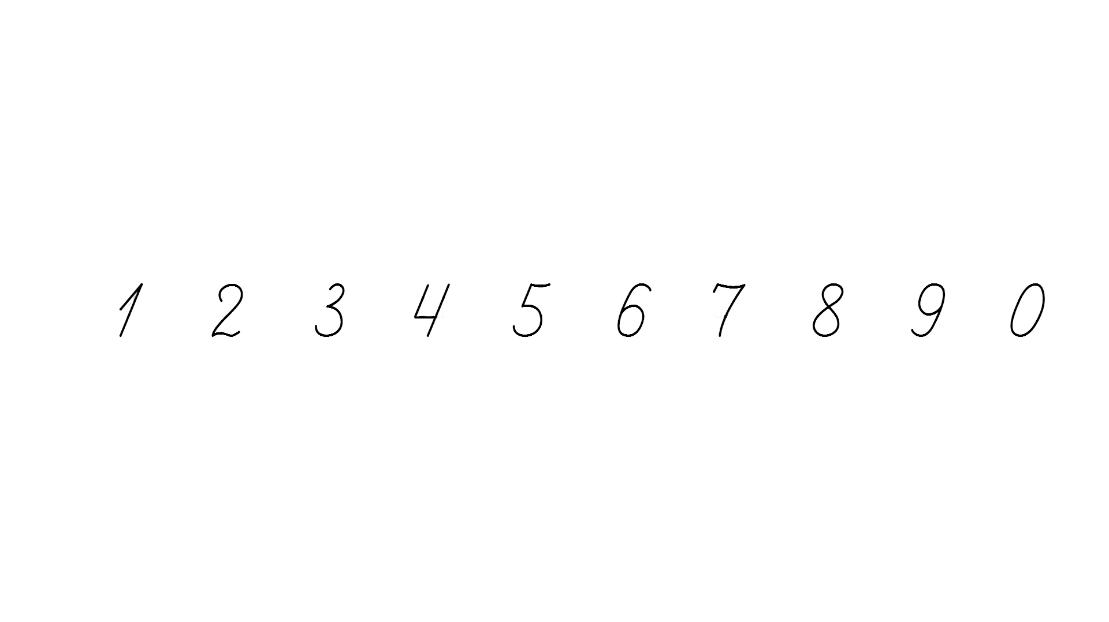 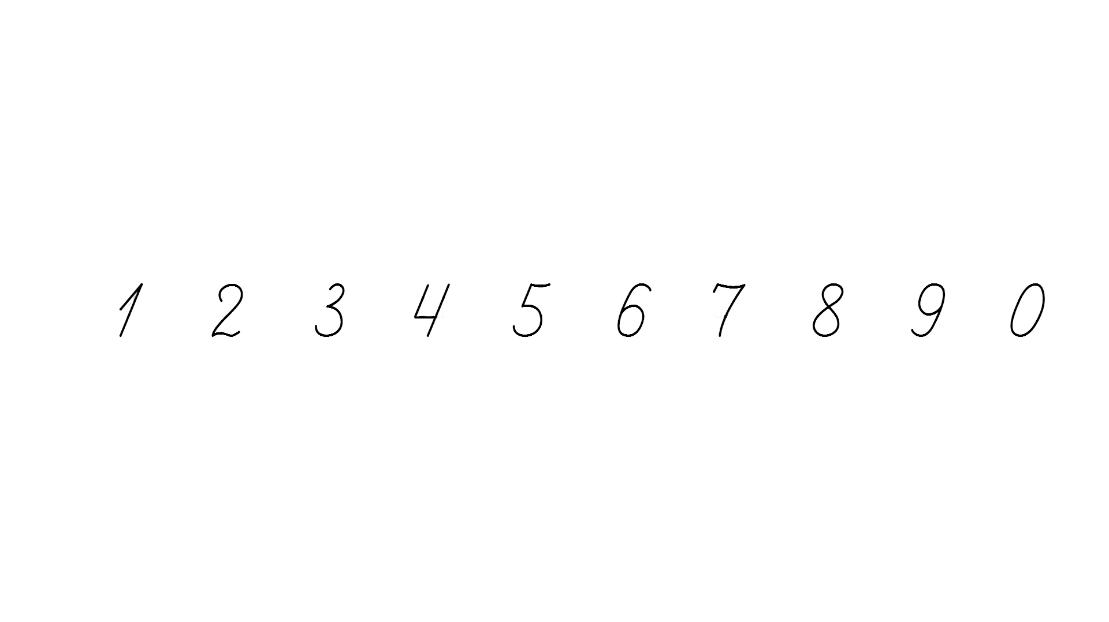 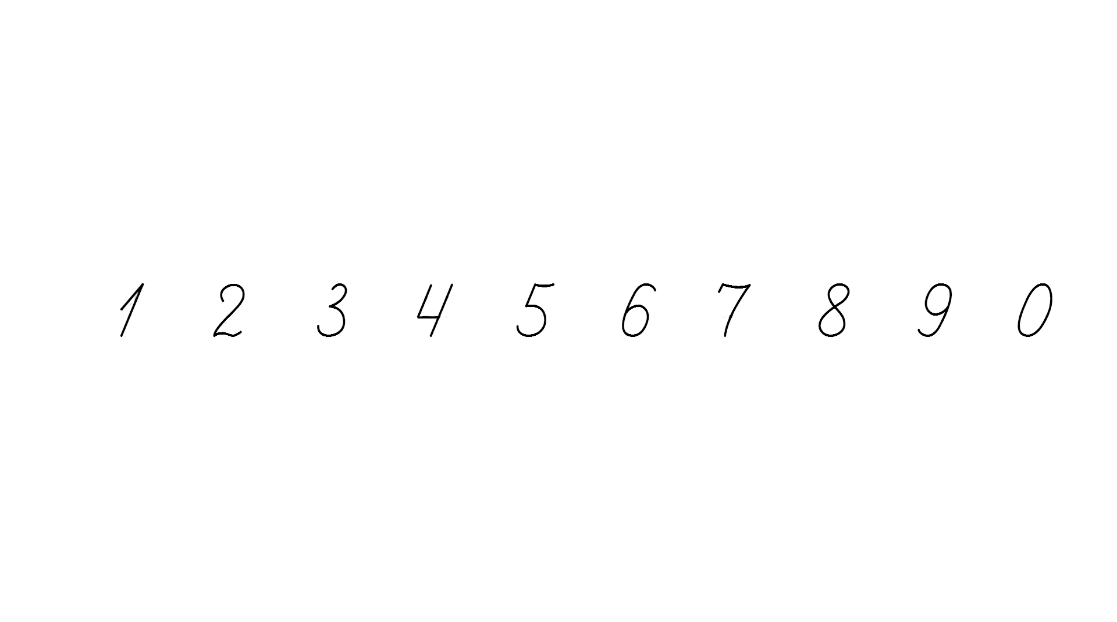 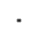 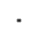 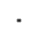 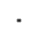 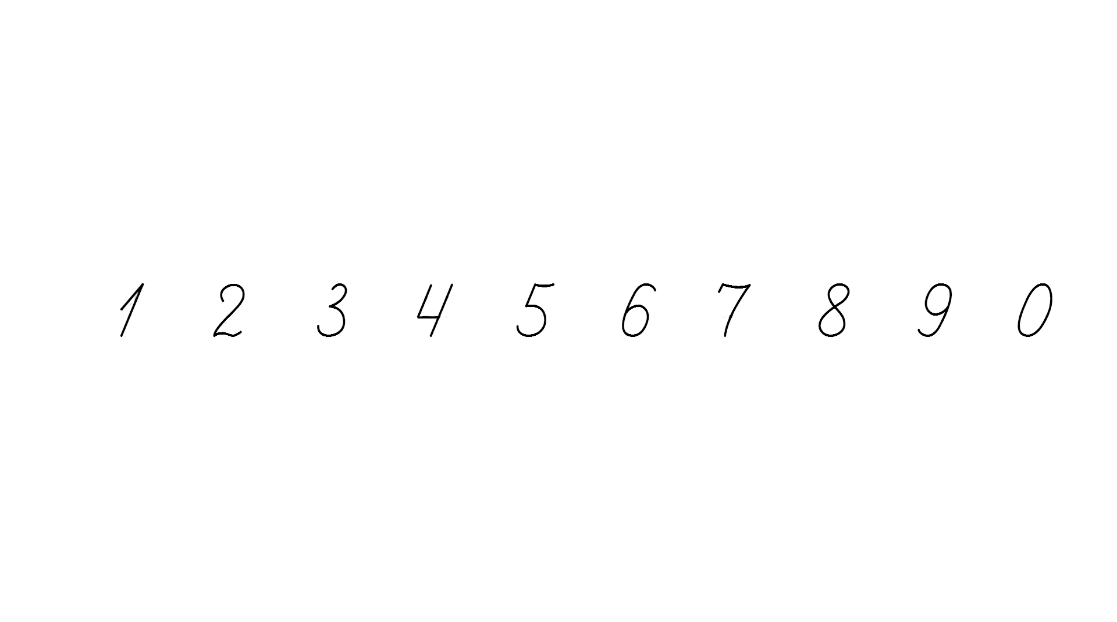 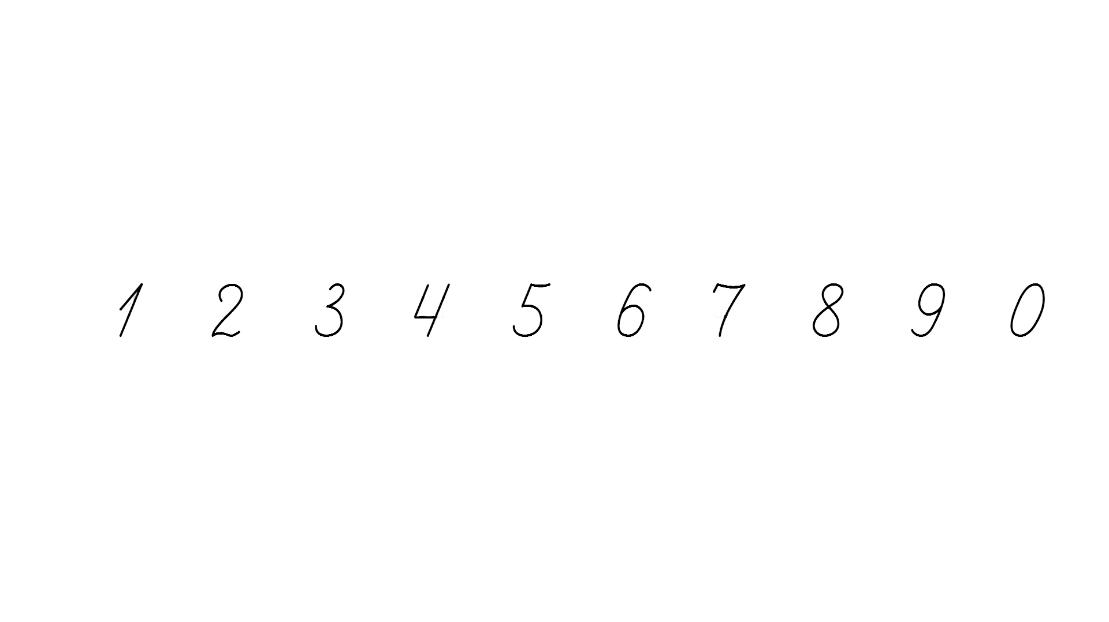 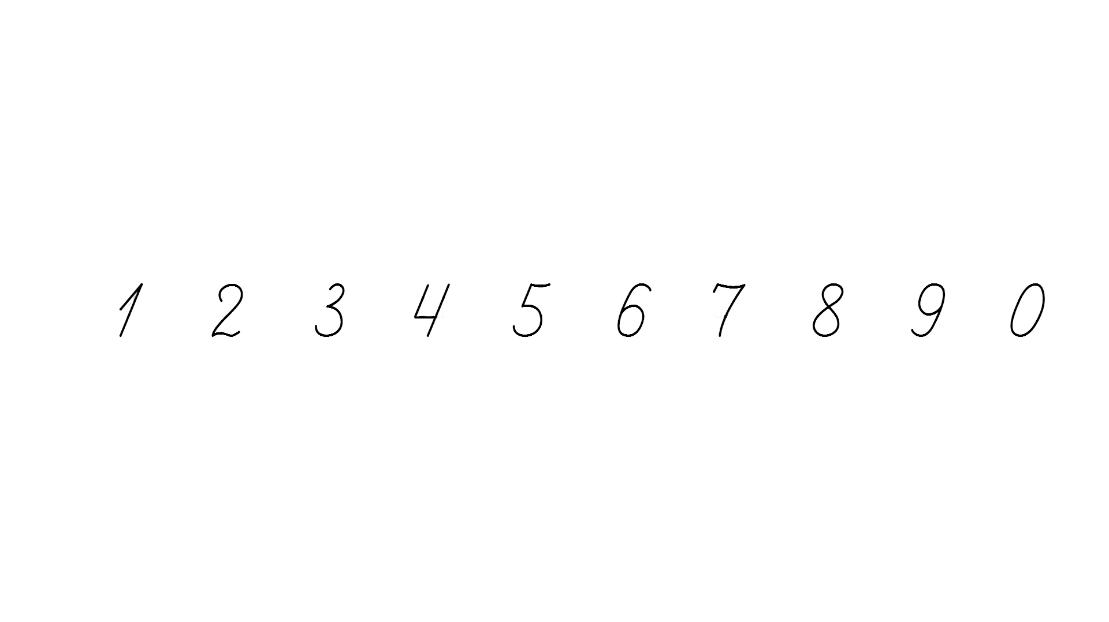 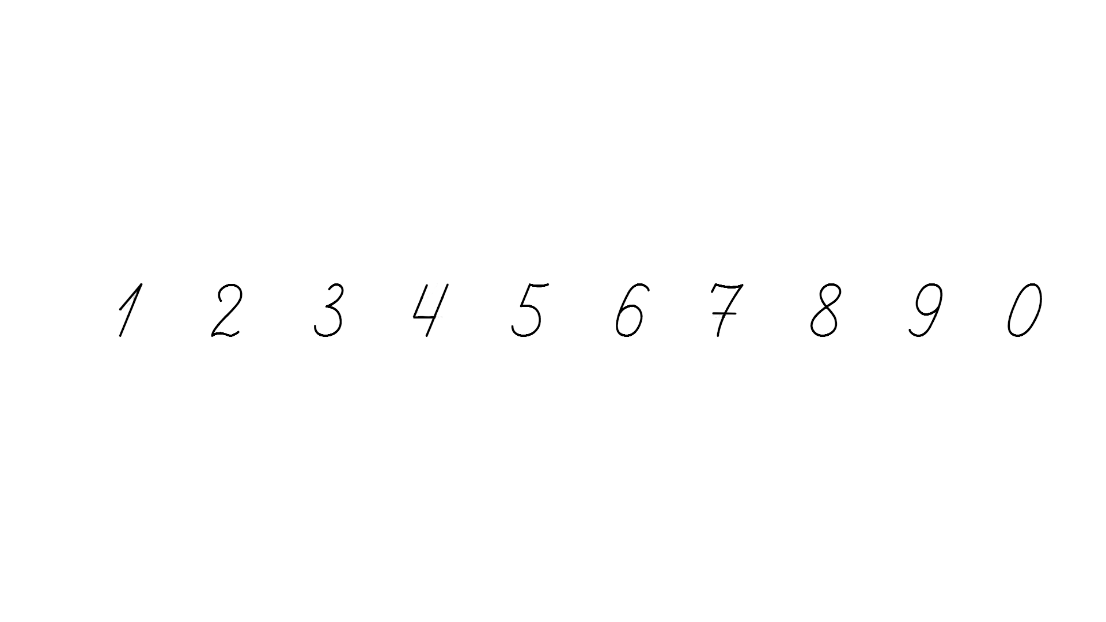 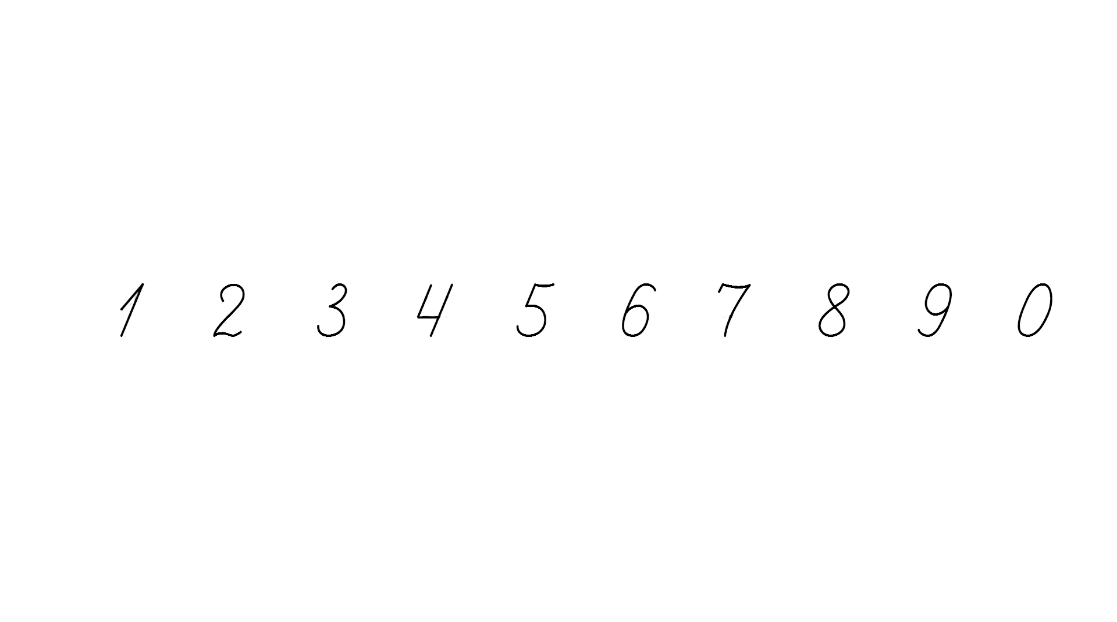 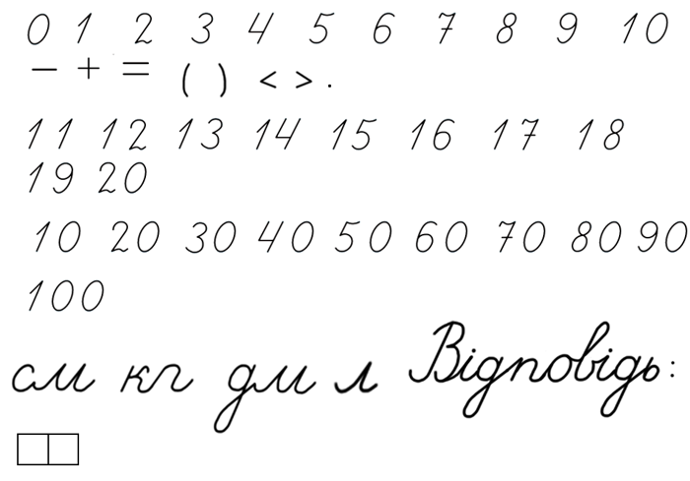 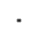 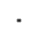 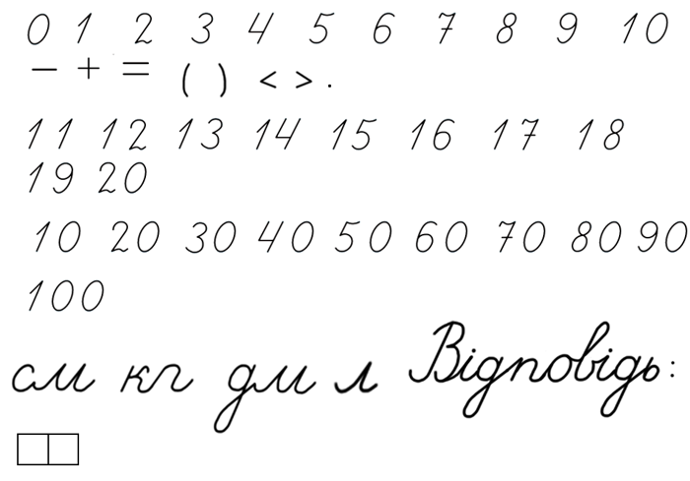 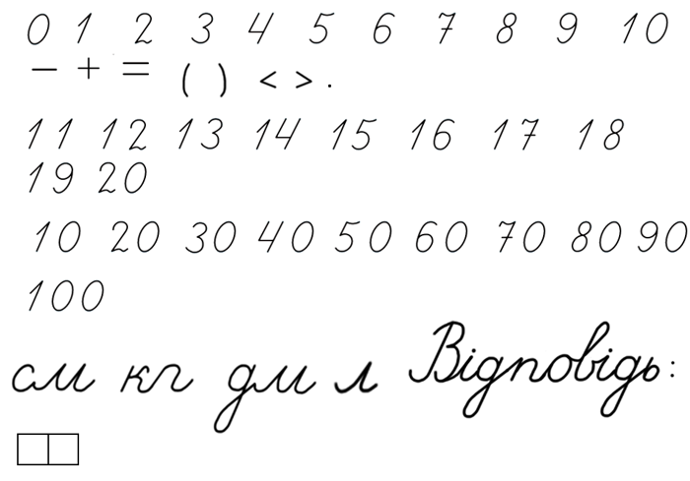 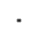 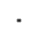 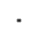 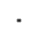 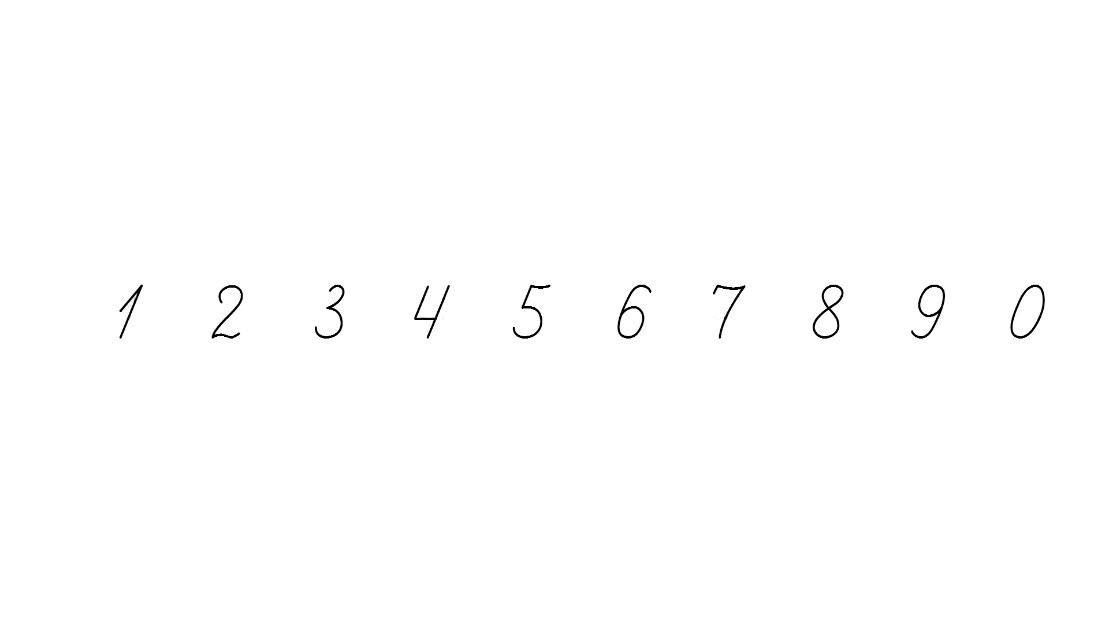 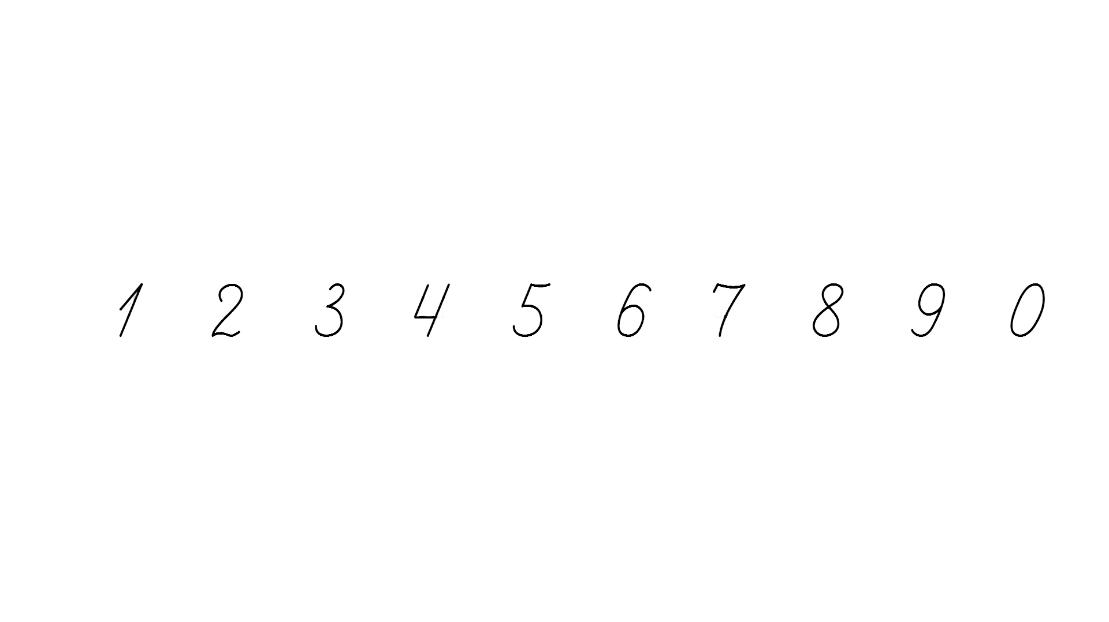 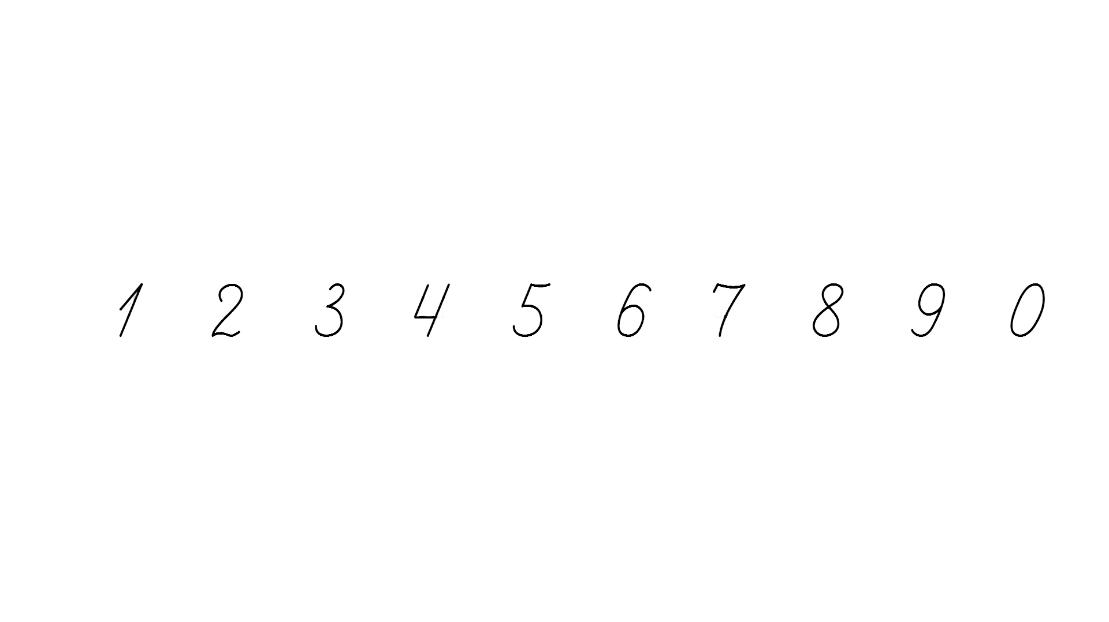 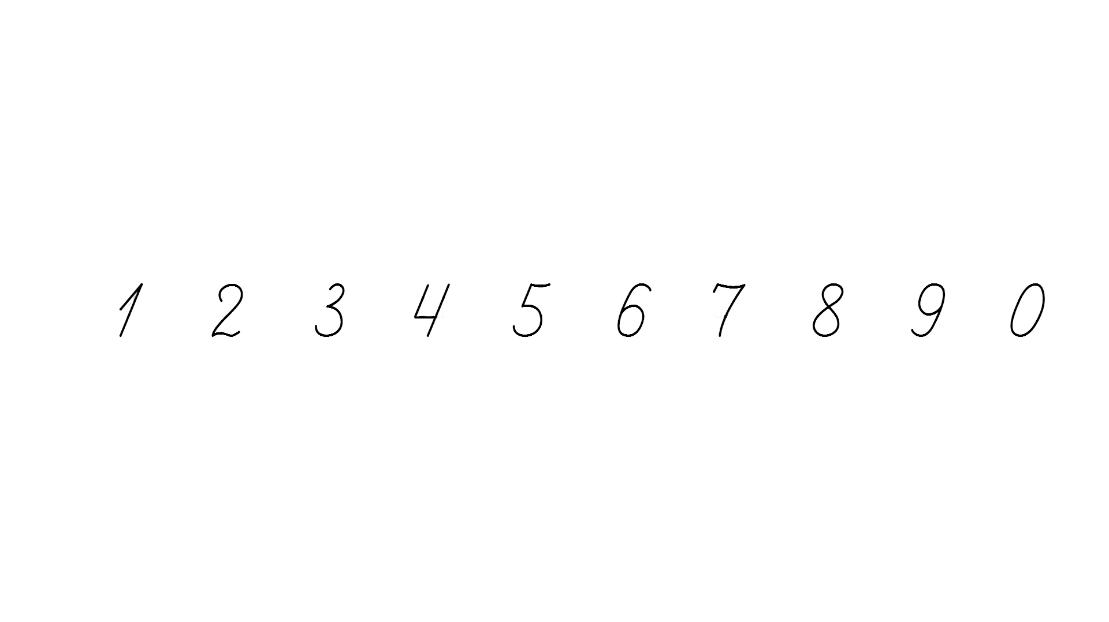 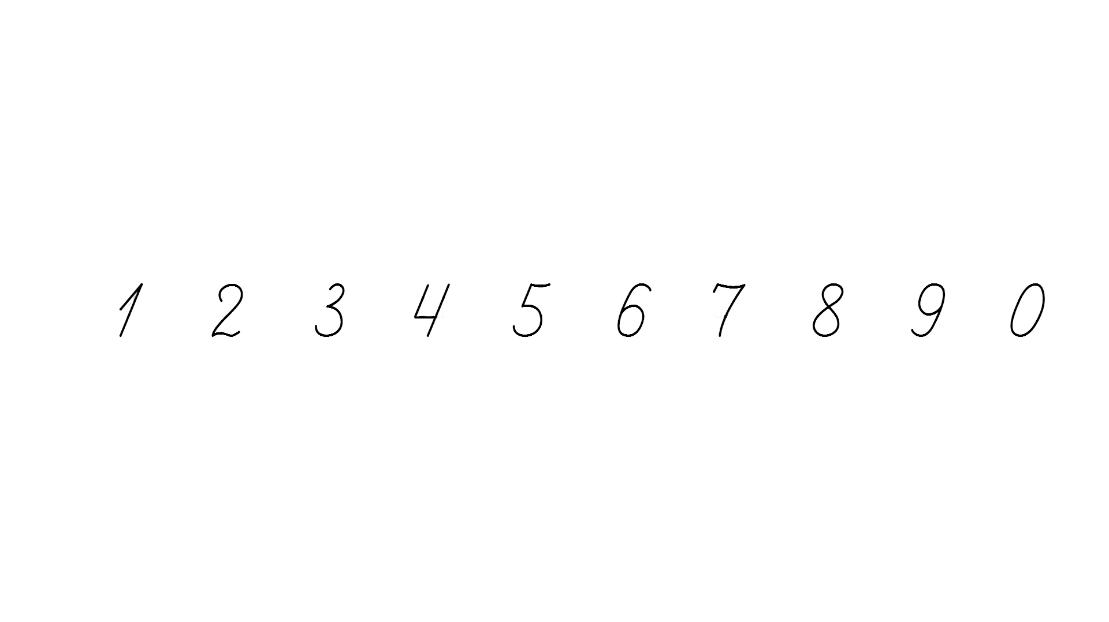 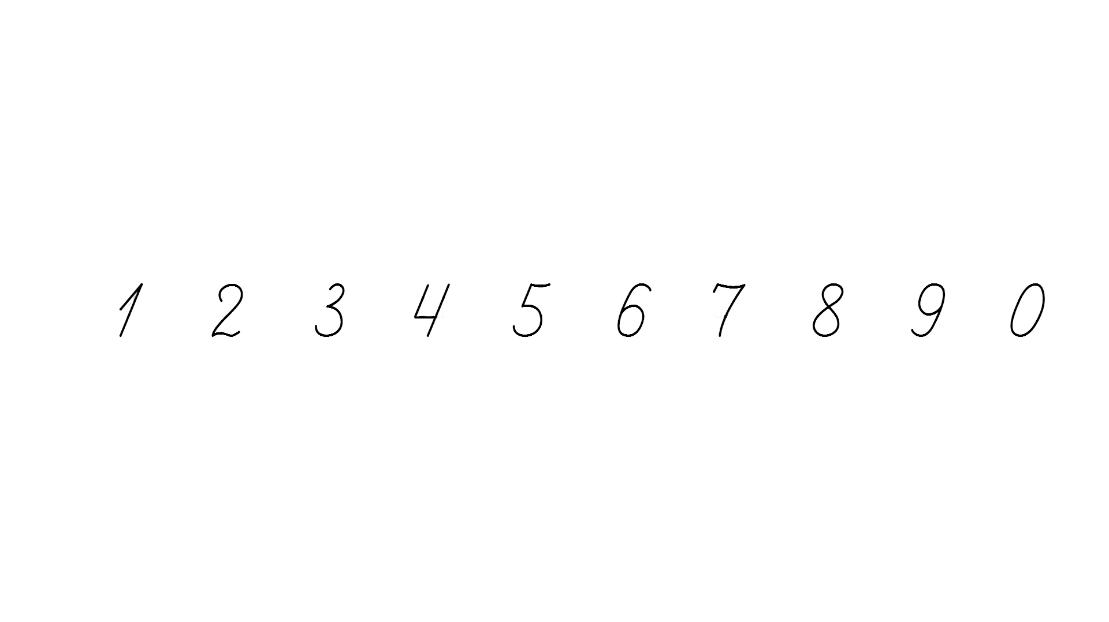 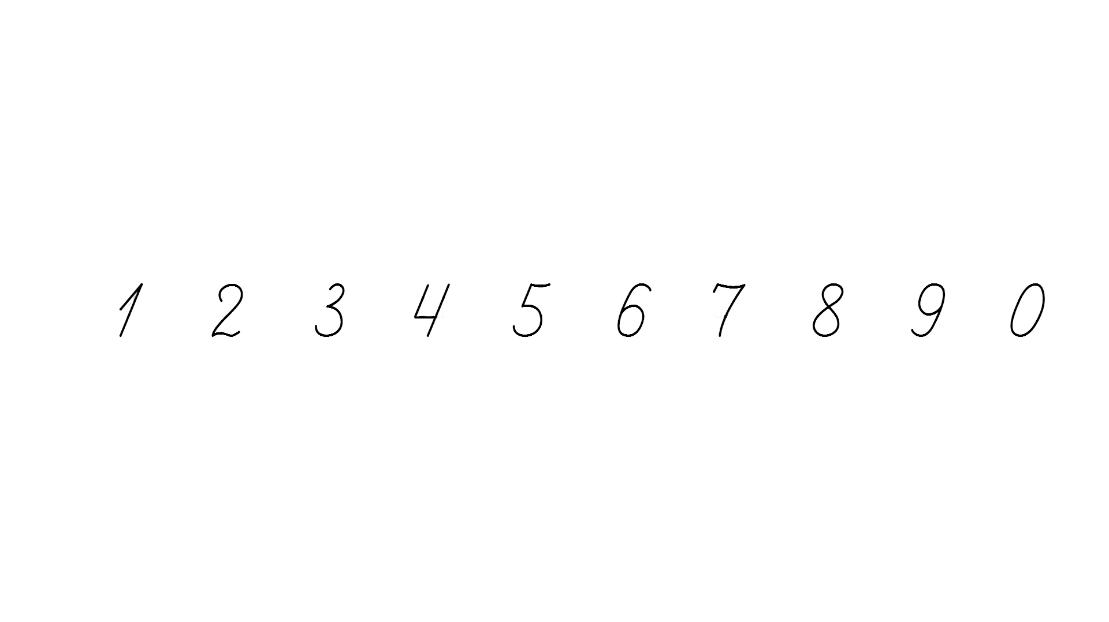 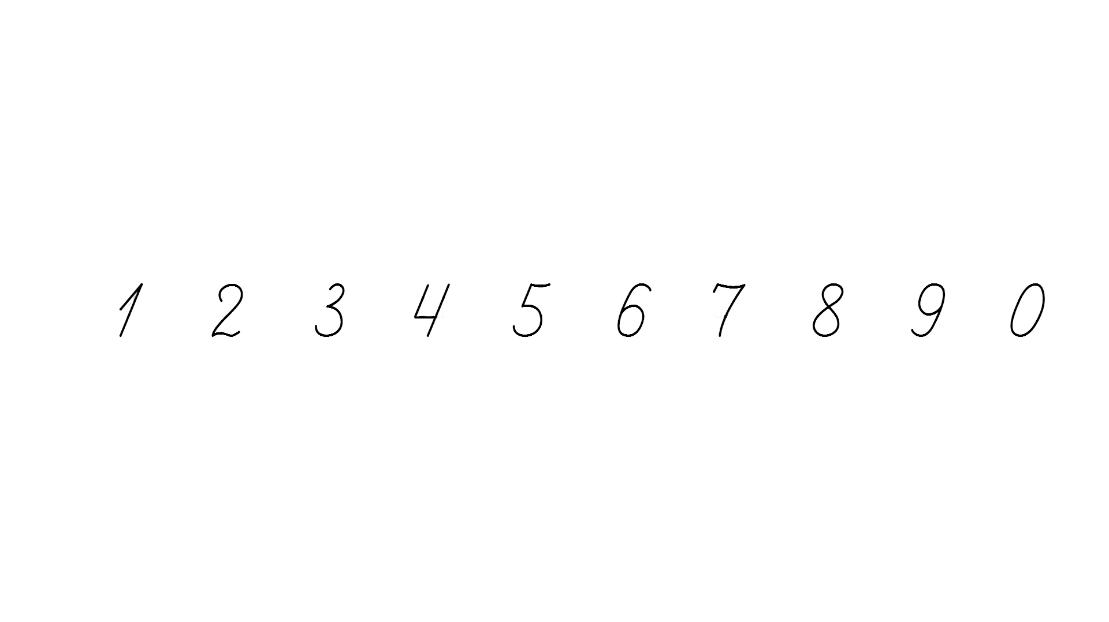 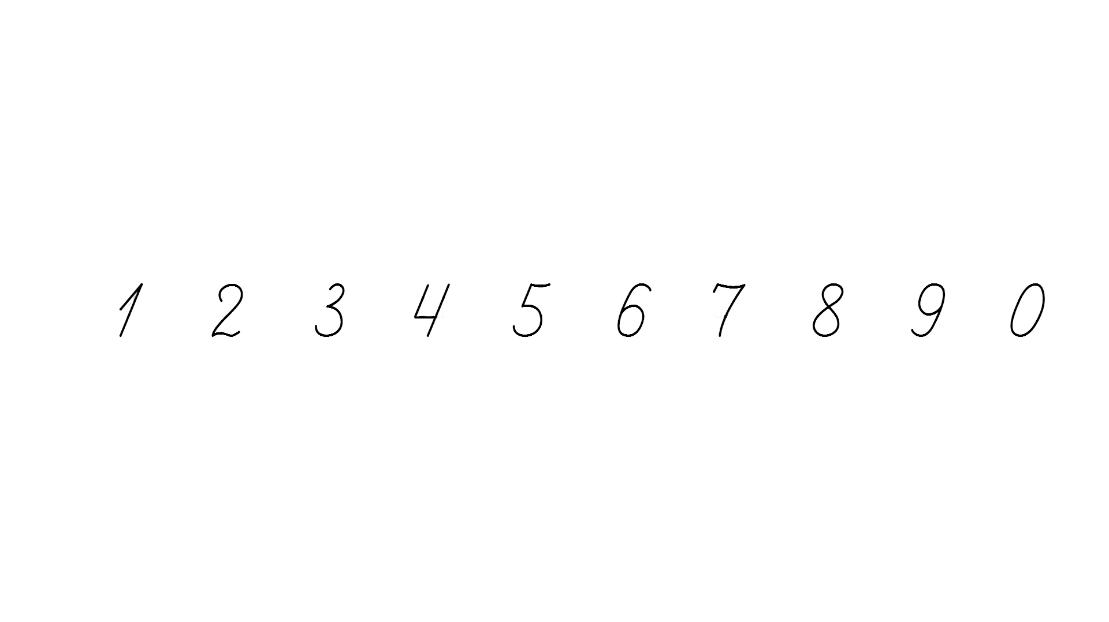 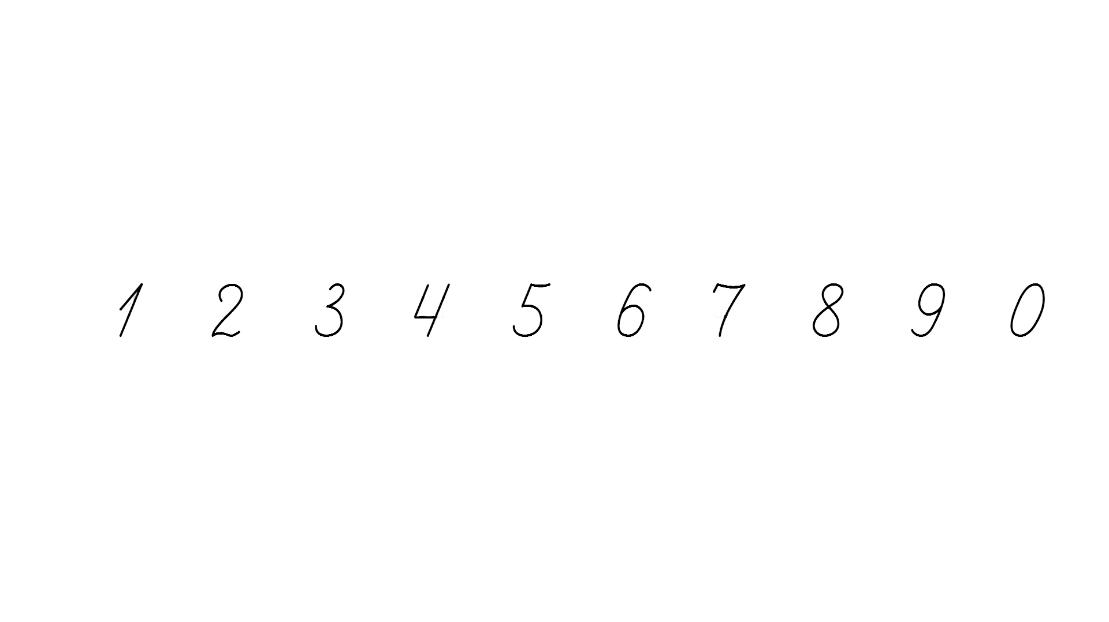 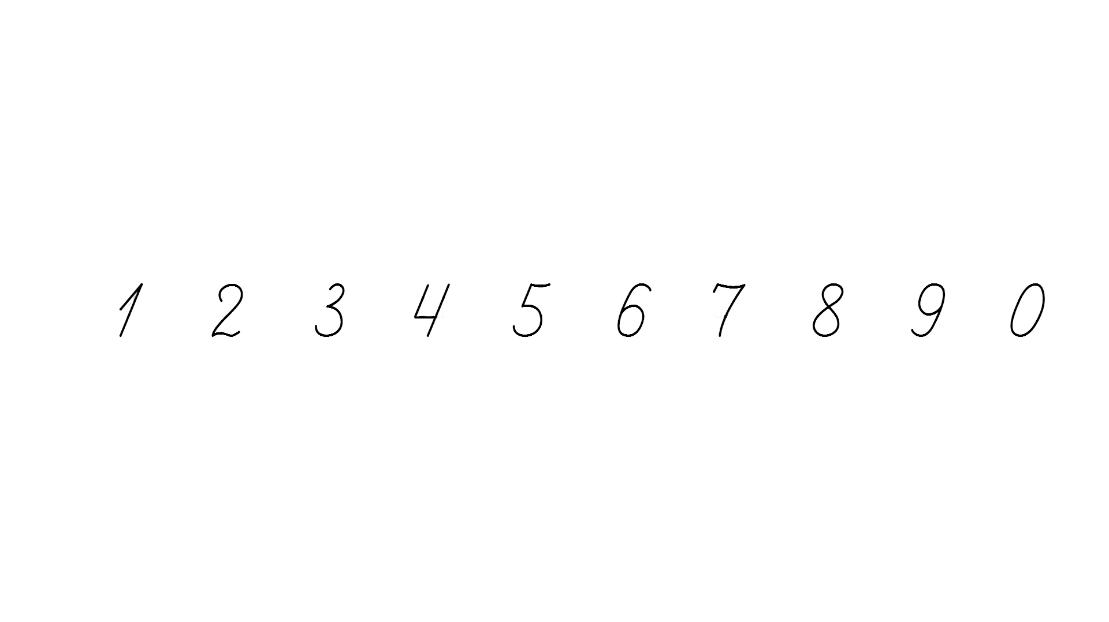 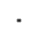 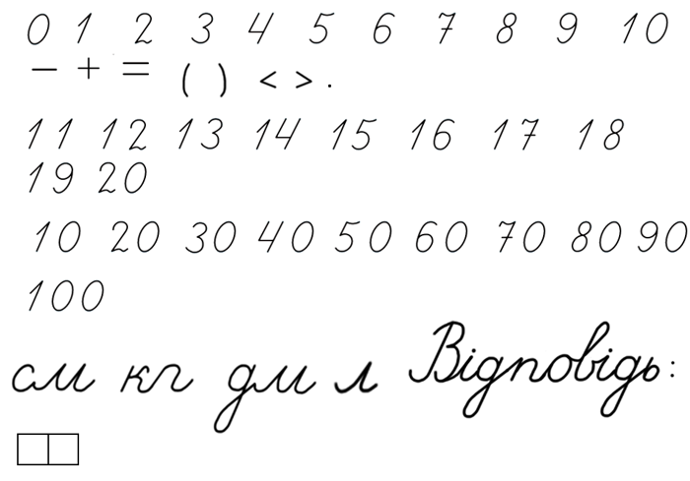 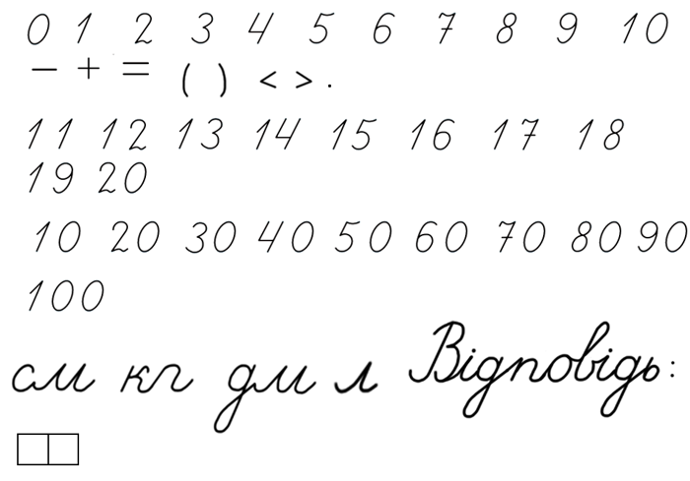 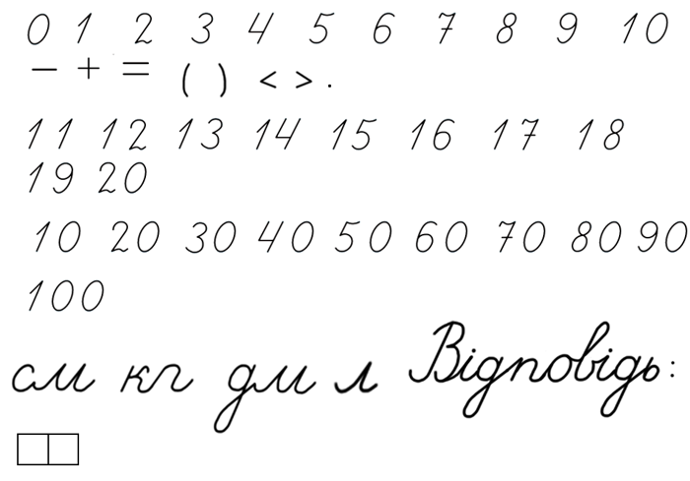 (
)
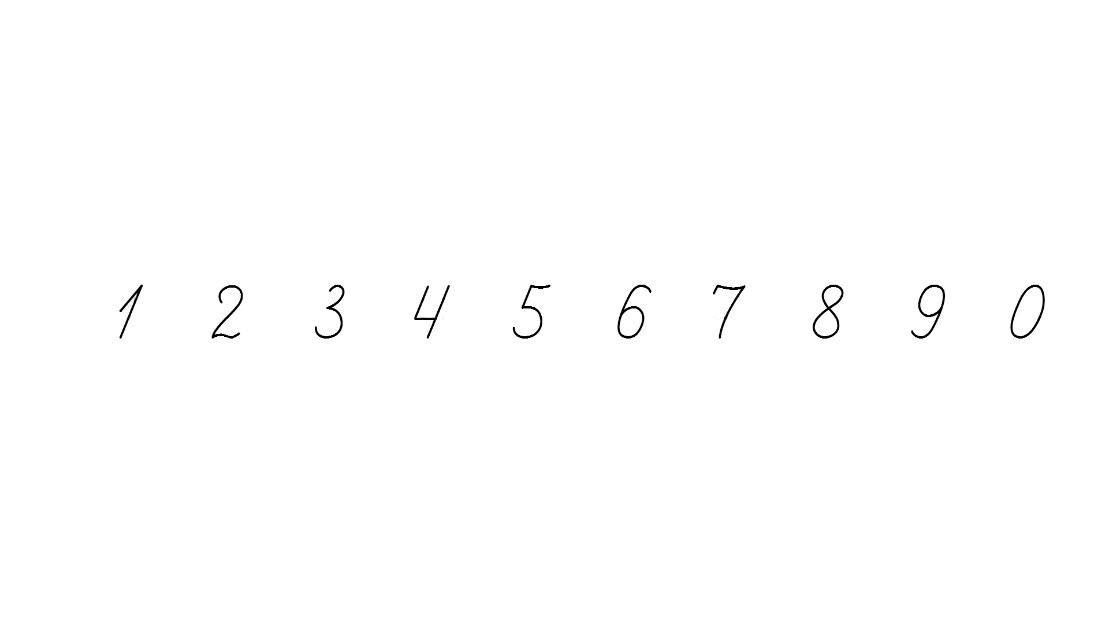 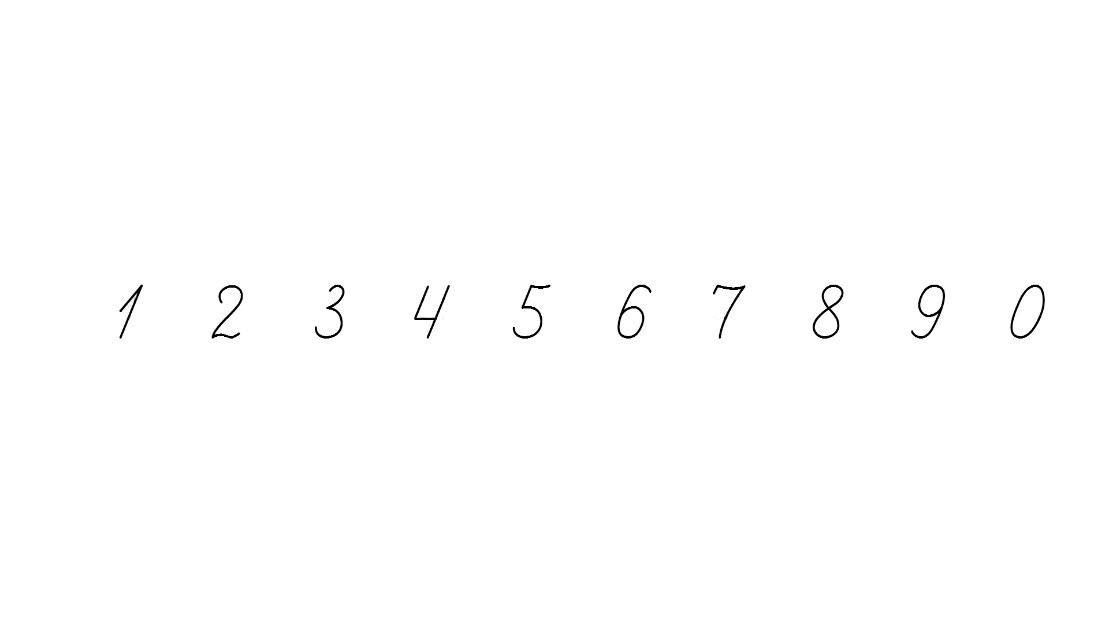 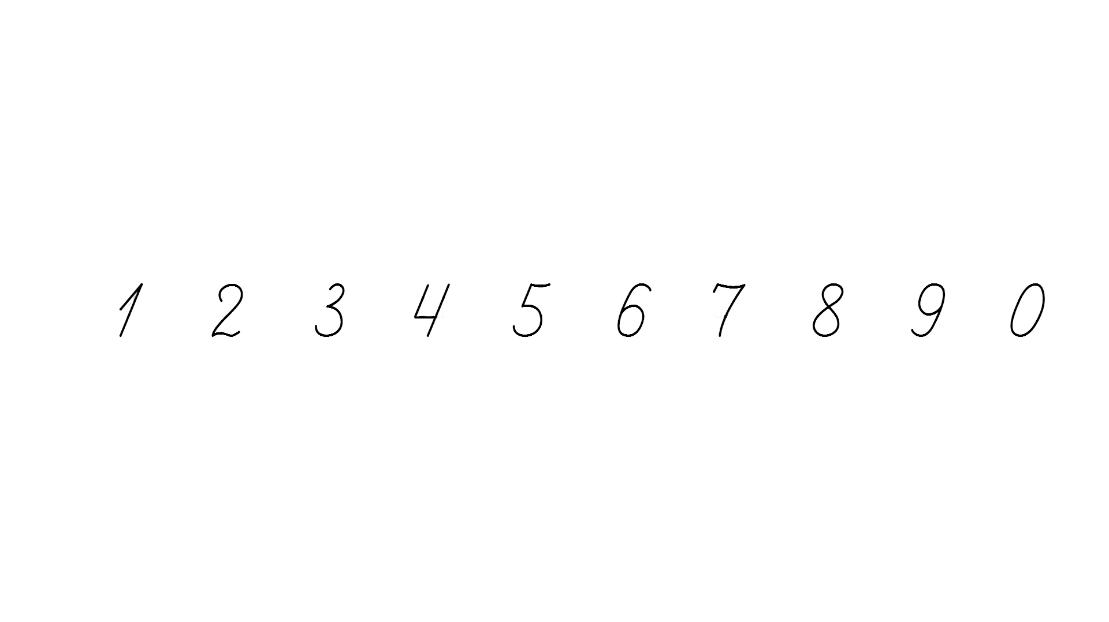 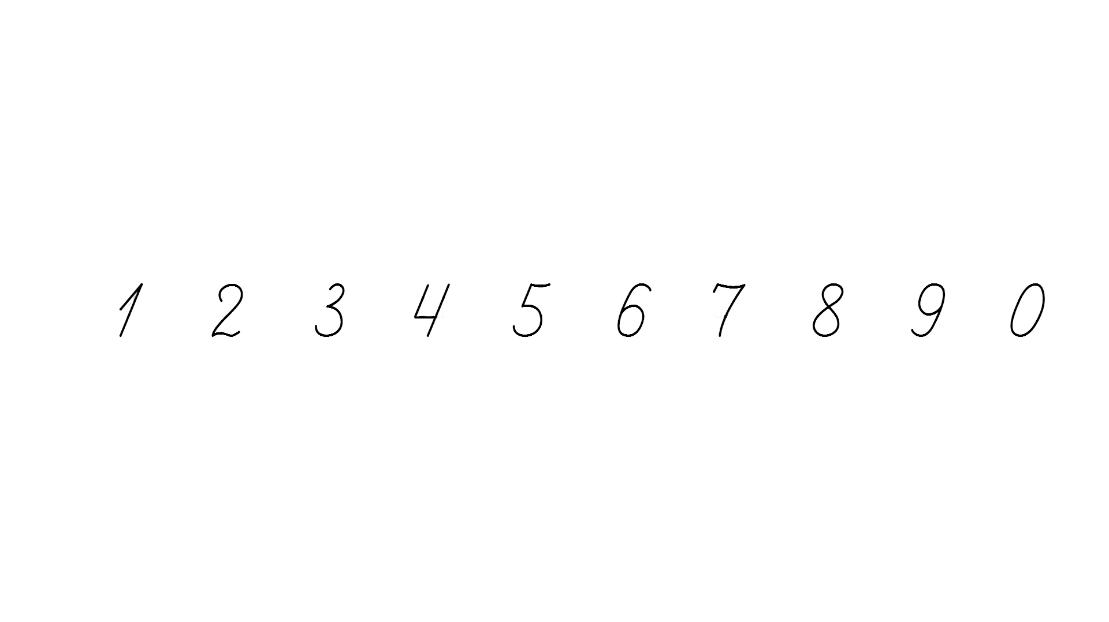 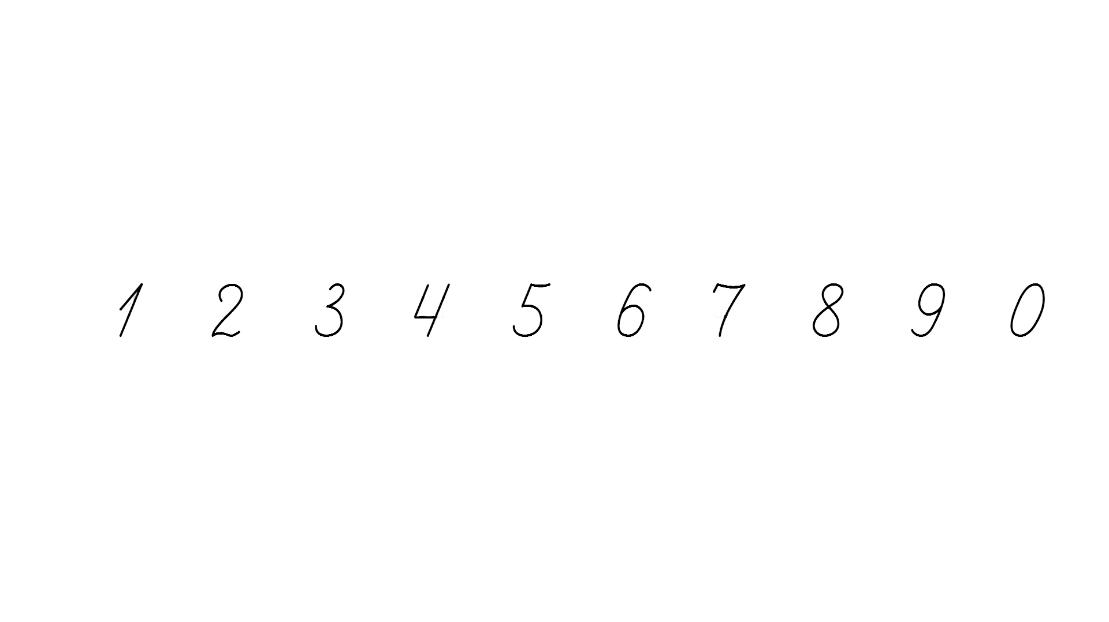 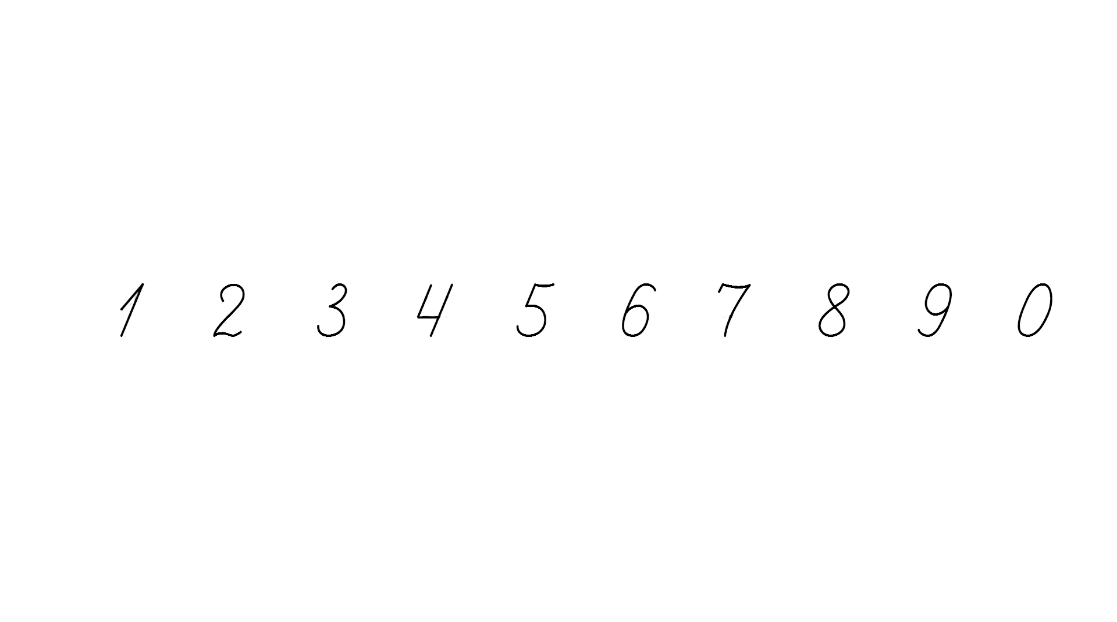 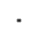 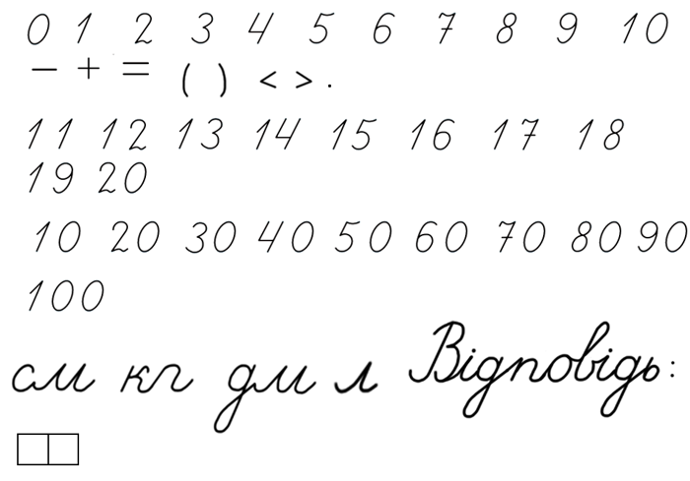 Підручник. 
Сторінка
142
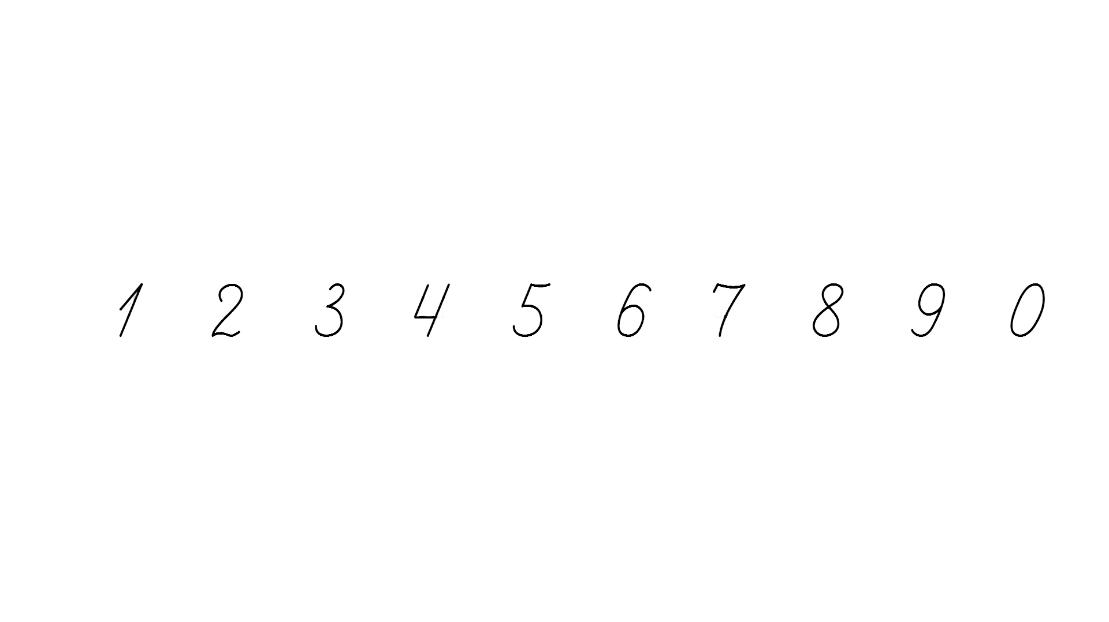 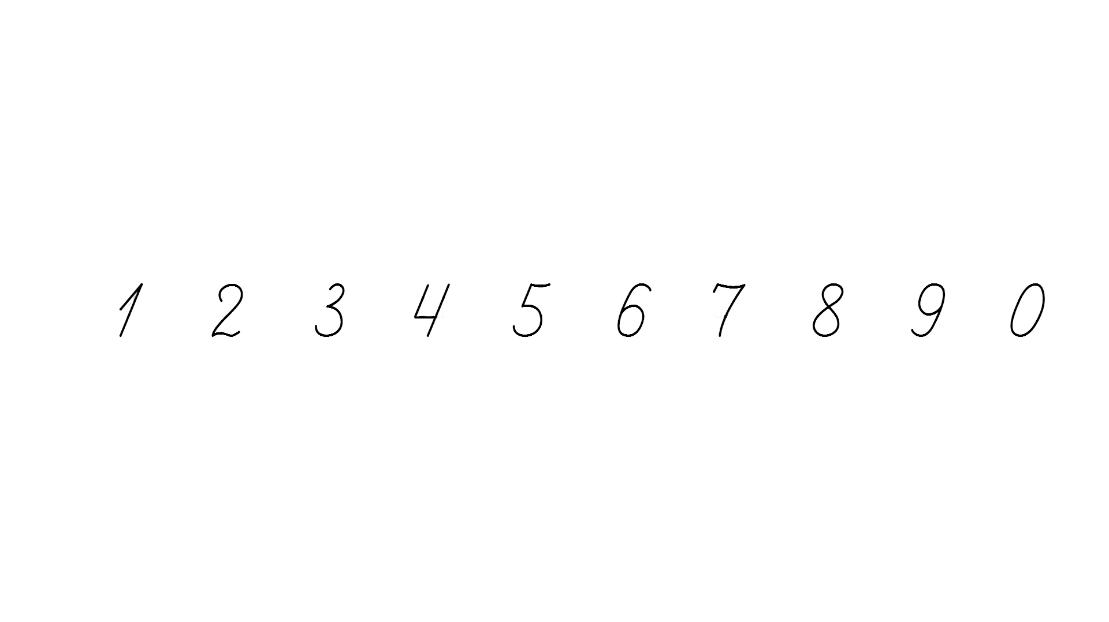 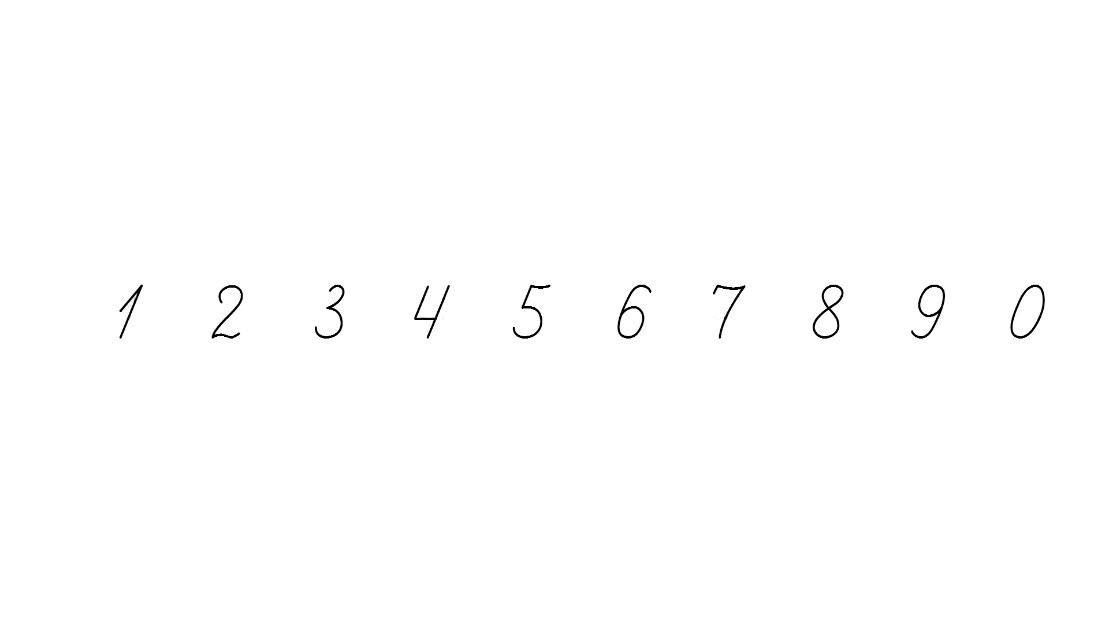 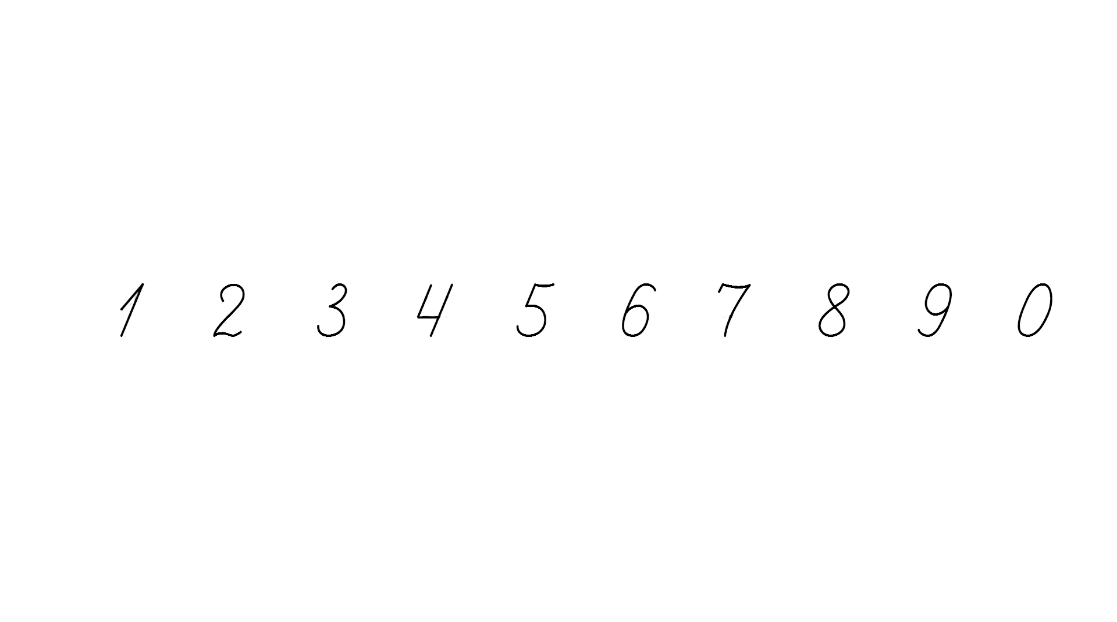 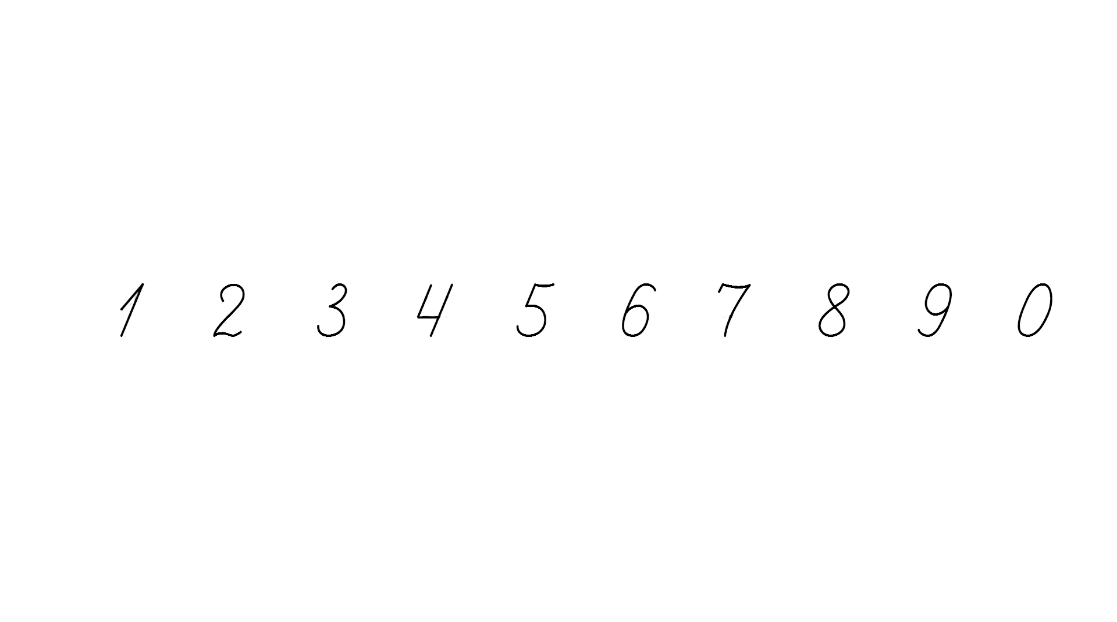 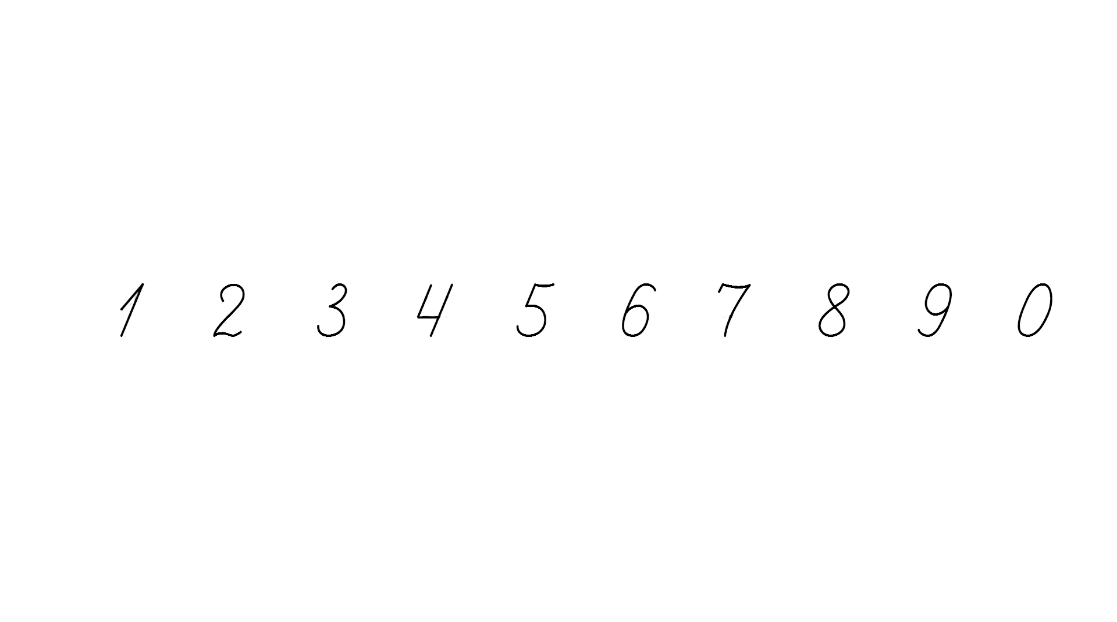 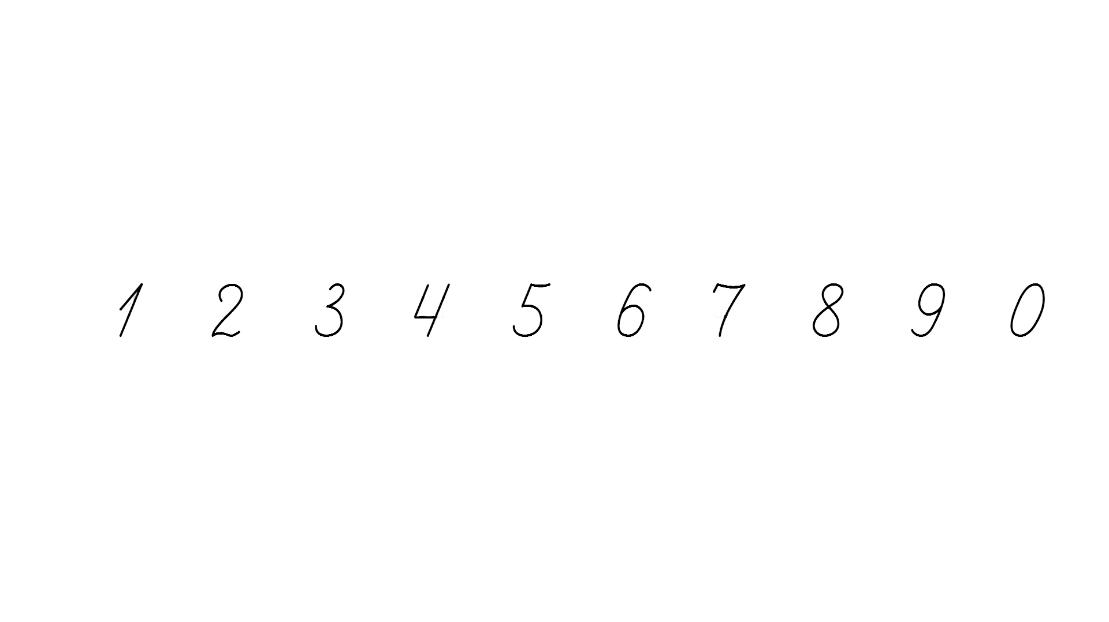 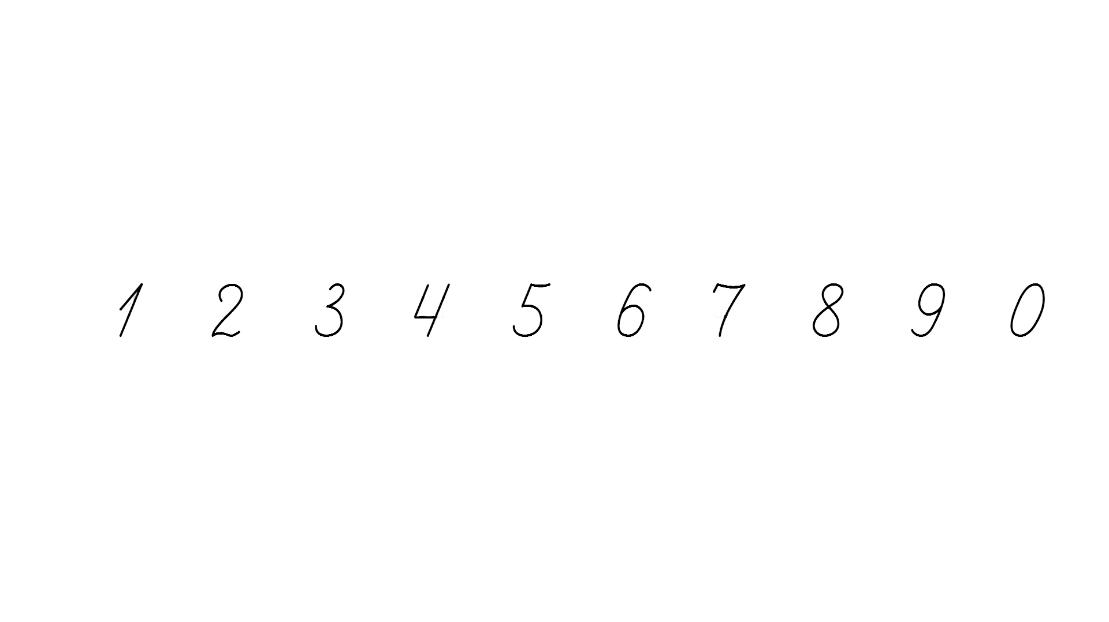 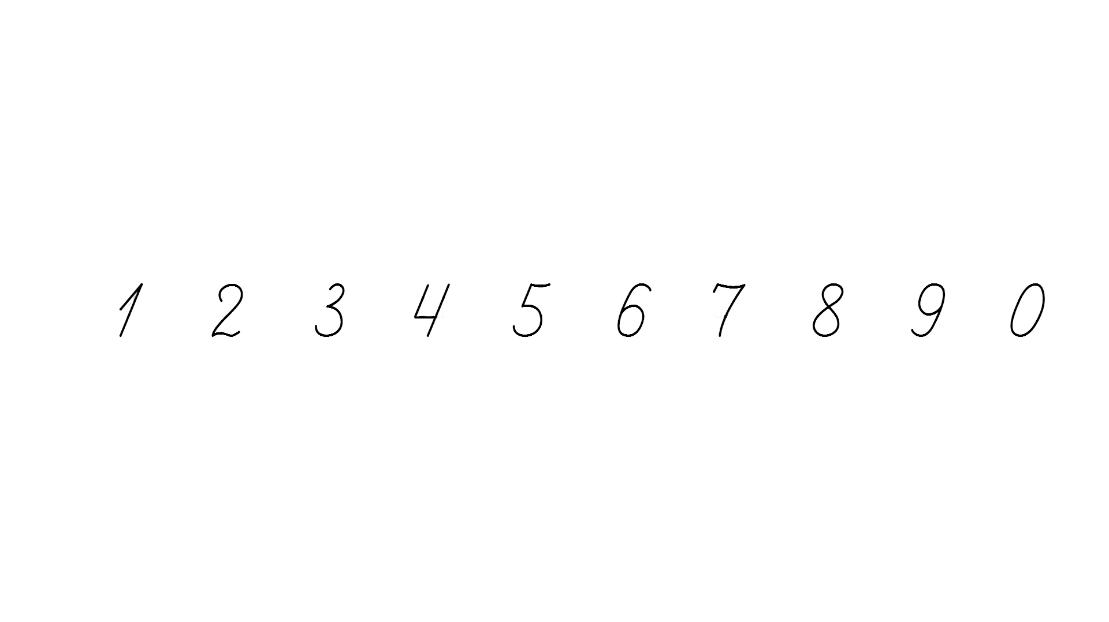 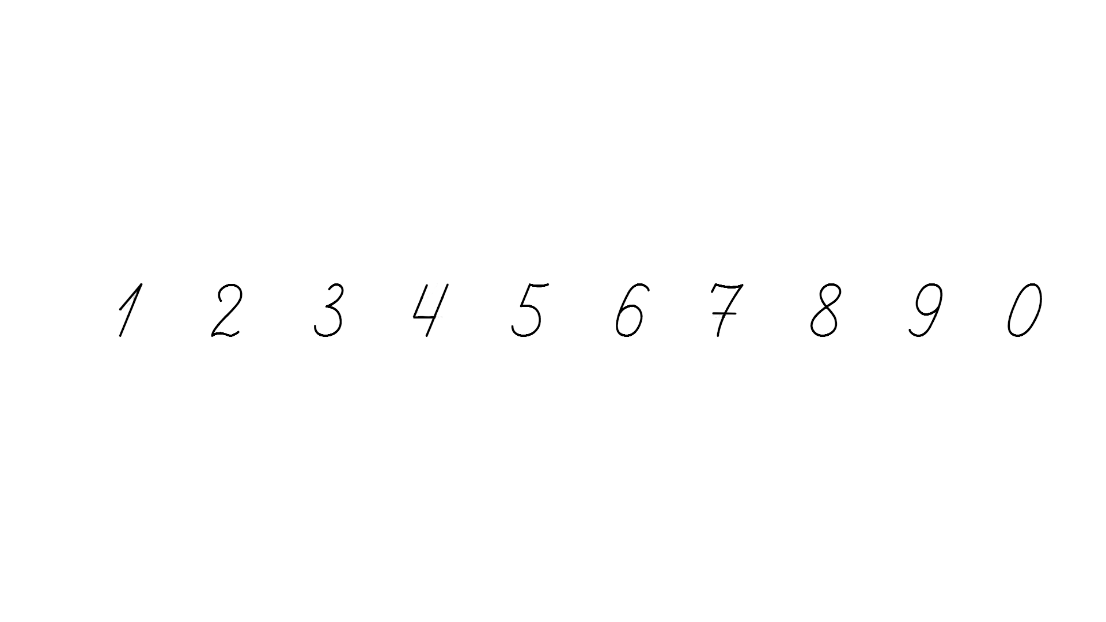 Порівняй вирази
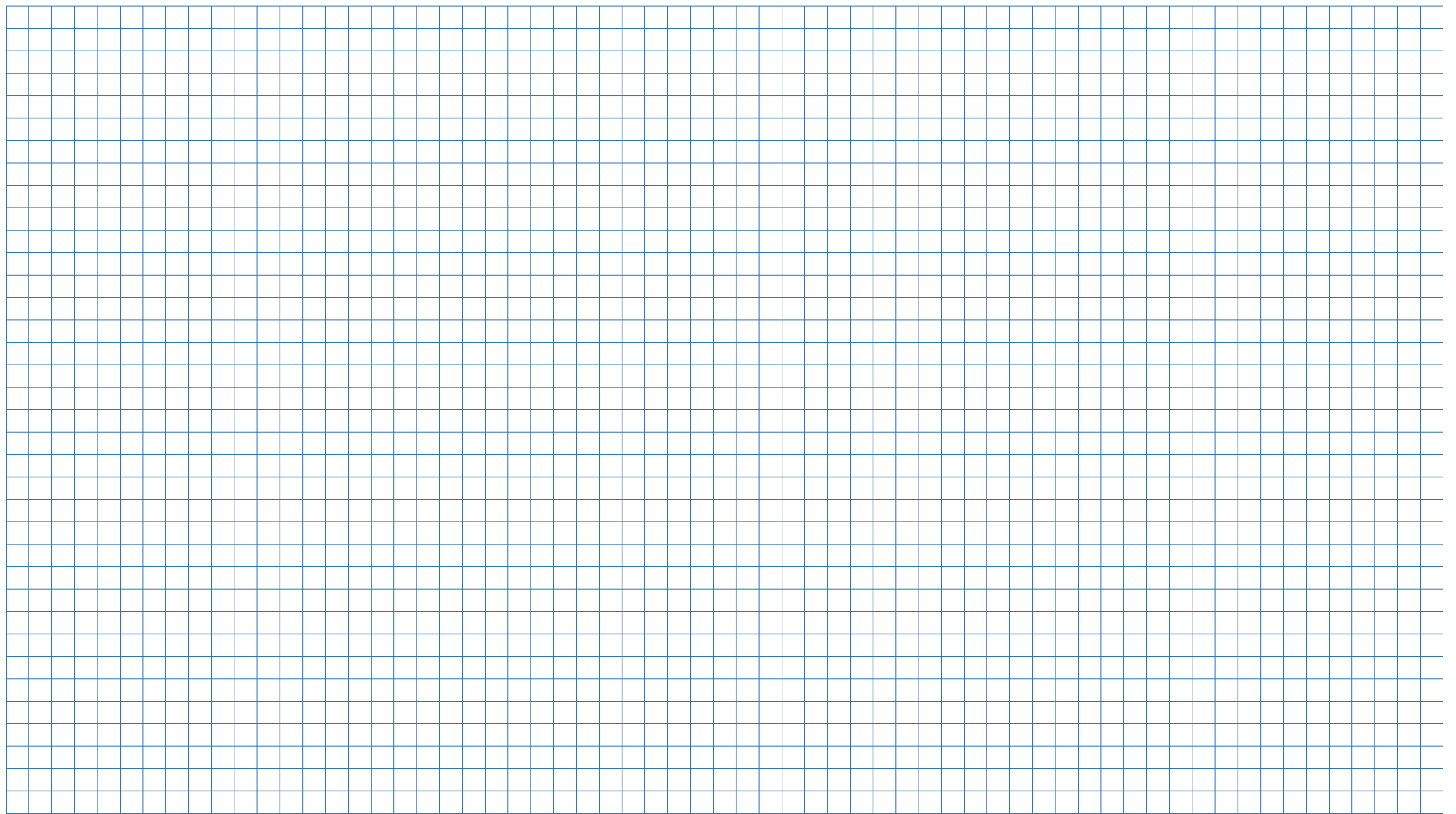 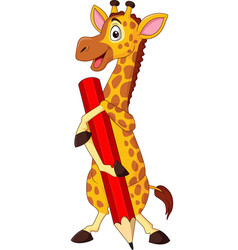 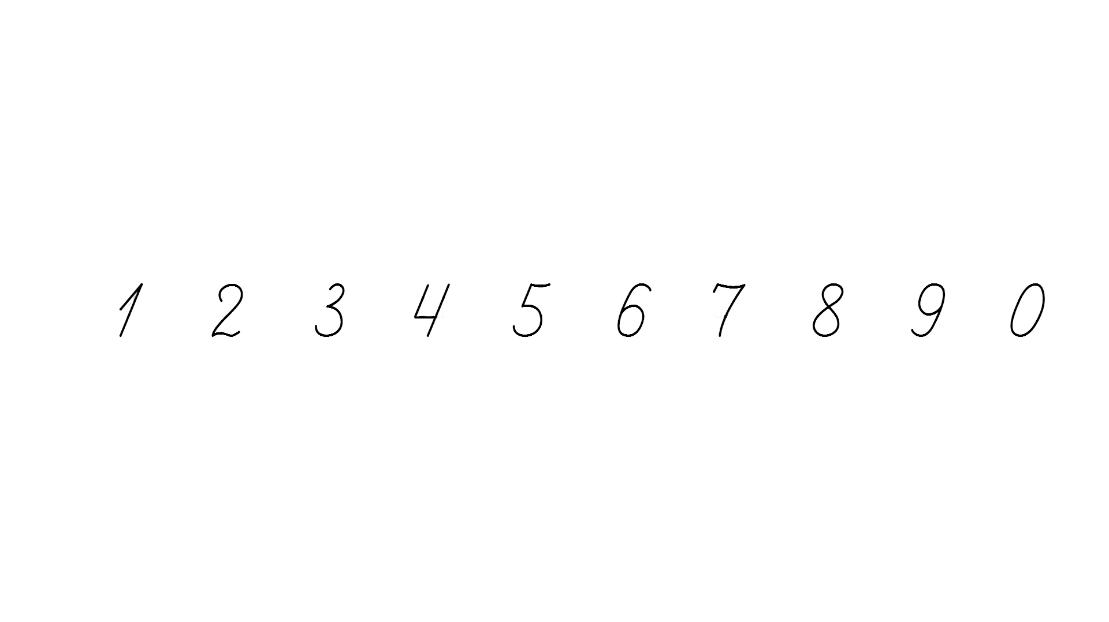 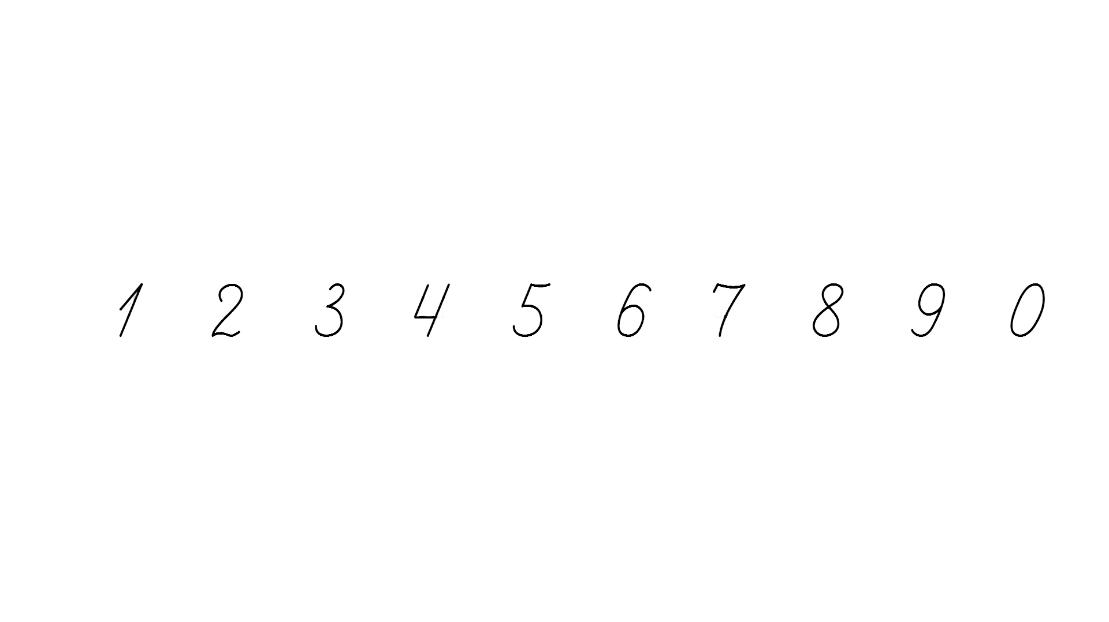 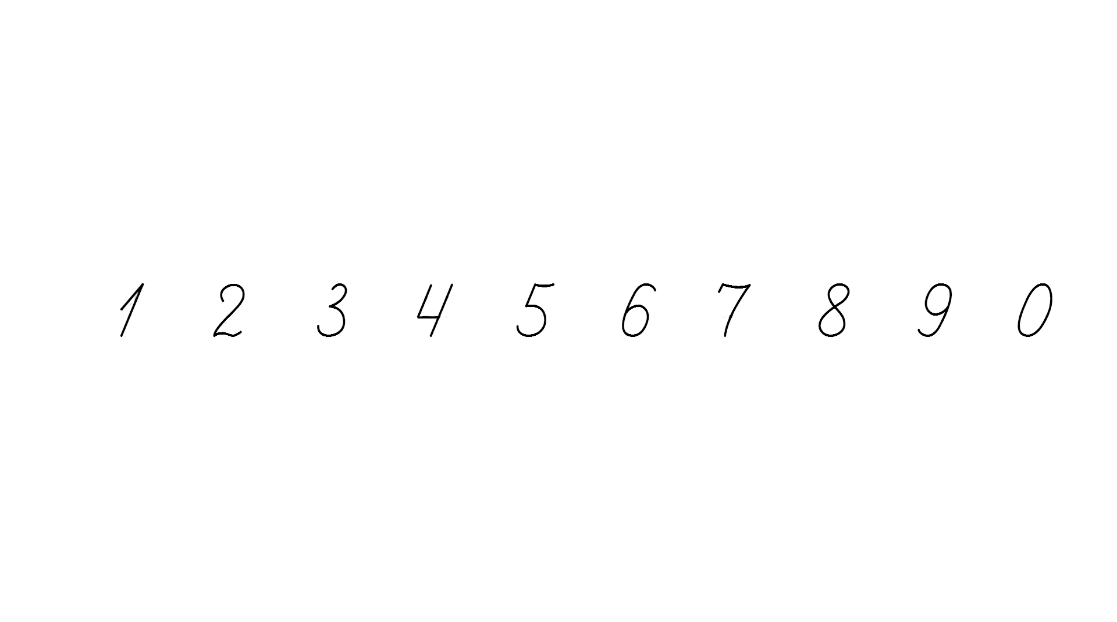 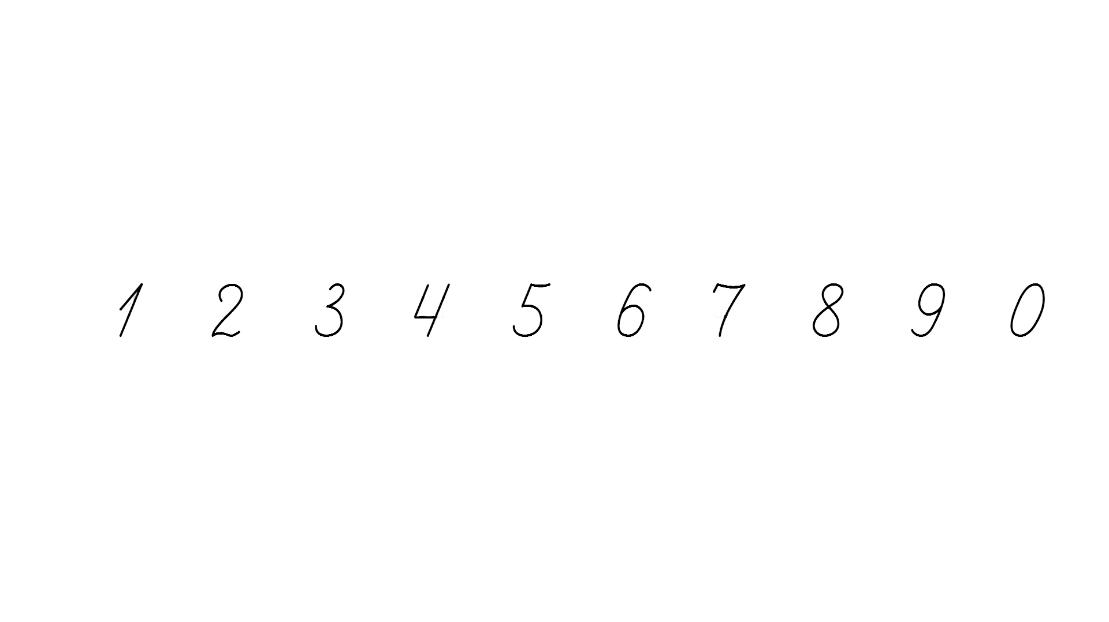 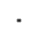 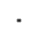 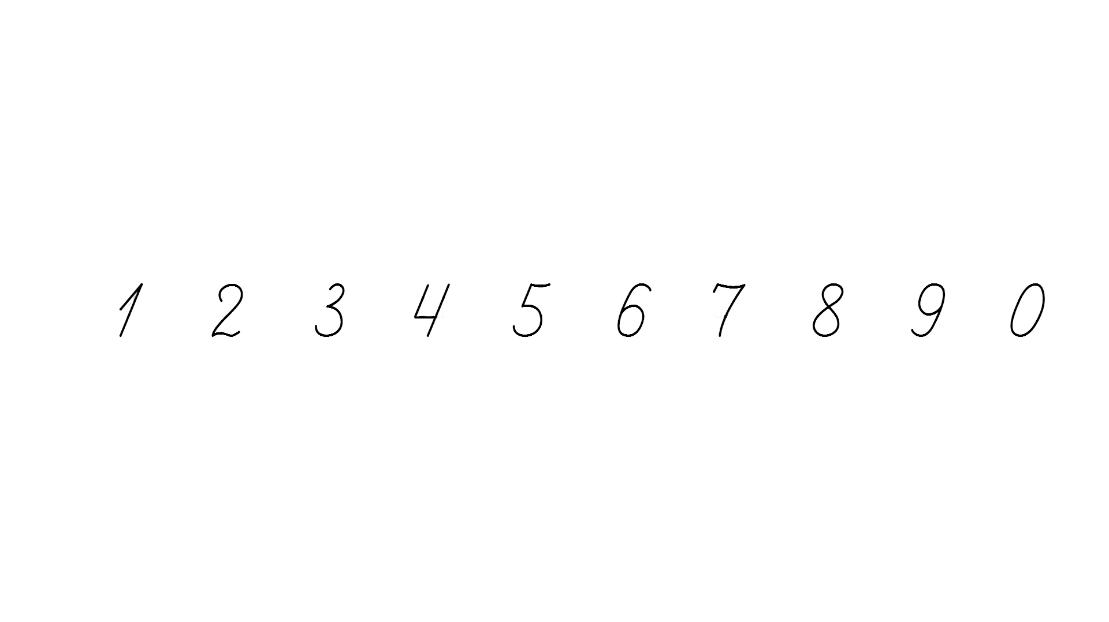 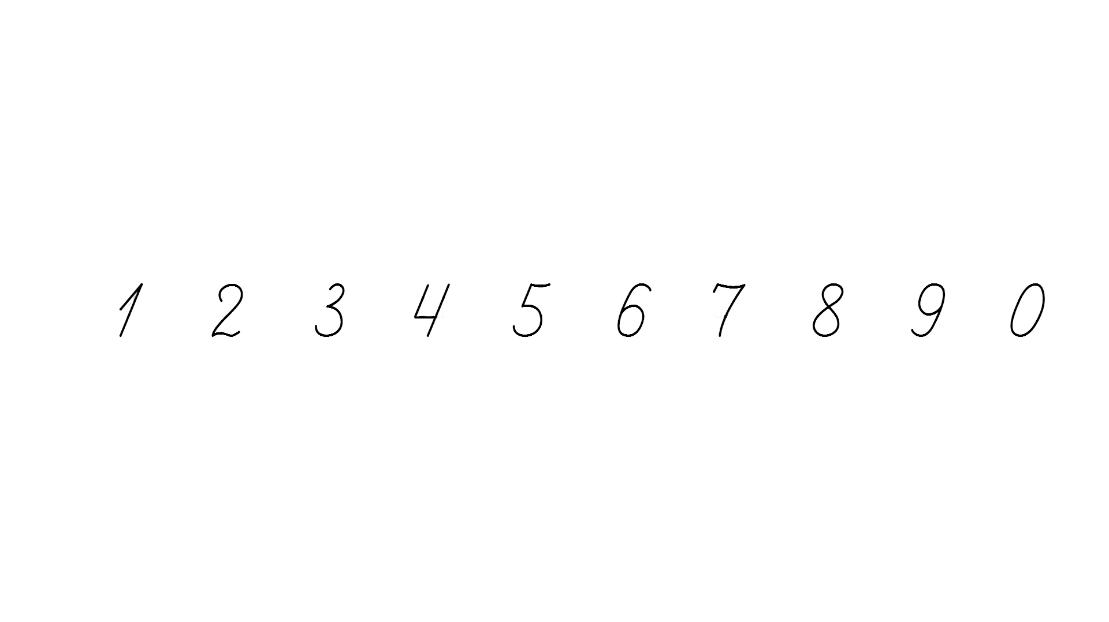 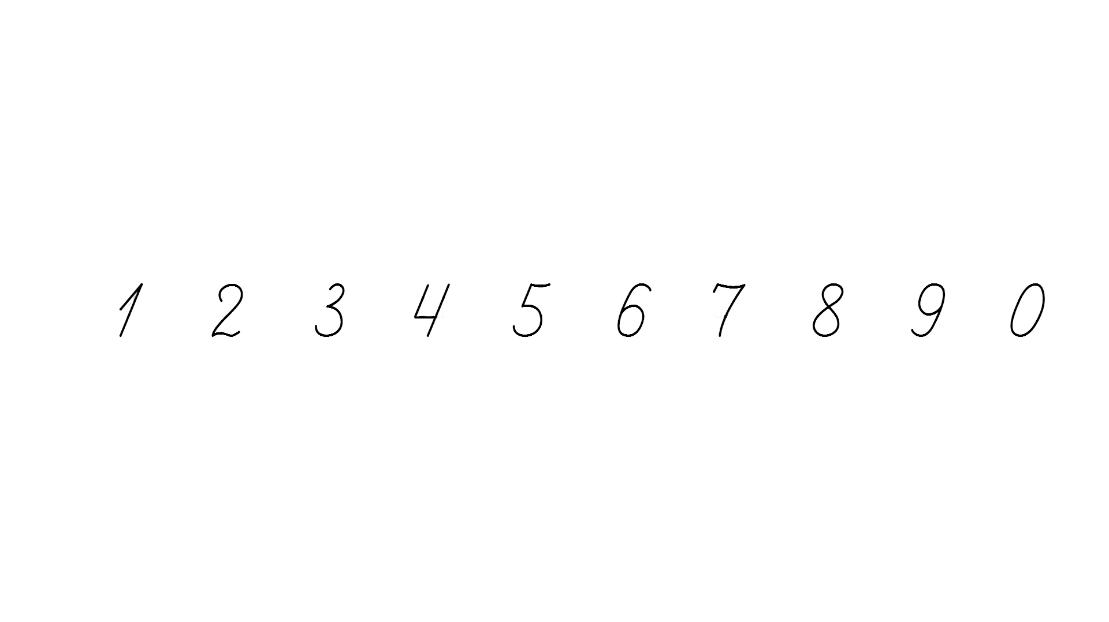 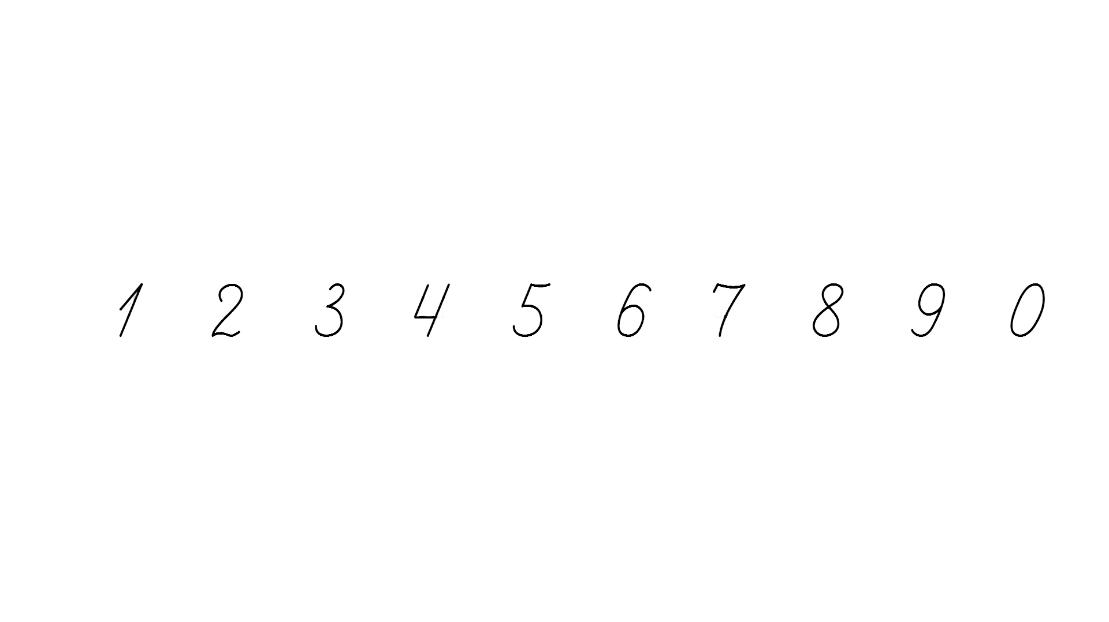 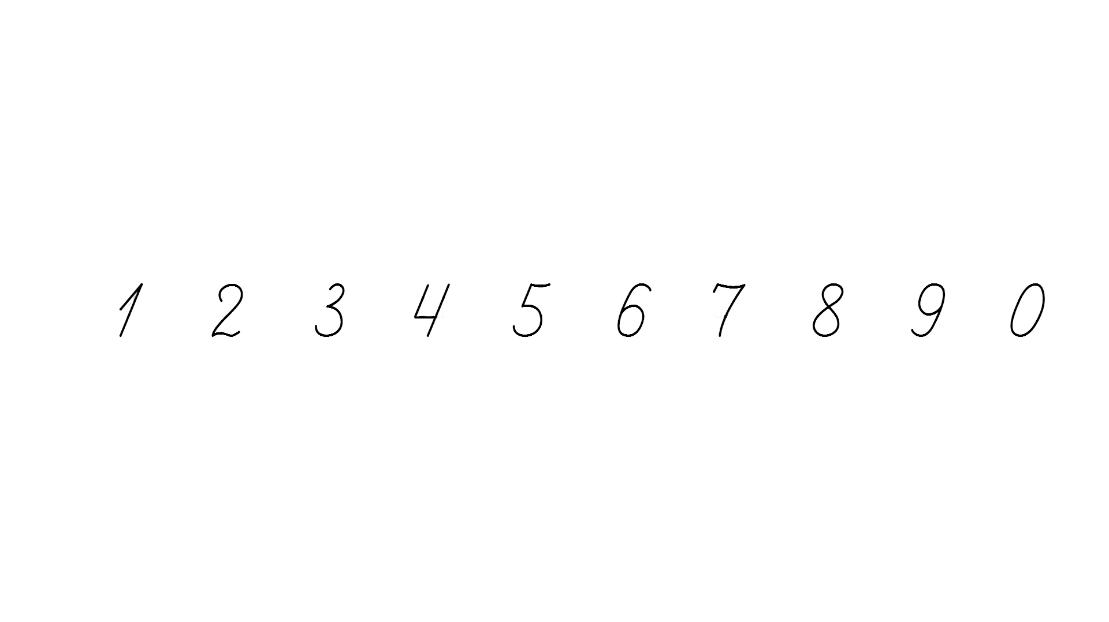 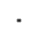 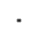 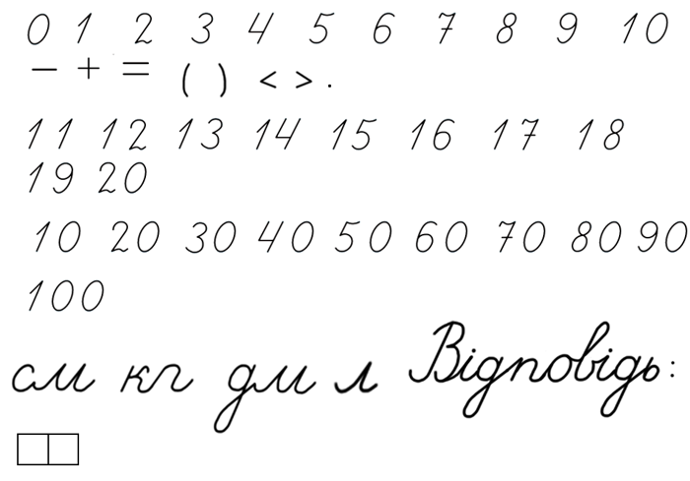 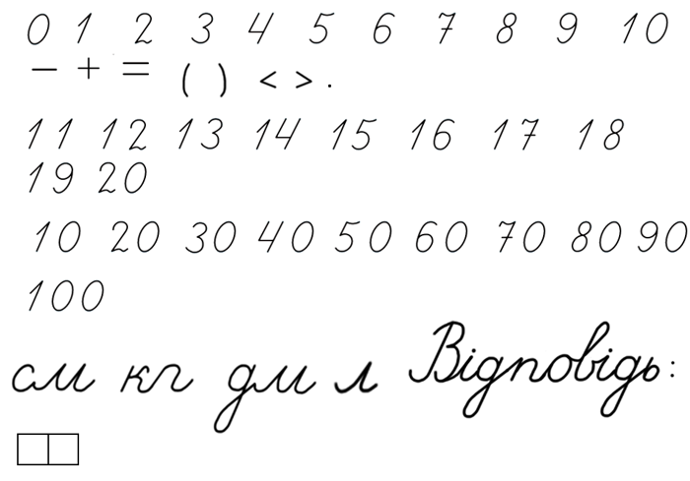 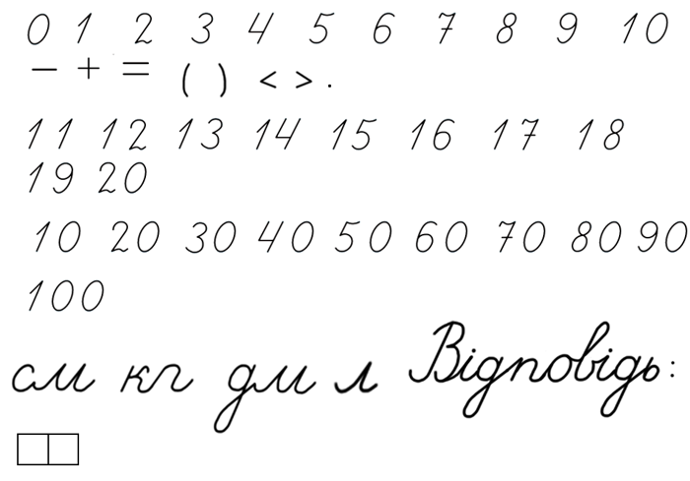 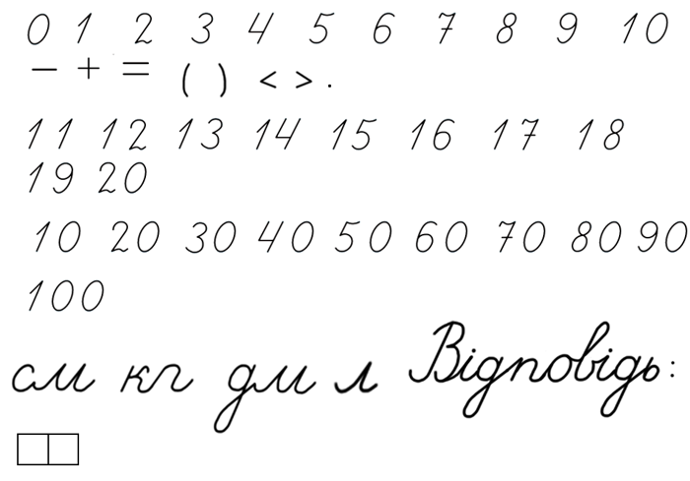 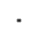 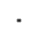 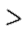 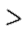 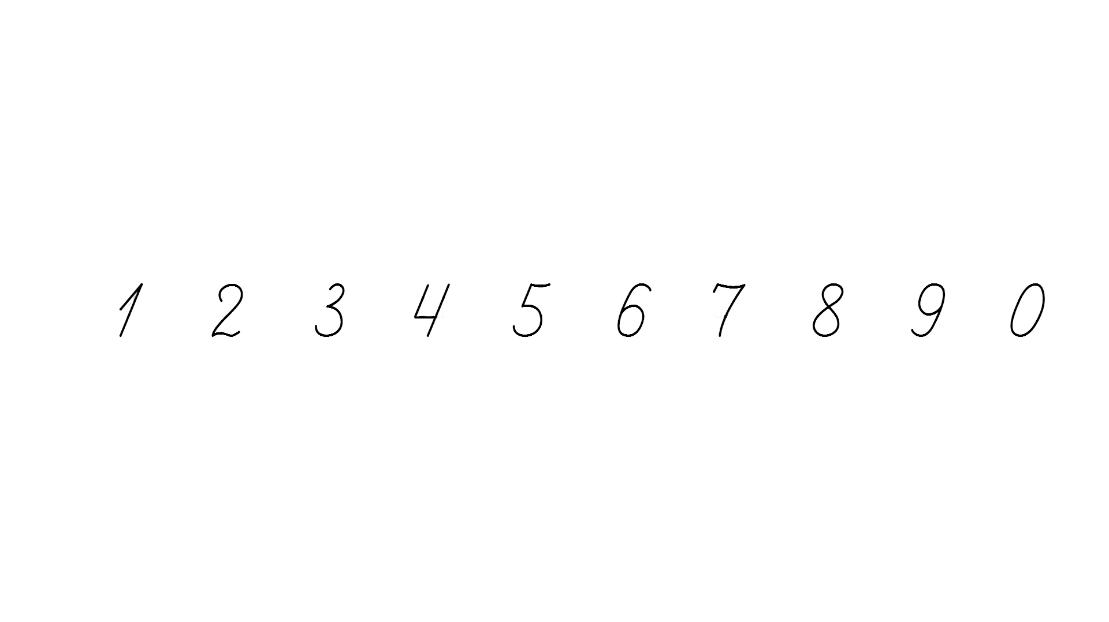 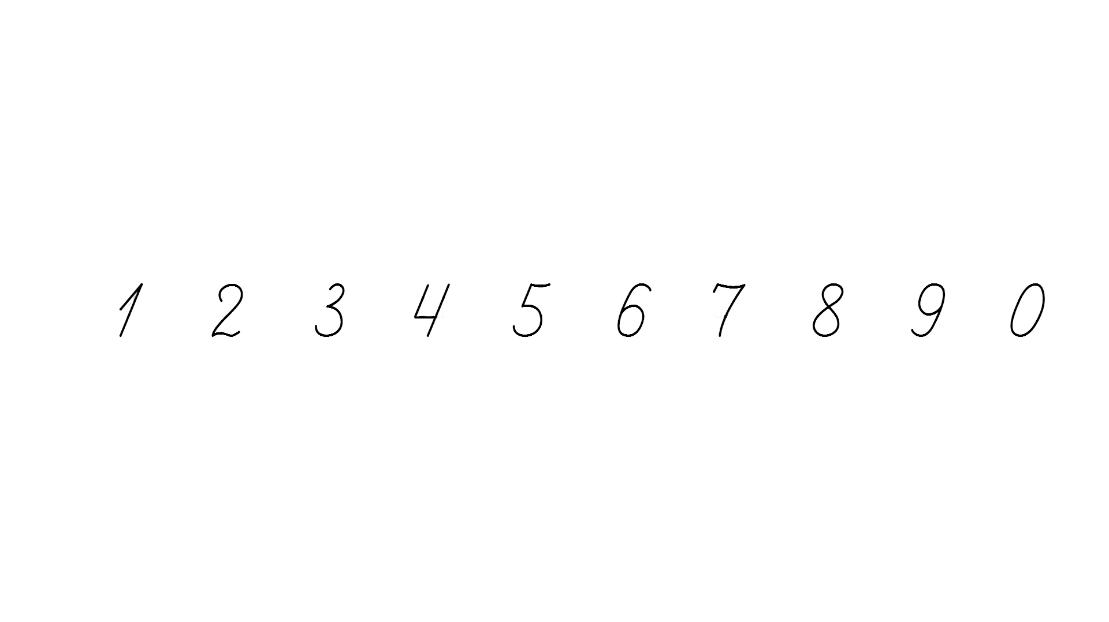 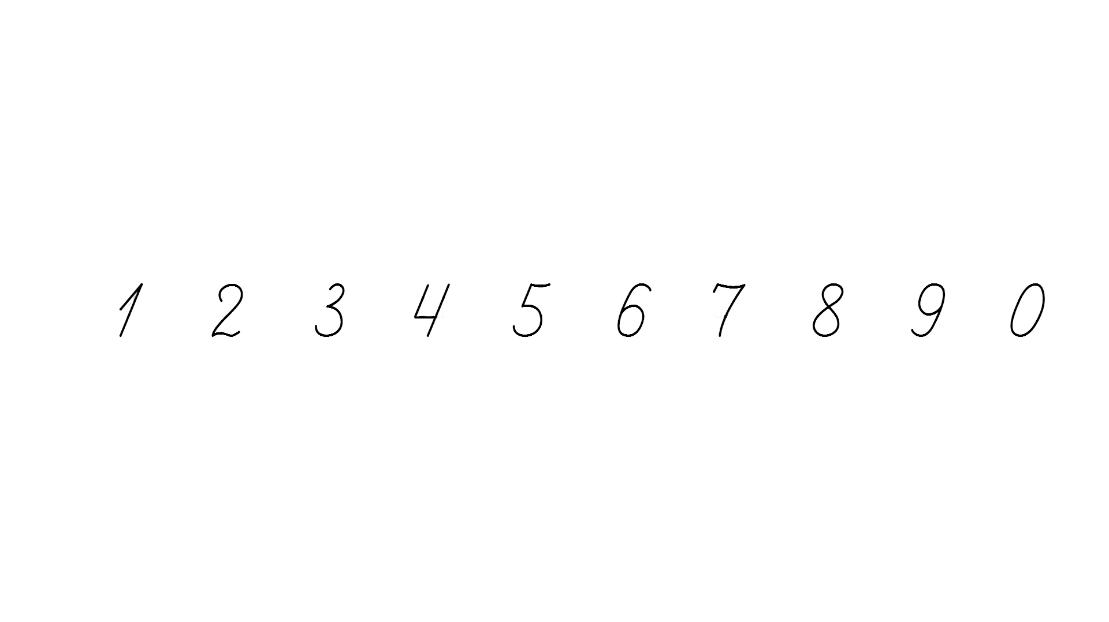 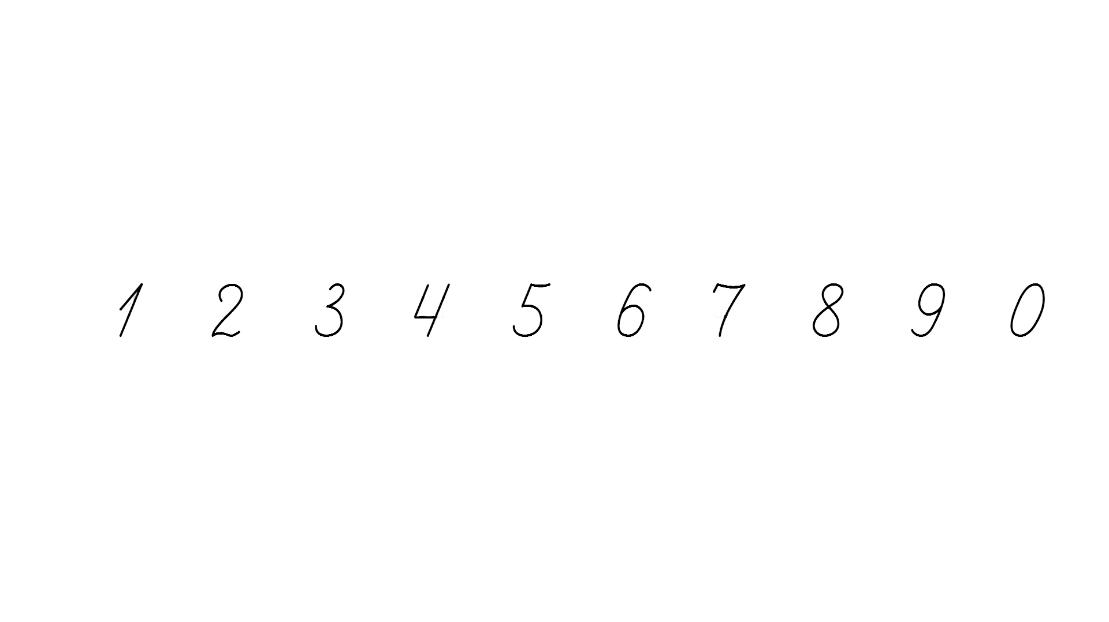 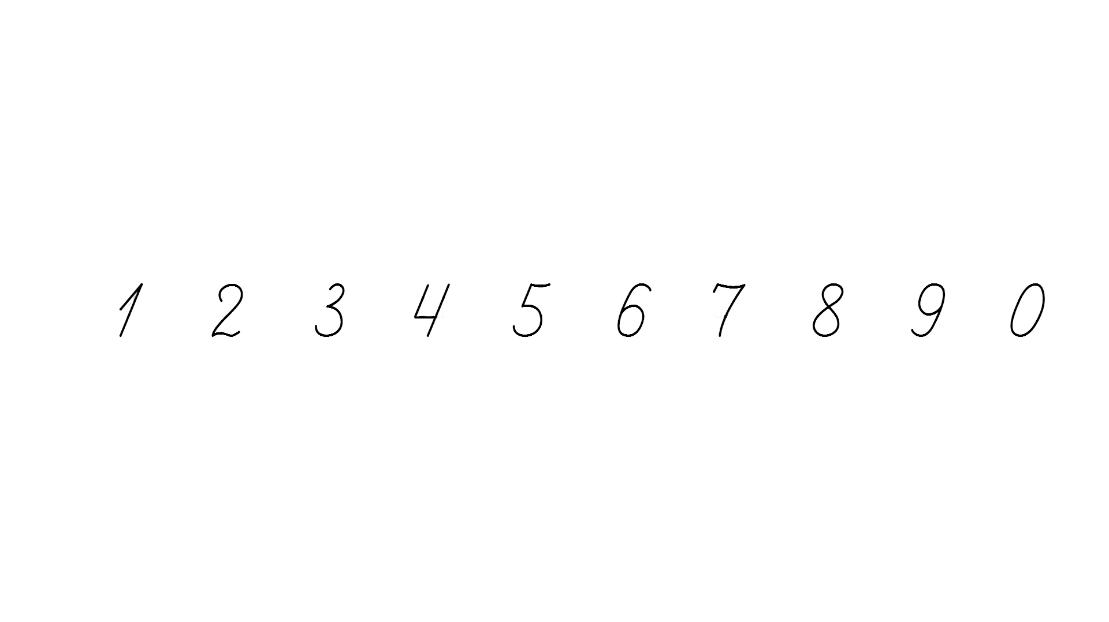 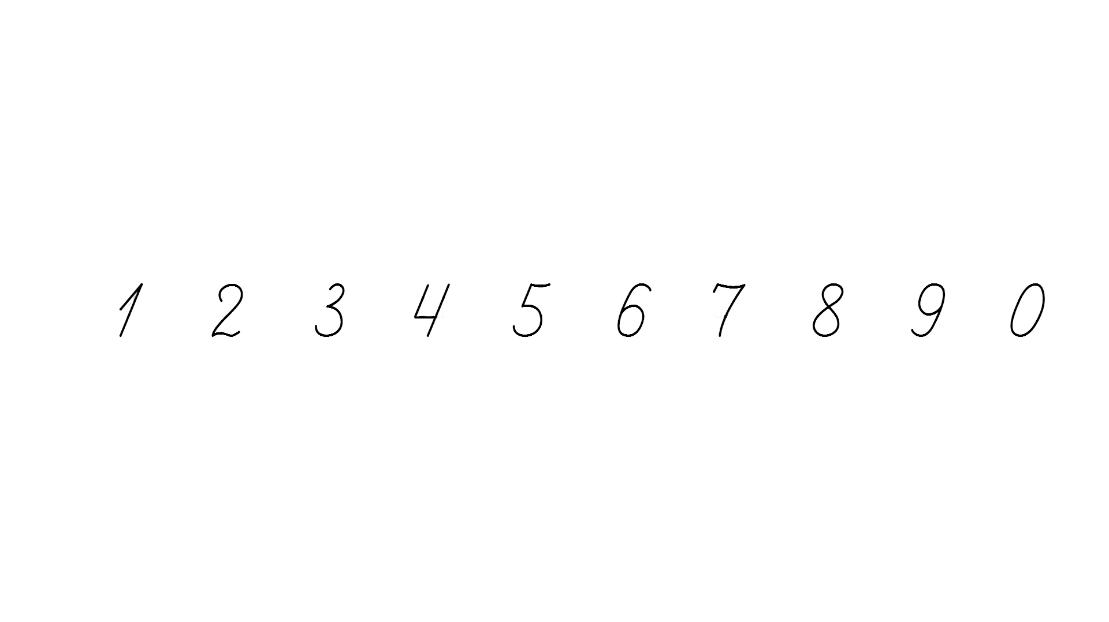 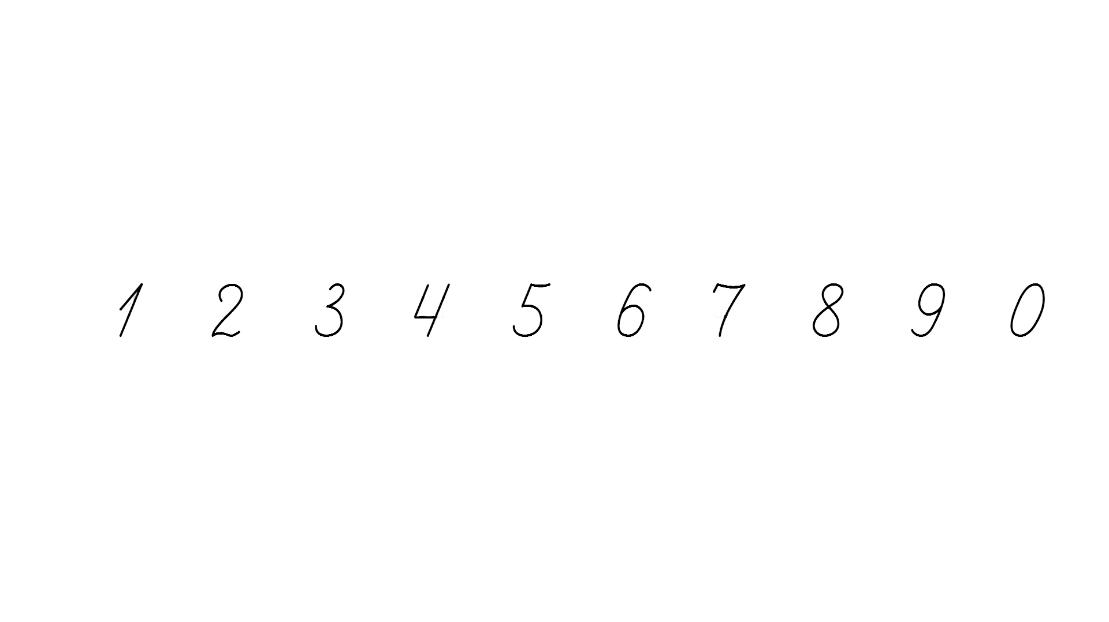 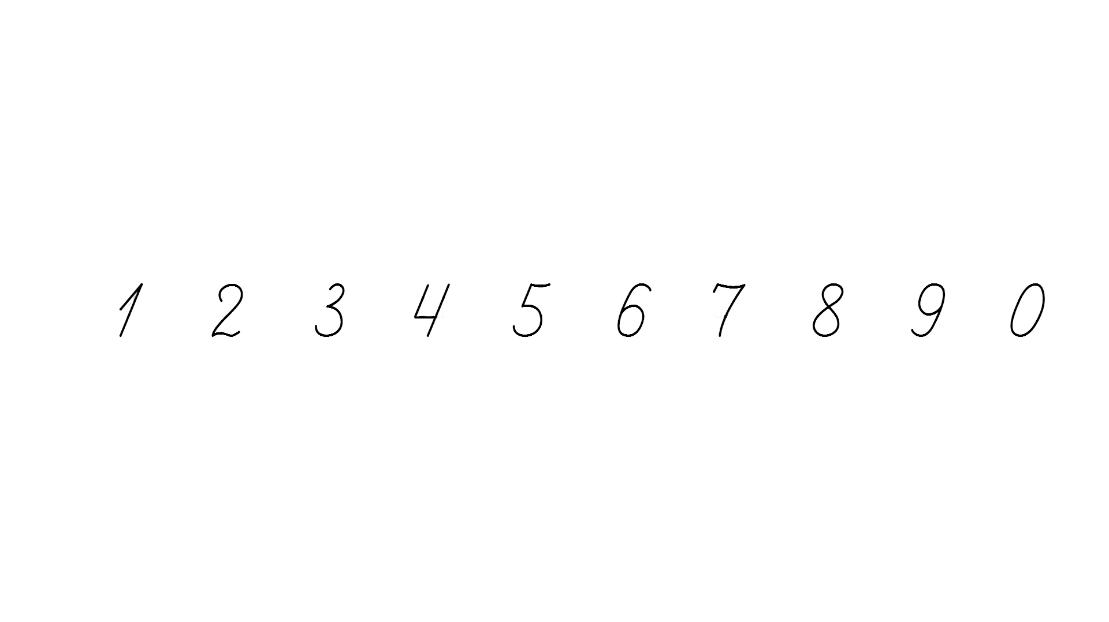 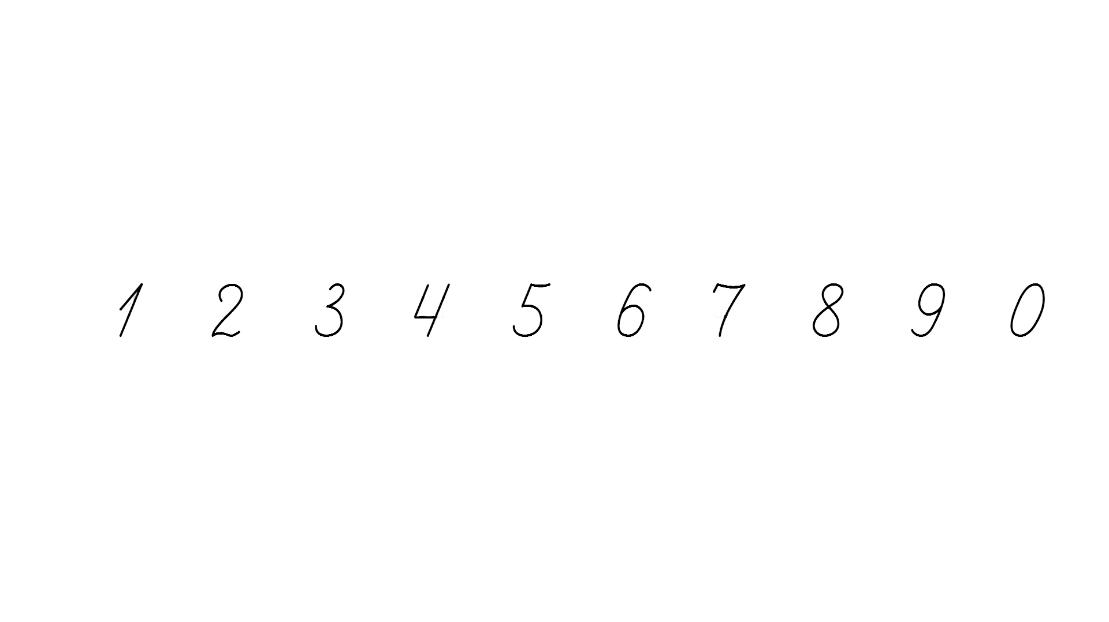 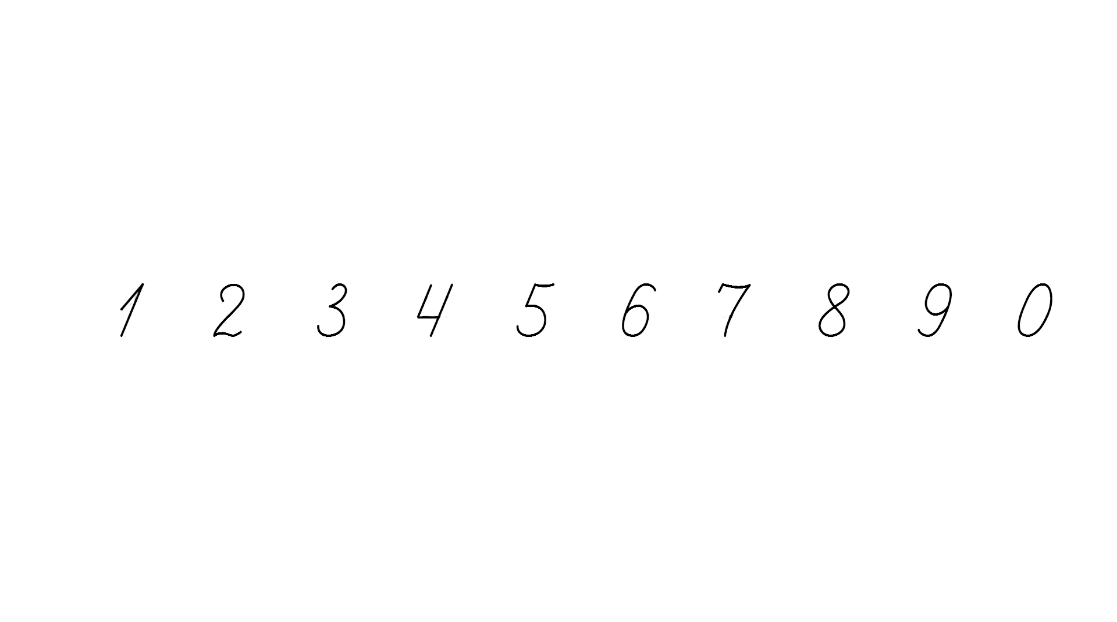 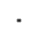 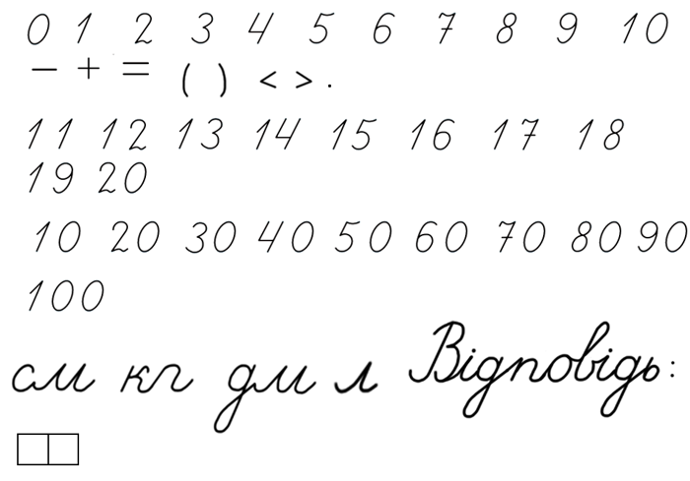 Підручник. 
Сторінка
142
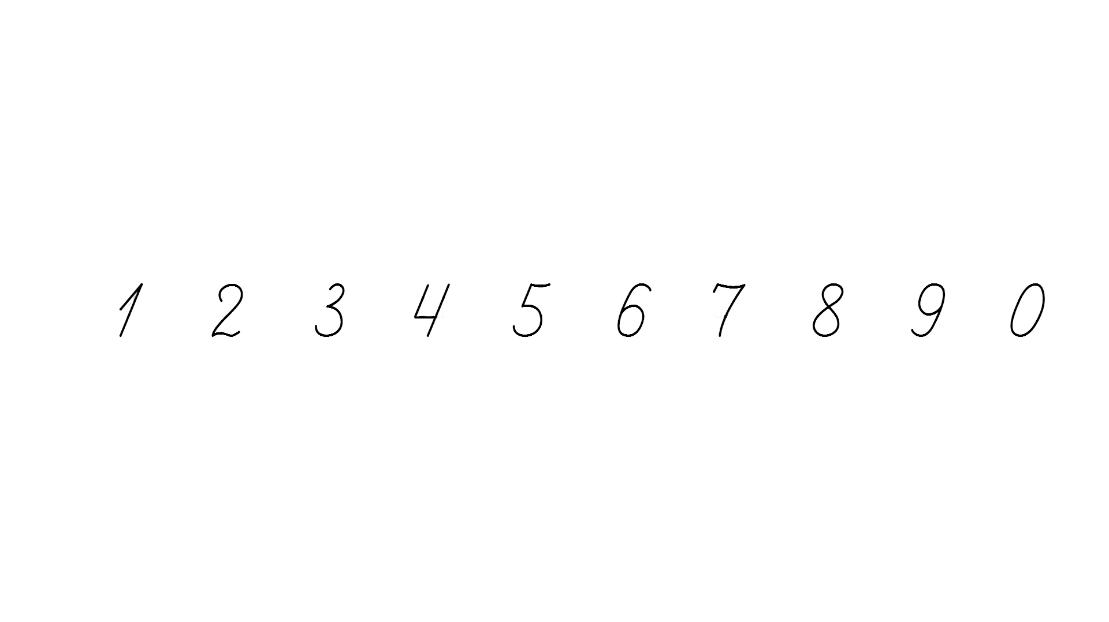 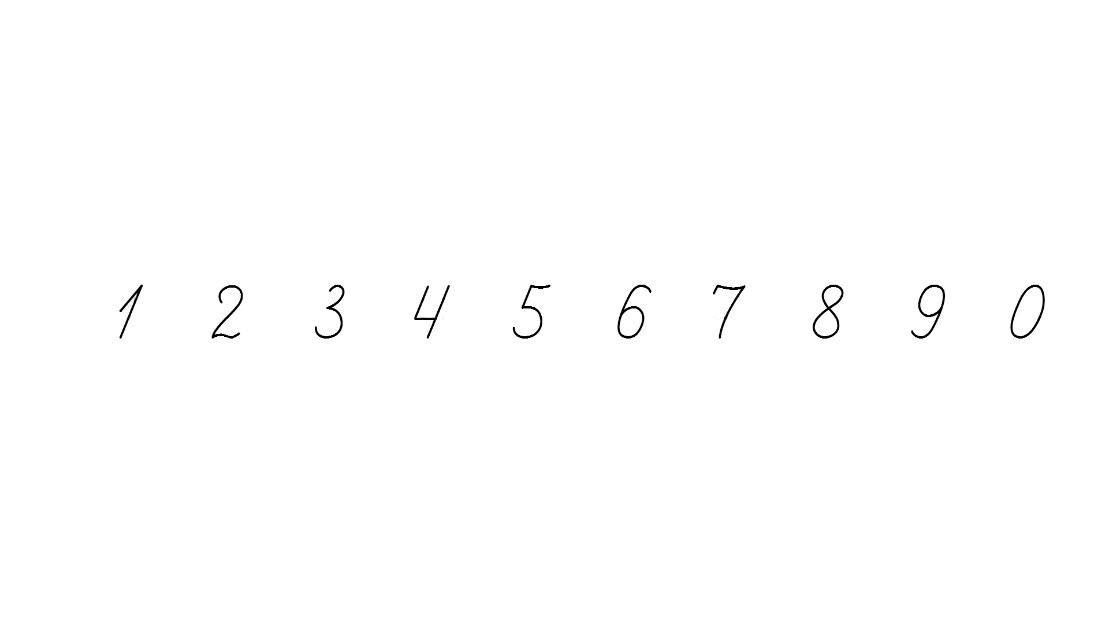 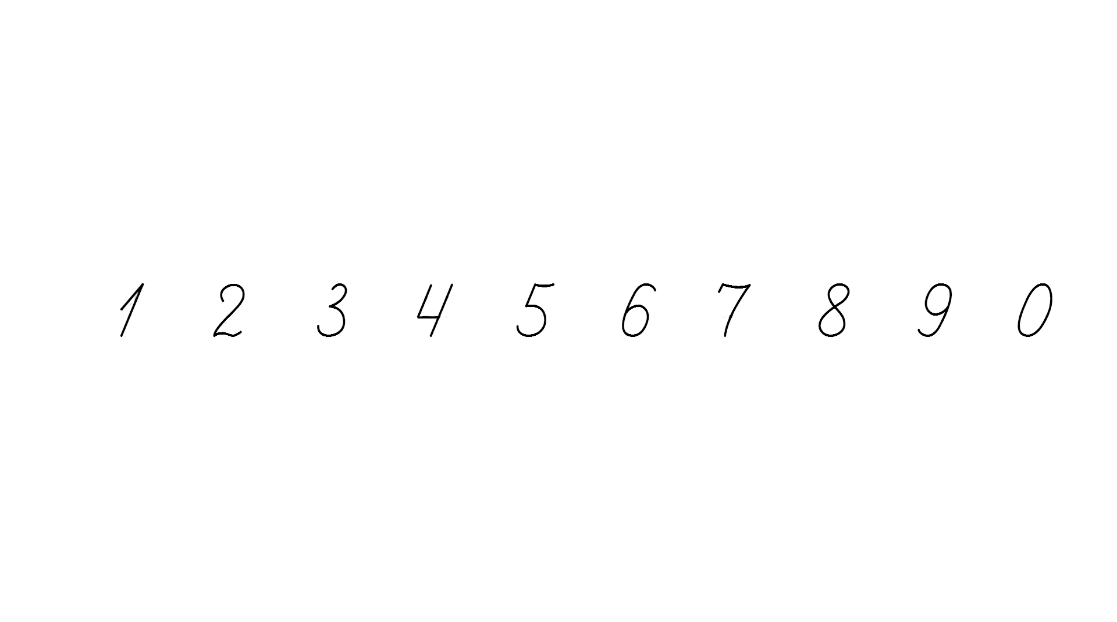 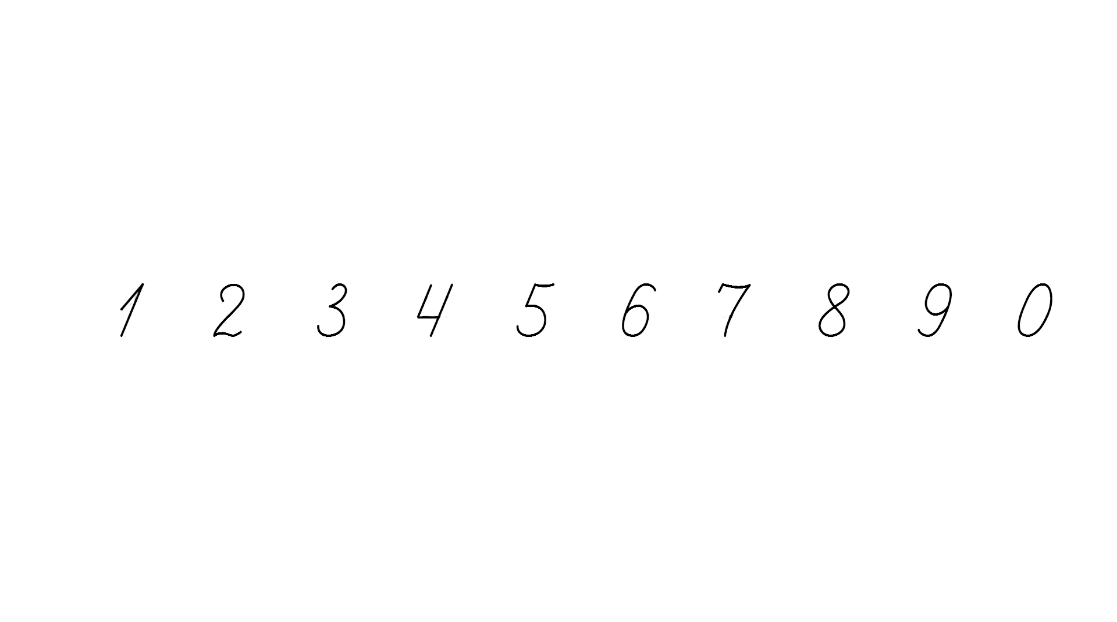 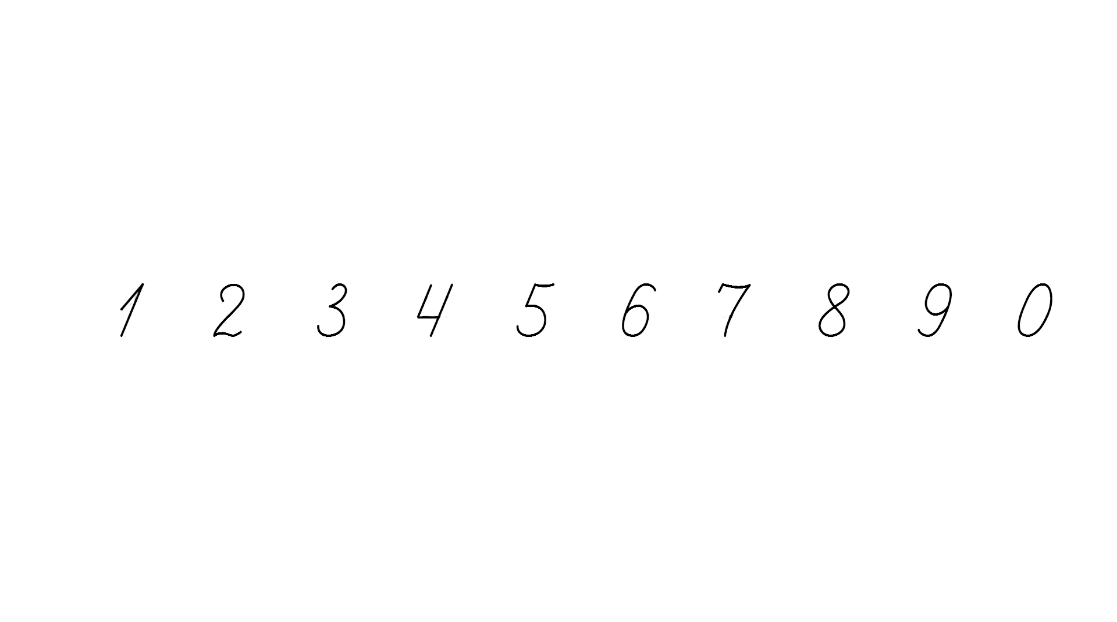 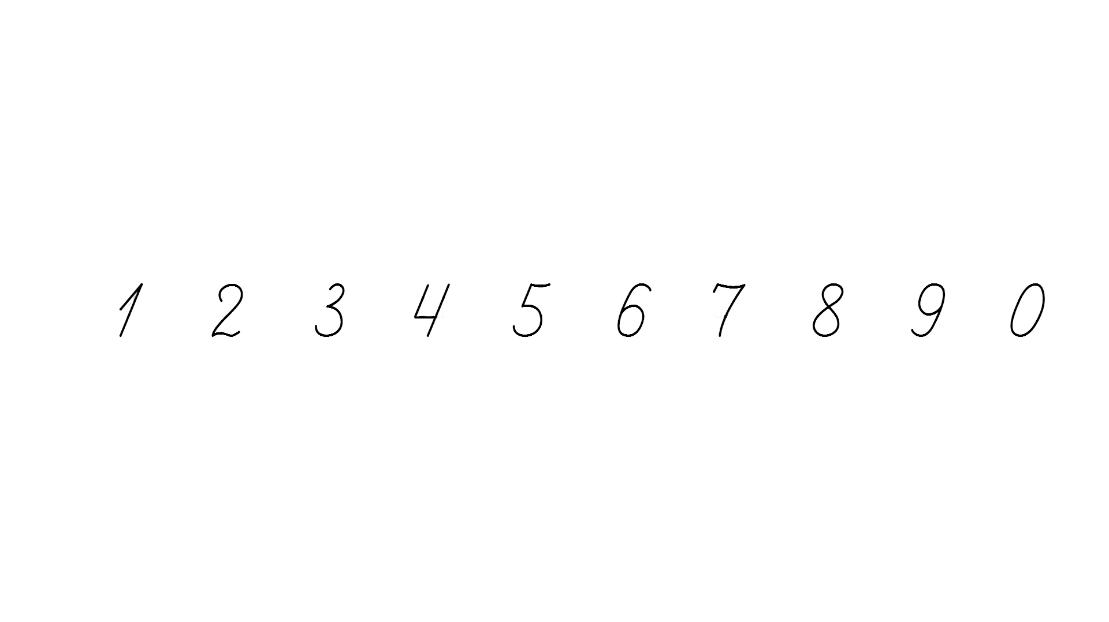 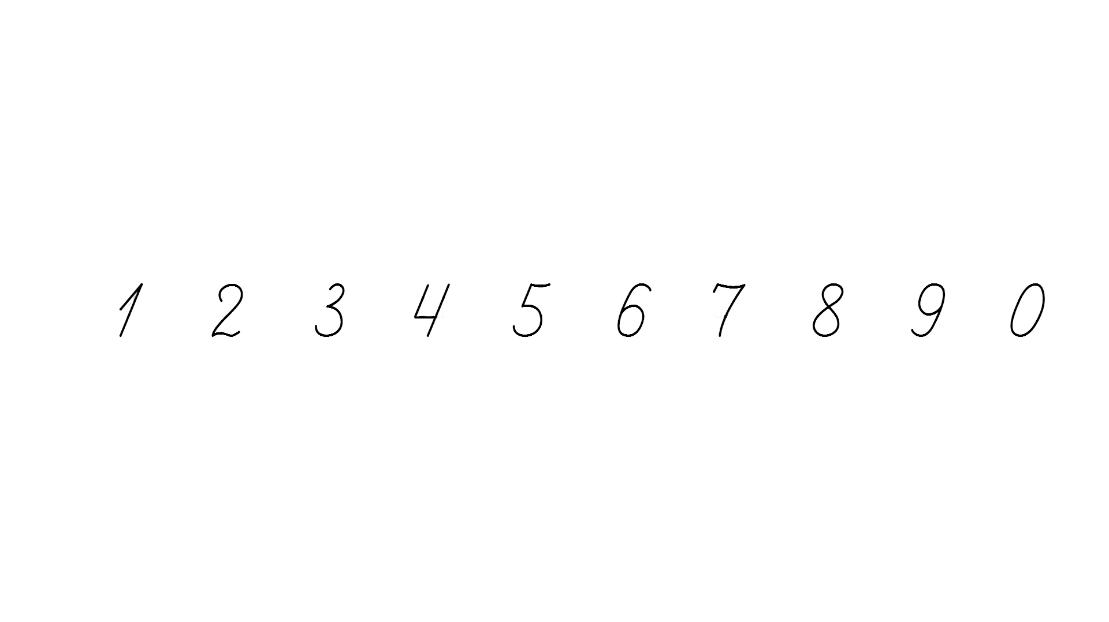 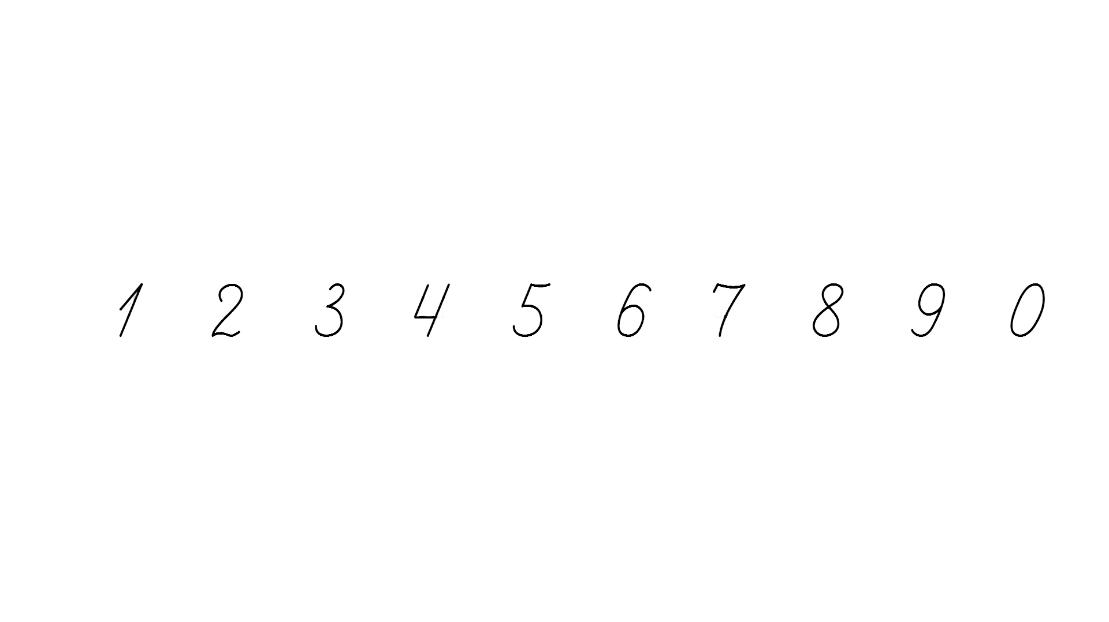 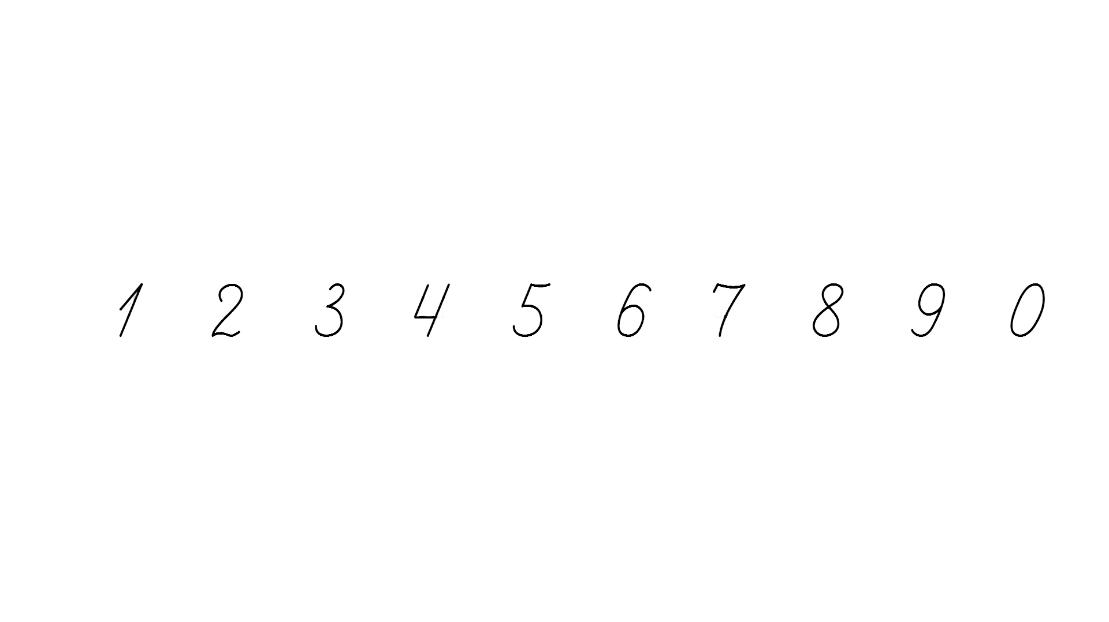 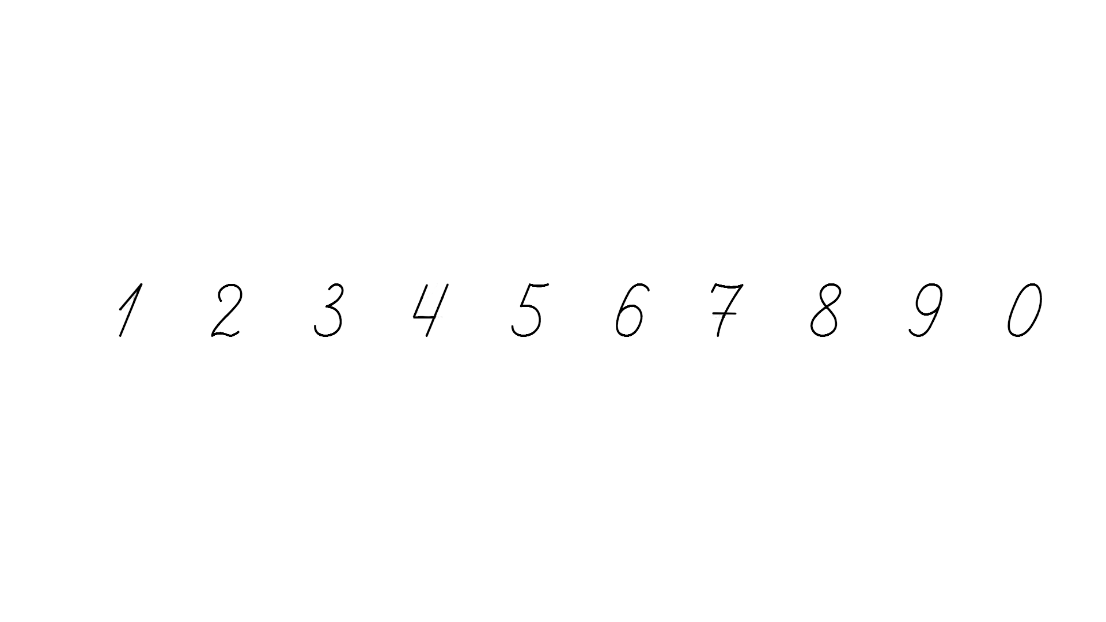 Обчисли
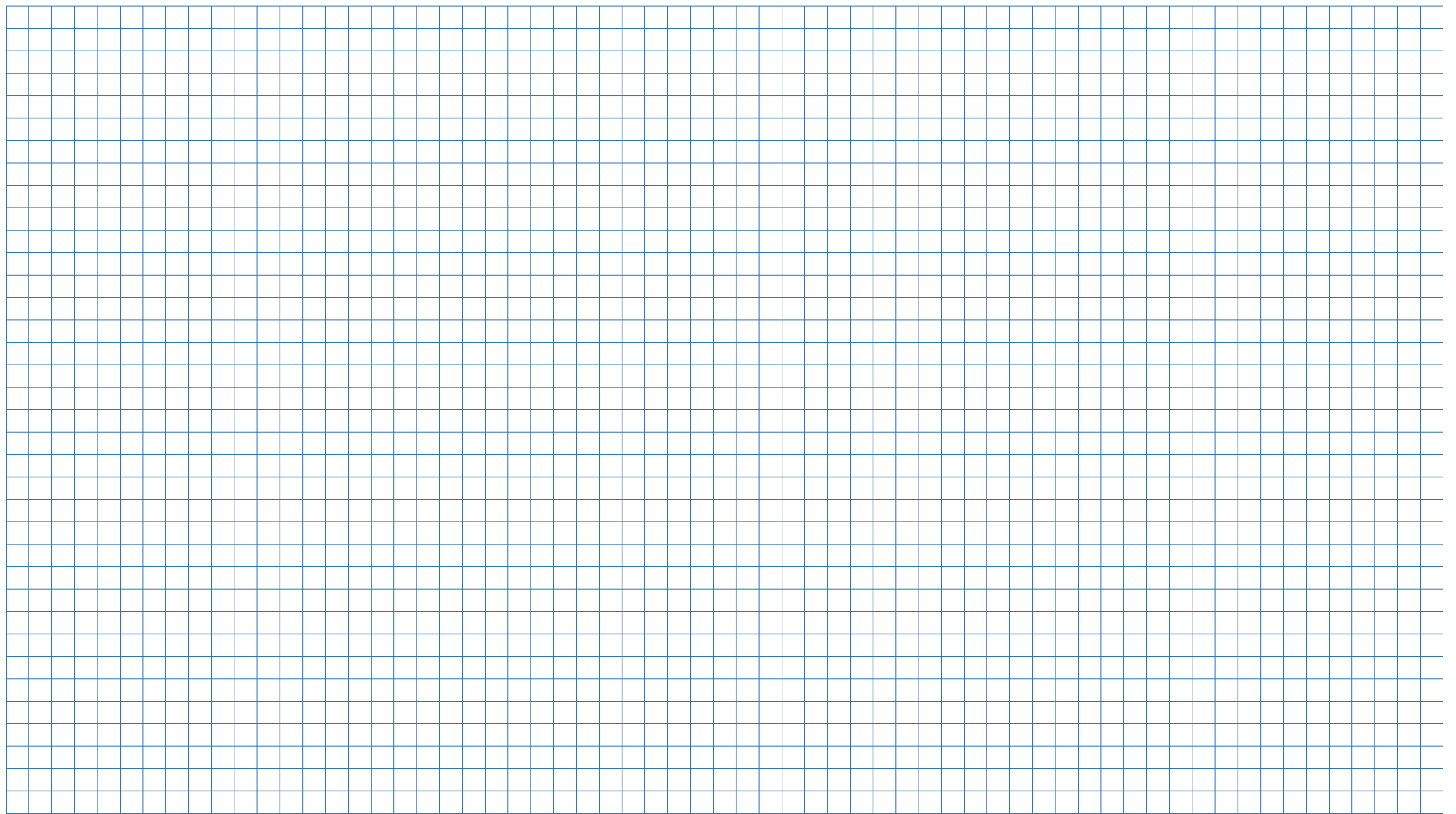 грн
грн
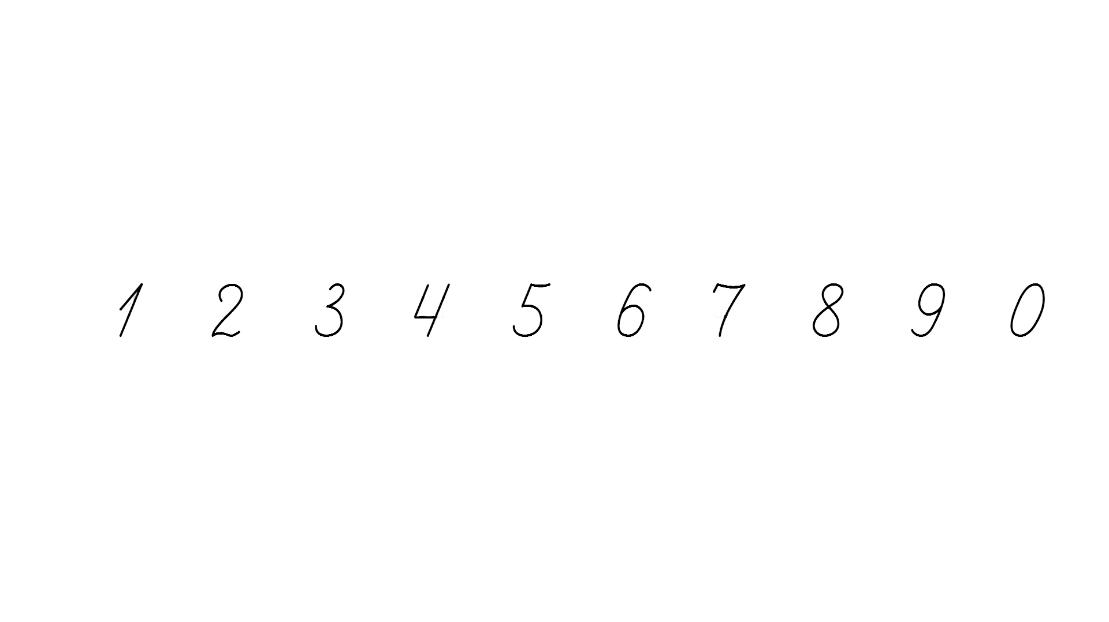 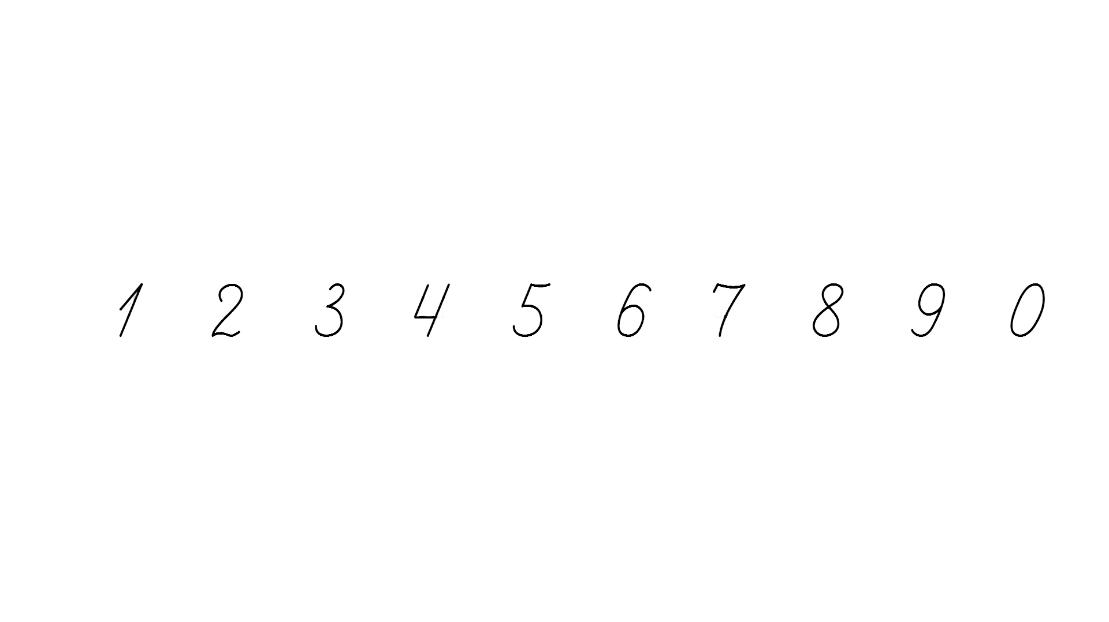 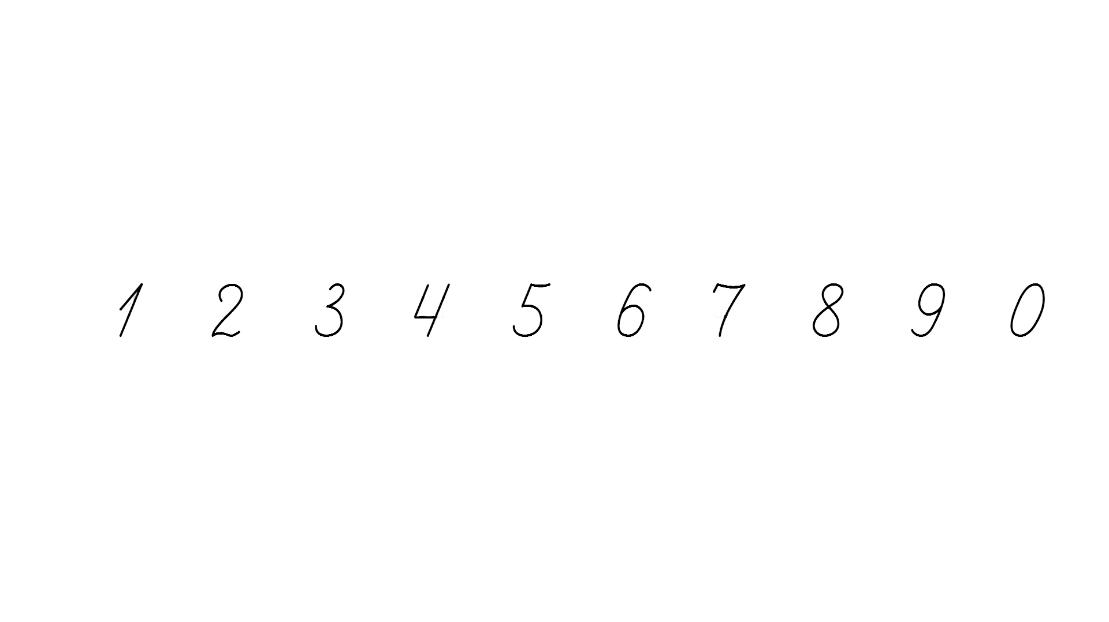 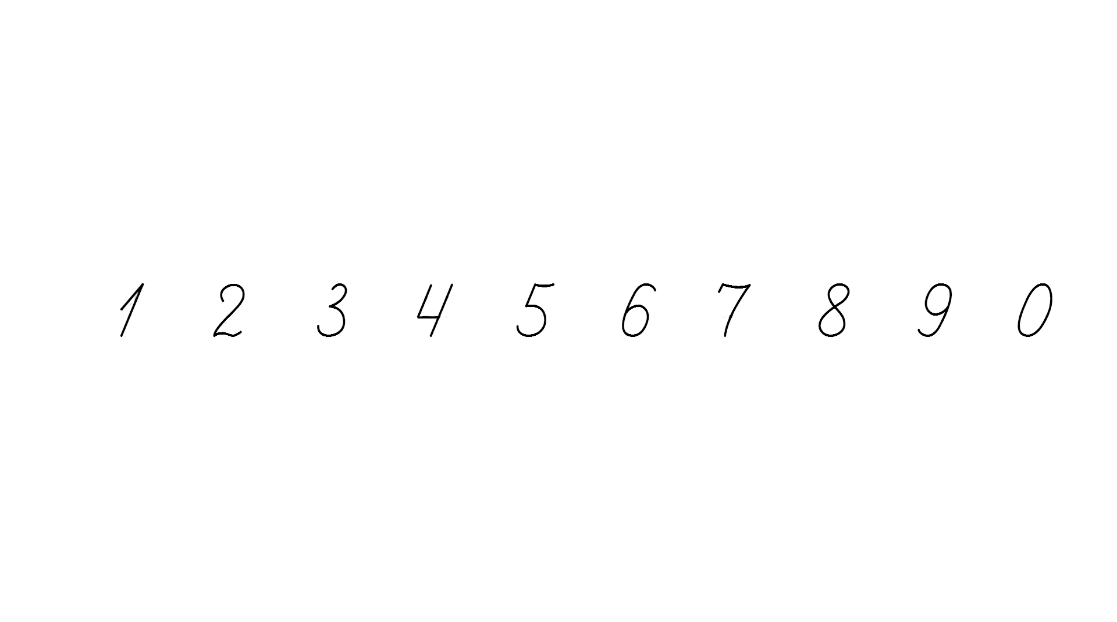 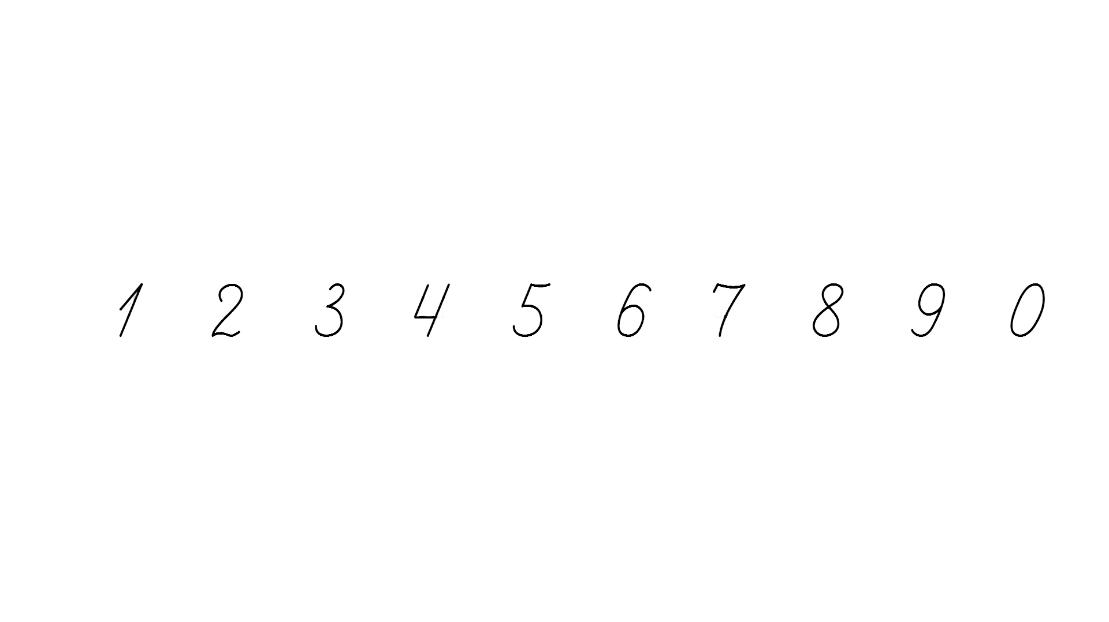 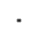 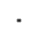 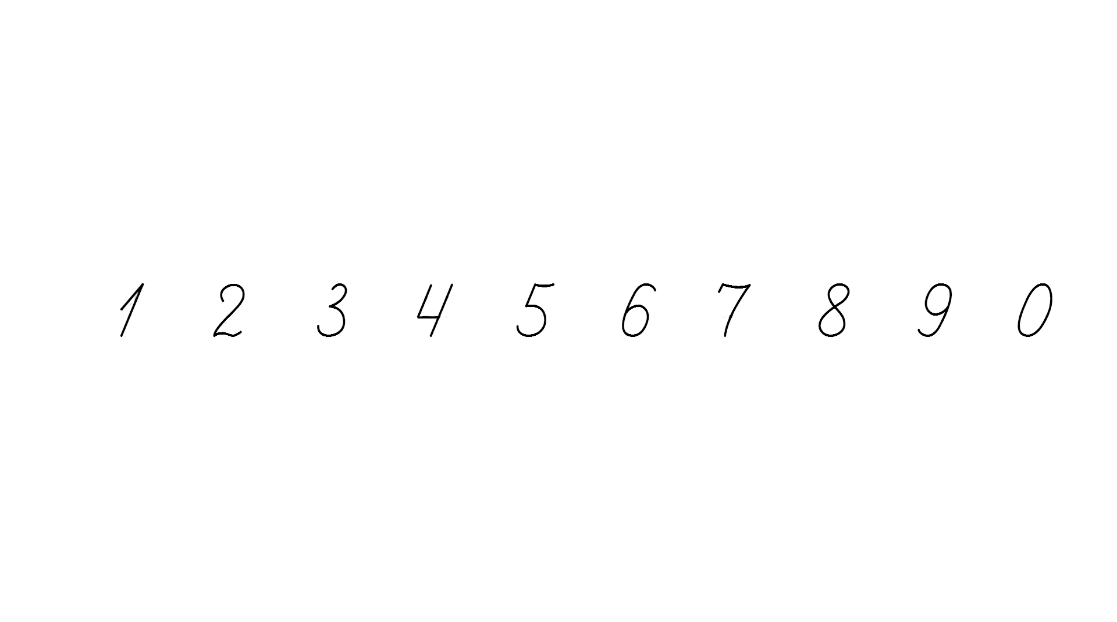 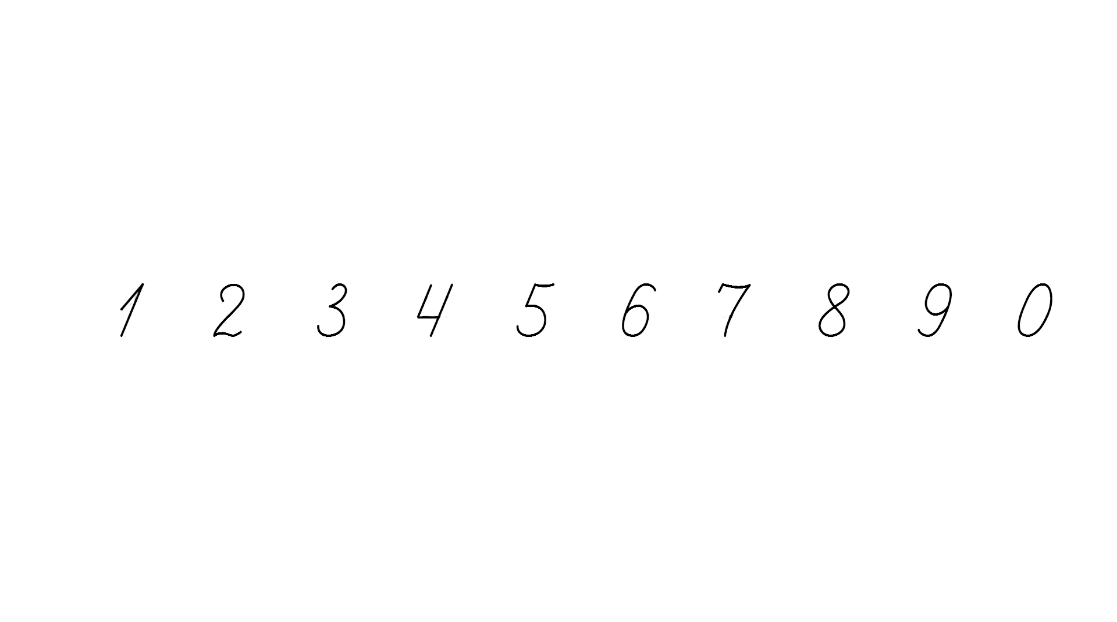 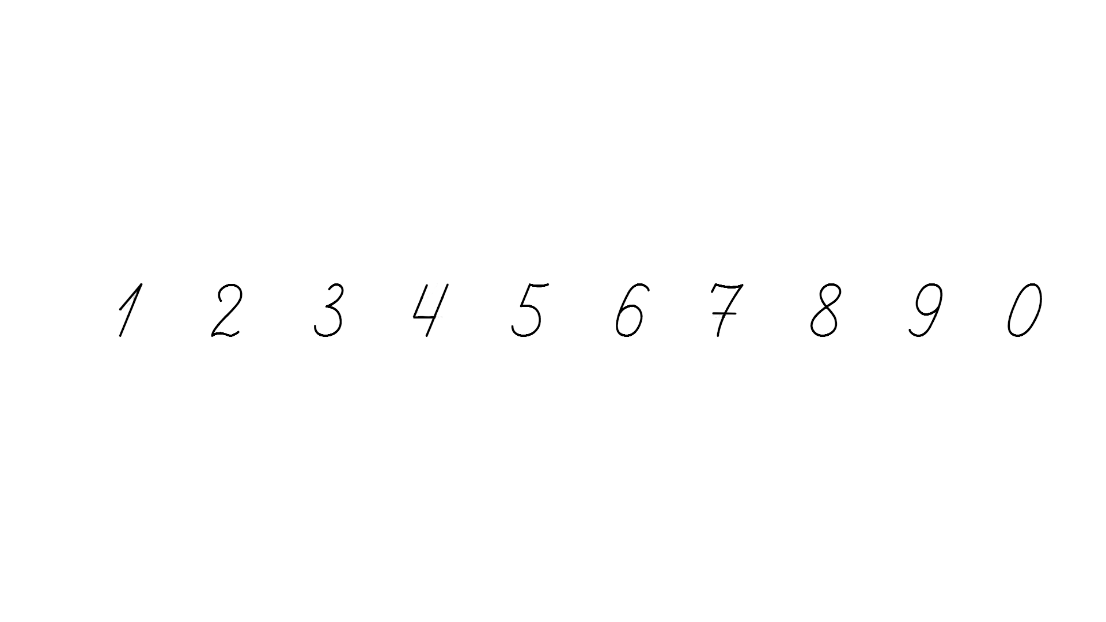 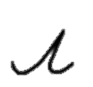 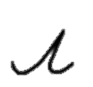 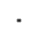 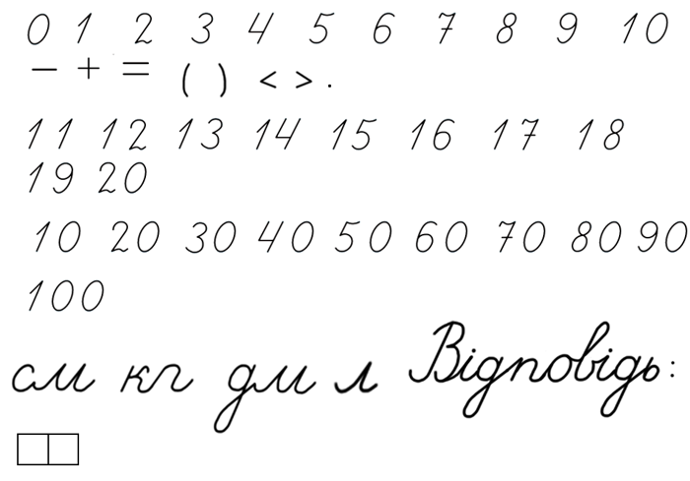 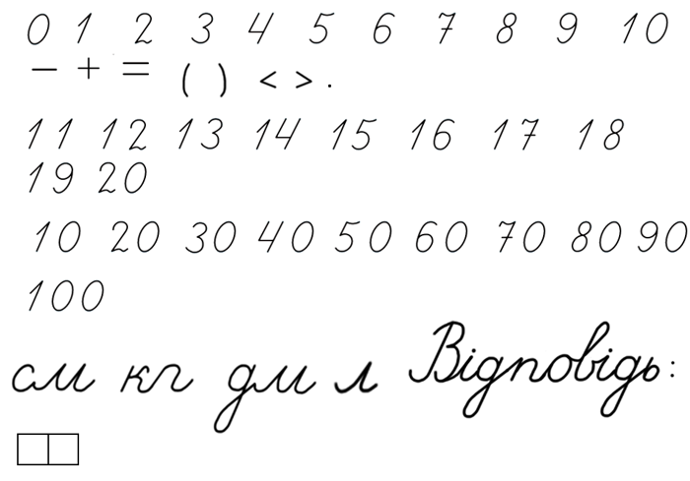 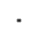 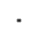 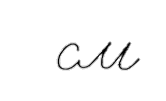 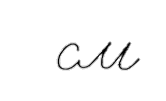 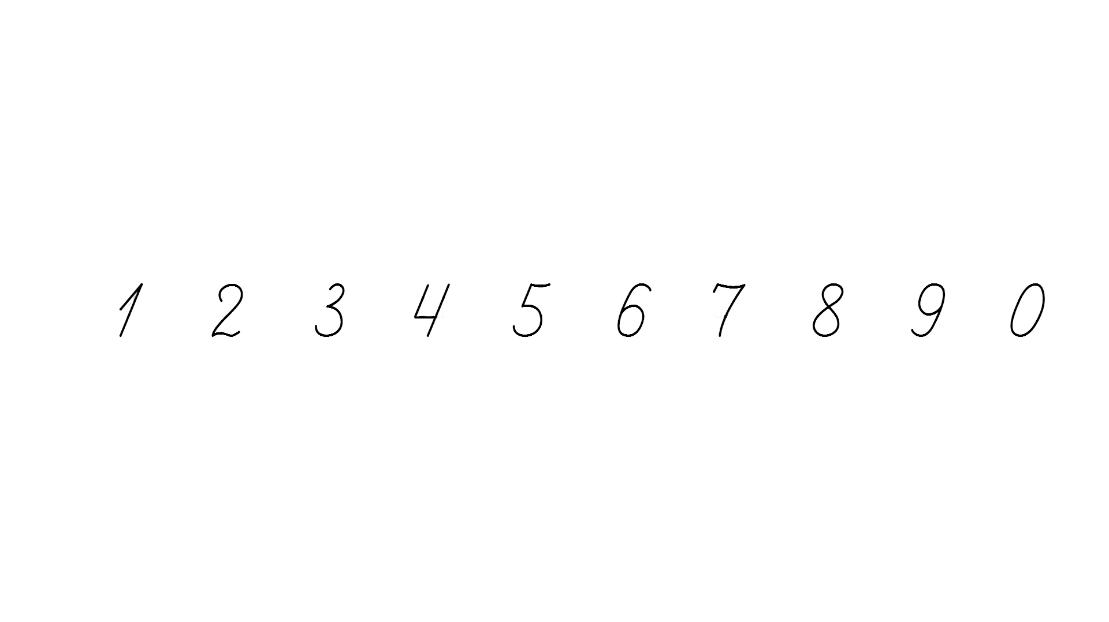 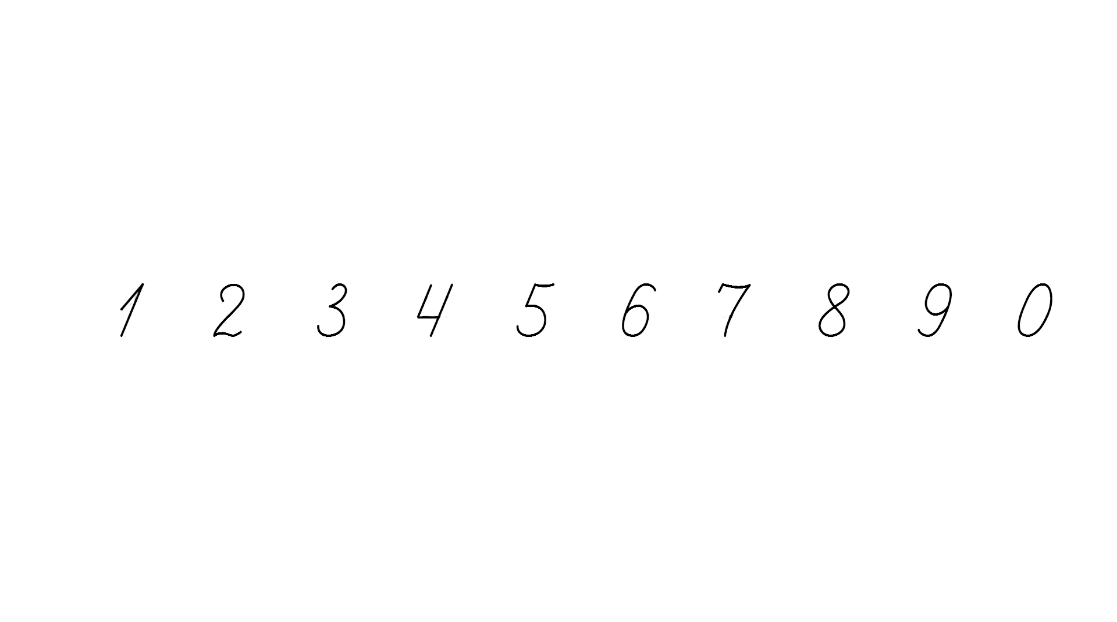 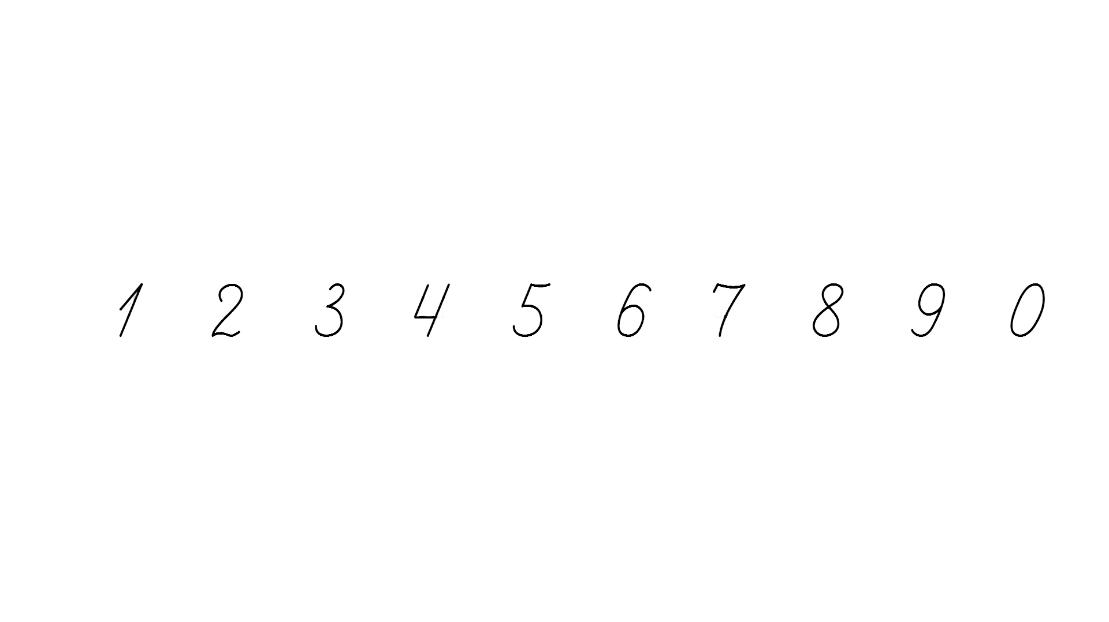 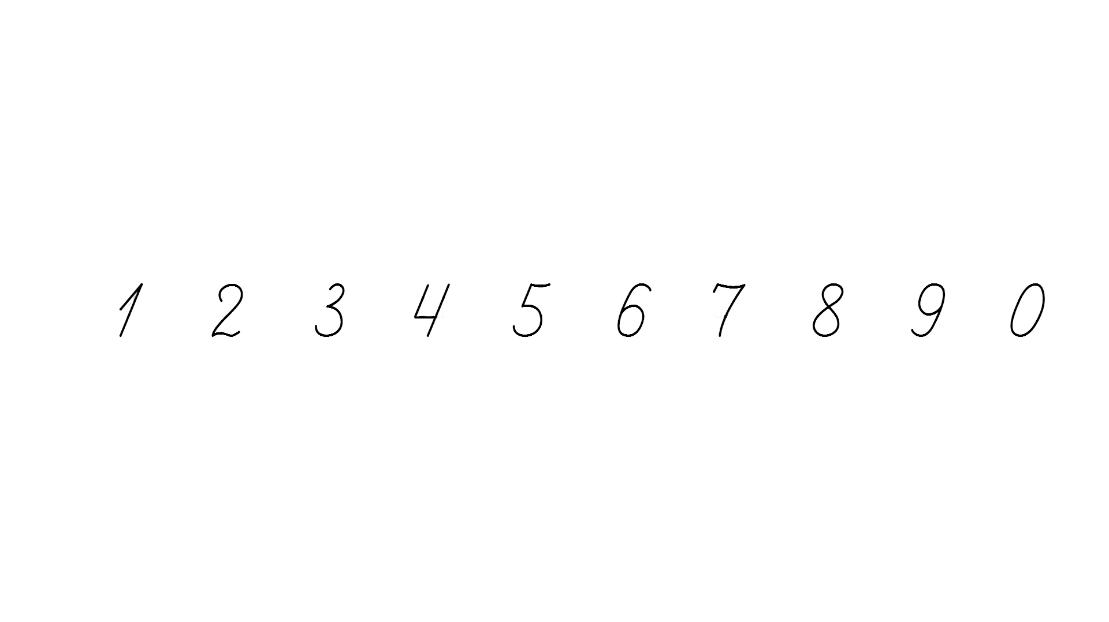 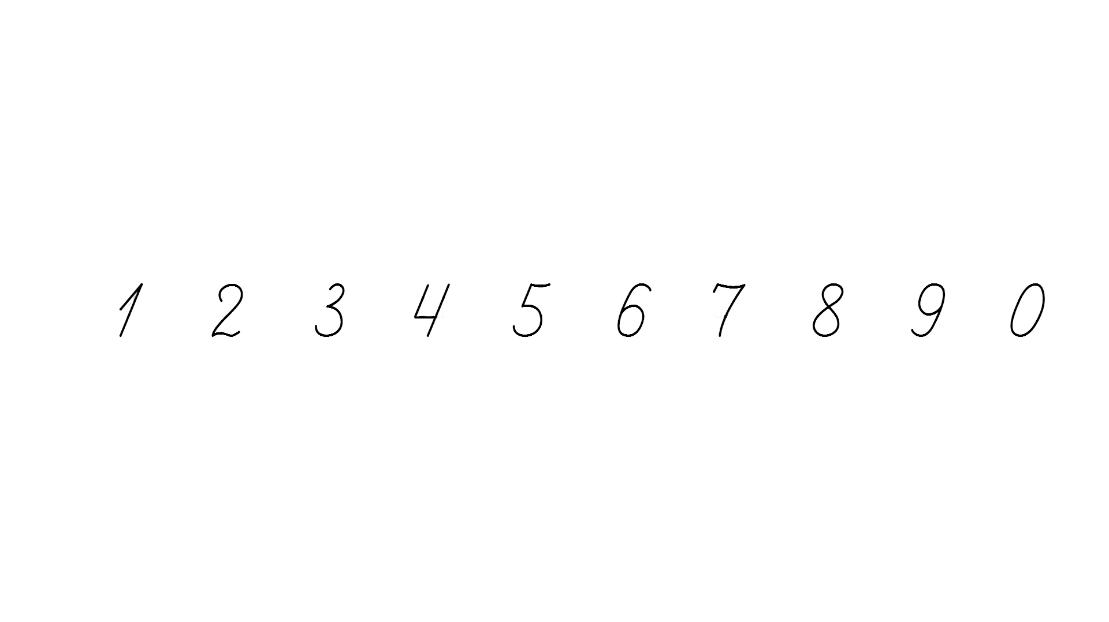 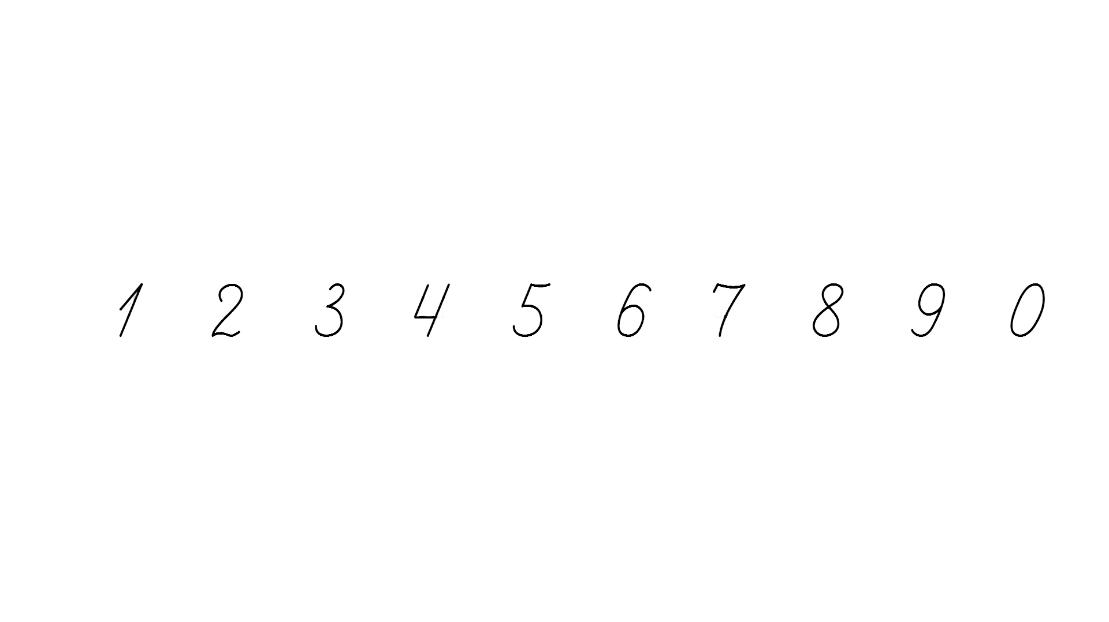 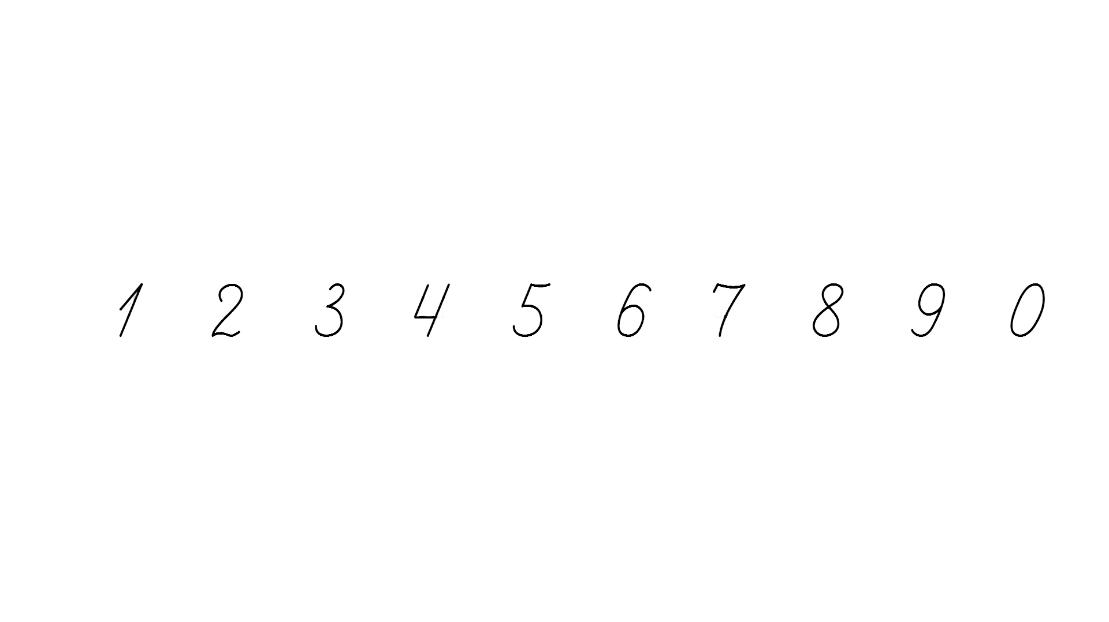 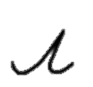 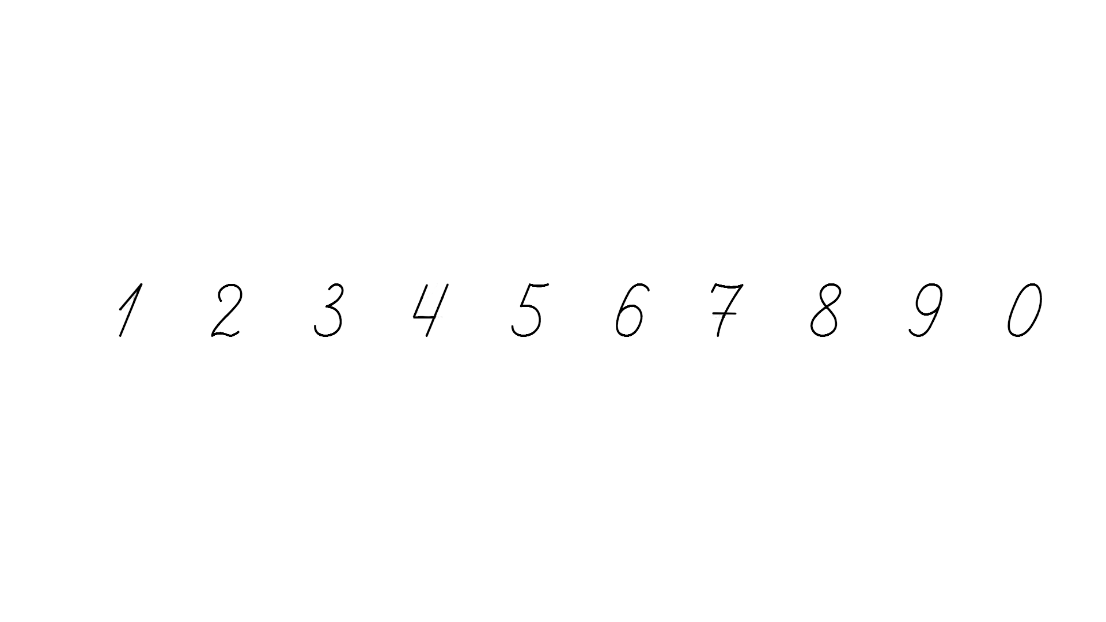 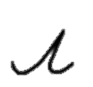 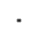 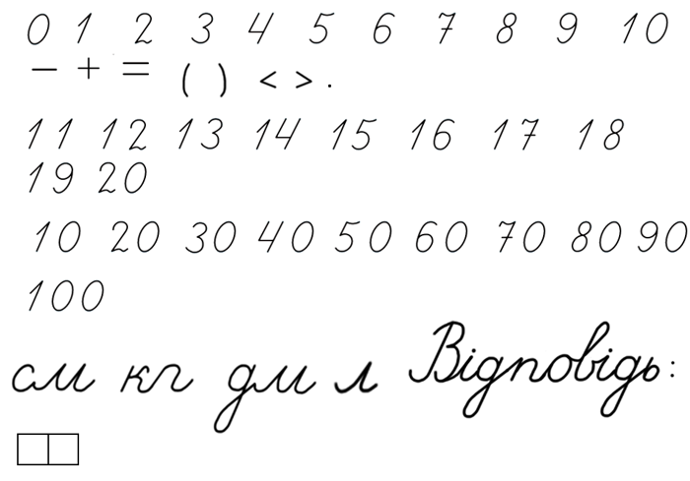 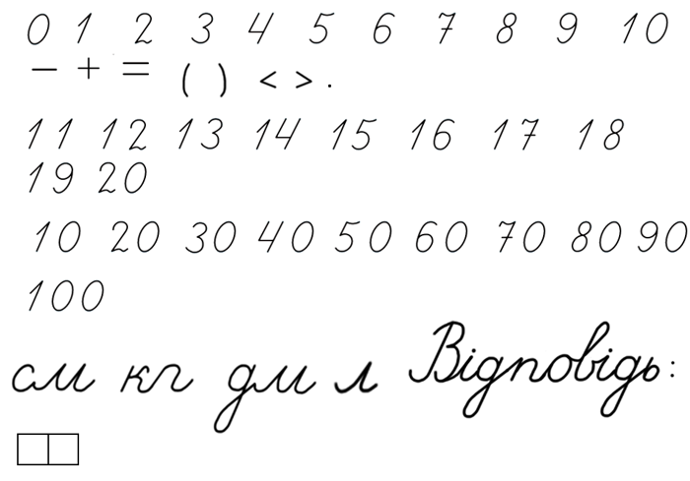 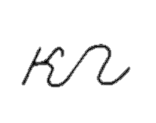 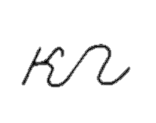 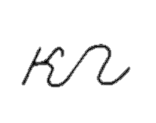 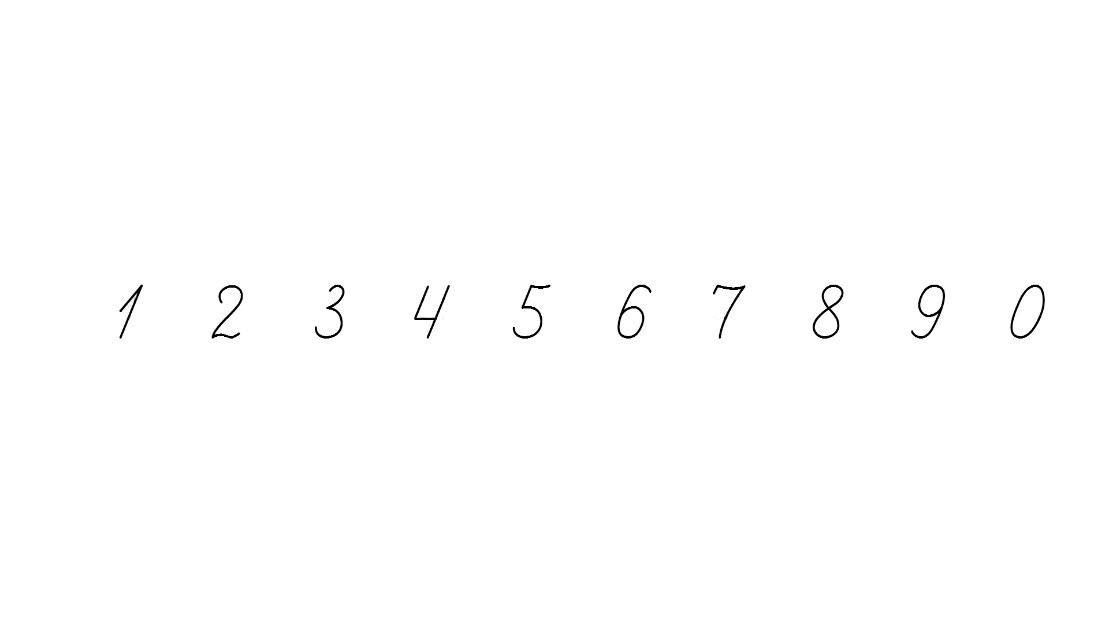 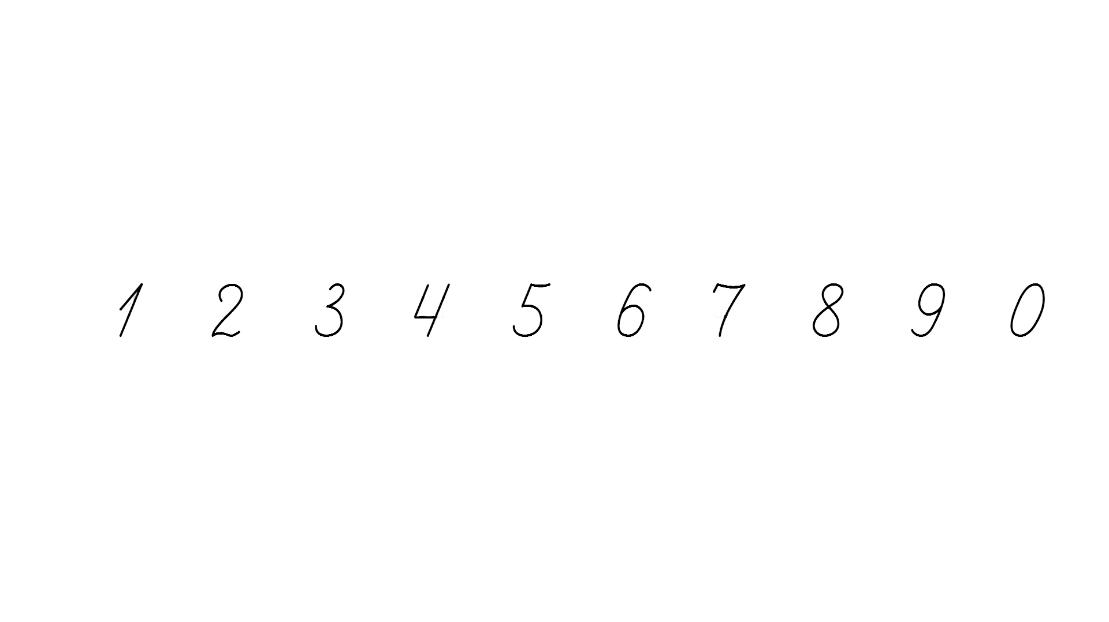 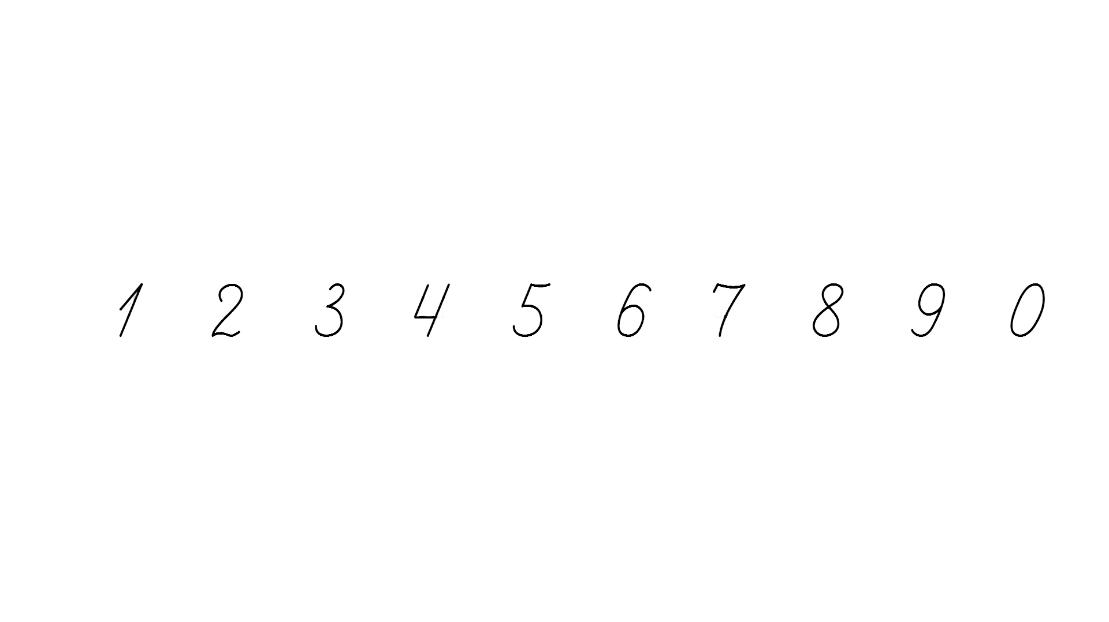 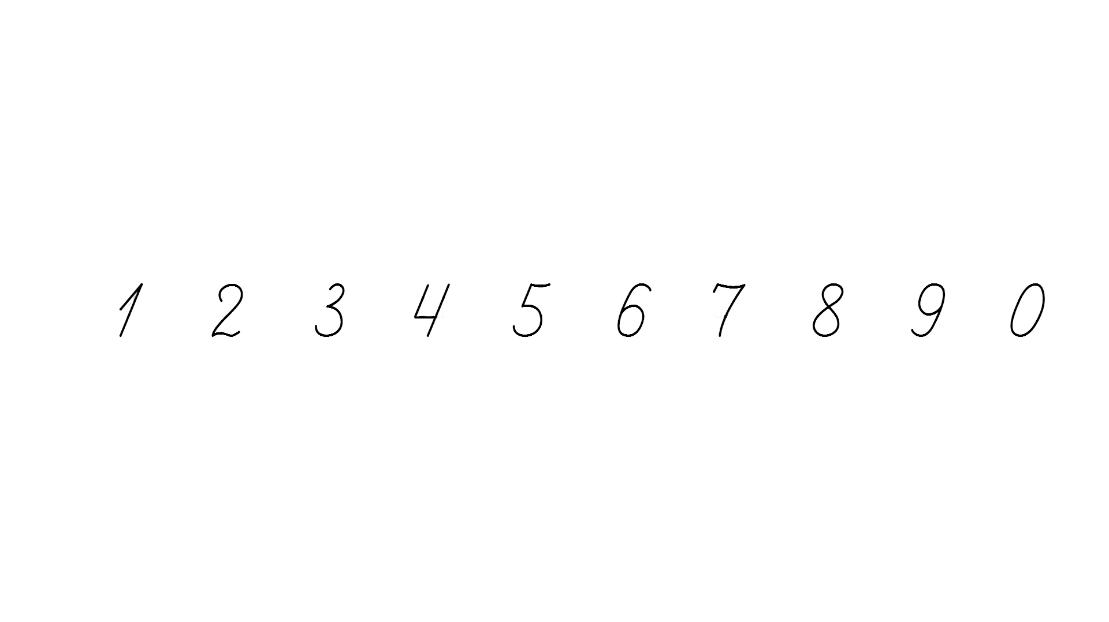 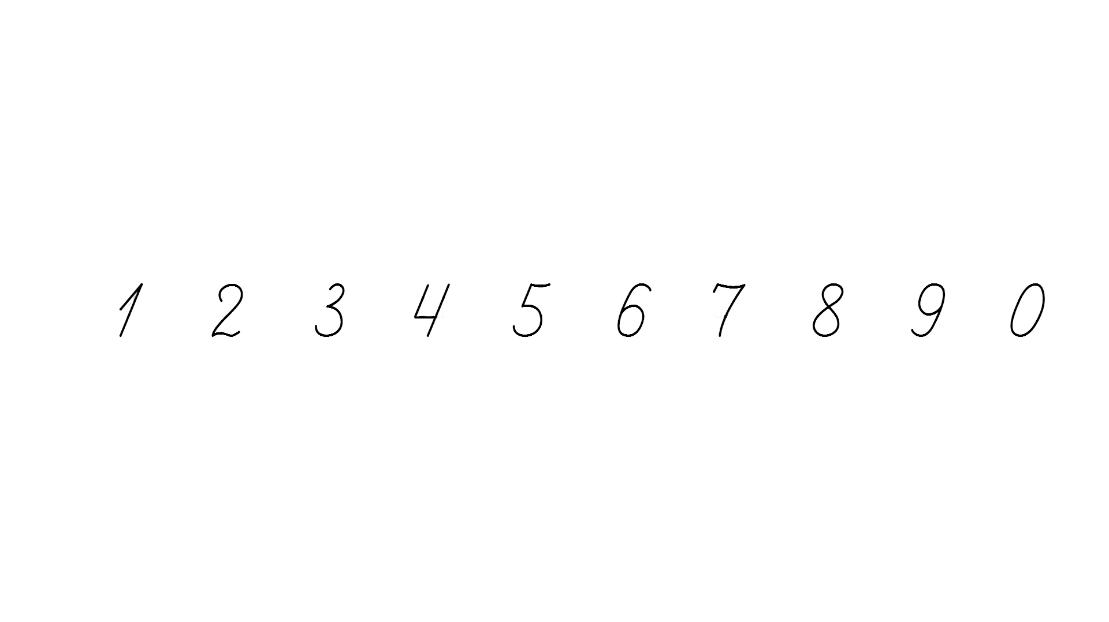 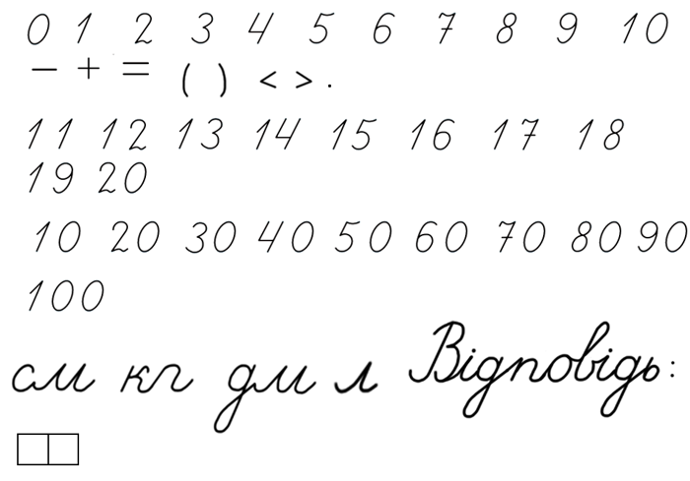 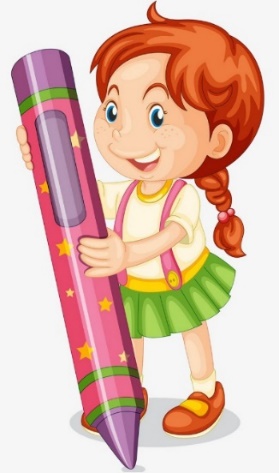 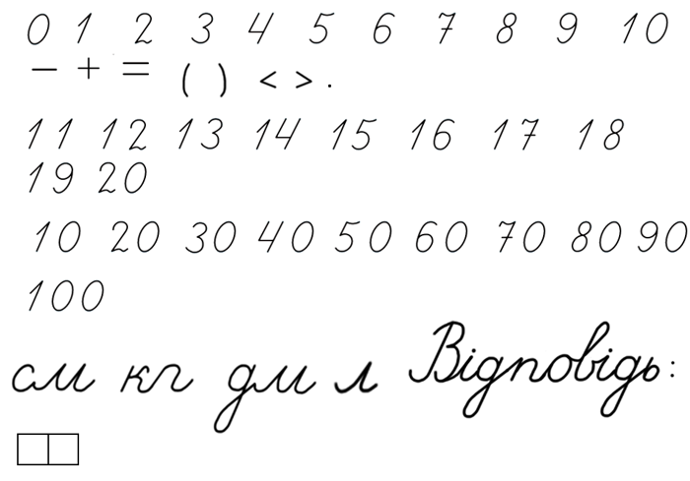 Підручник. 
Сторінка
142
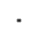 Розв’яжи задачу 875
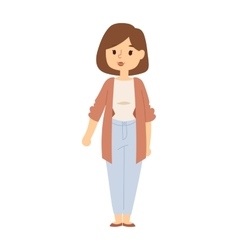 Мені 7 років. А моїй мамі – 28 років. У скільки разів я молодший, ніж мама?
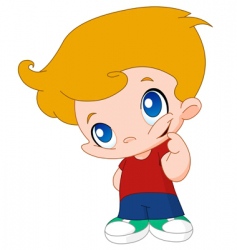 28 : 7 =
4 (р.)
Відповідь:
у 4 р. син молодший, ніж мама.
Підручник. 
Сторінка
142
Розв’яжи задачу №876
Максимкові 6 років, а його сестра – утричі старша. На скільки років сестра старша за Максимка?
М – 6 р
С – ? р, у 3 р >
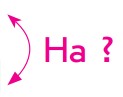 На ?р.
1) 6 ∙ 3 =
18 (р.)
– сестрі.
Це задача на різницеве порівняння
2) 18 – 6 =
12 (р.)
6 ∙ 3 – 6 =
12 (р.)
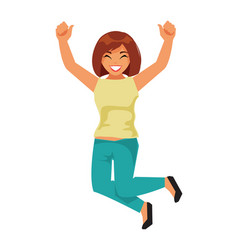 на 12 років сестра старша.
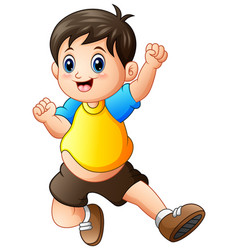 Відповідь:
Підручник. 
Сторінка
142
Розв’яжи задачу №877
Дідусеві 56 років, а його внук – у 7 разів молодший. На скільки років дідусь старший за внука?
Д – 56 р
В – ? р, у 7 р. <
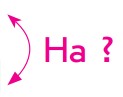 На ?р.
1) 56 : 7 =
8 (р.)
– внуку.
Це задача на різницеве порівняння
2) 56 – 8 =
48 (р.)
56 – 56 : 7 =
48 (р.)
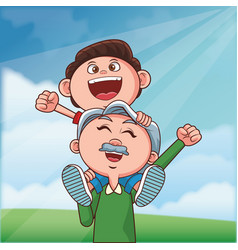 На 48 років дідусь старший.
Відповідь:
Підручник. 
Сторінка
142
Обчисли периметр прямокутника
5 см
І сп.
Р = 5 ∙ 2 + 3 ∙ 2 =
16 (см)
3 см
ІІ сп.
Р = (5 + 3) ∙ 2 =
16 (см)
Відповідь:
16 см периметр прямокутника.
Підручник. 
Сторінка
142
Робота в зошиті
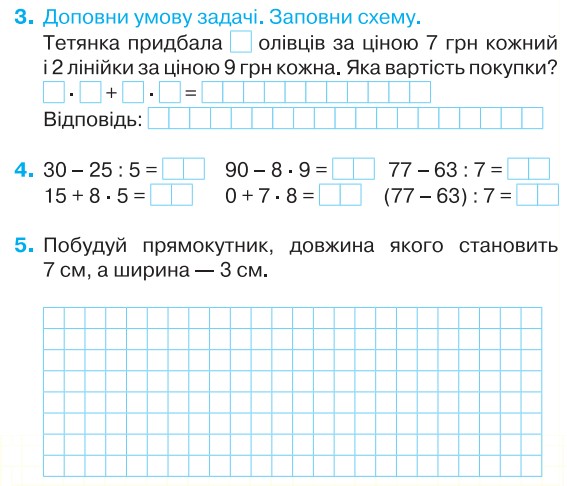 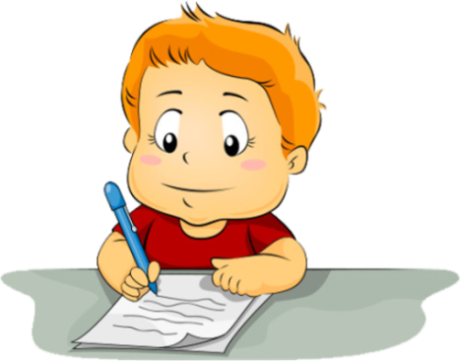 Сторінка
69
Рефлексія
Оціни свою роботу на уроці геометричними фігурами
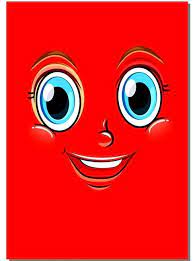 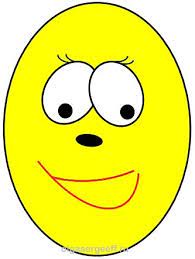 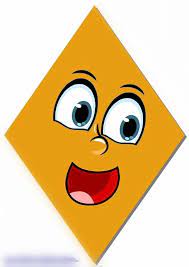 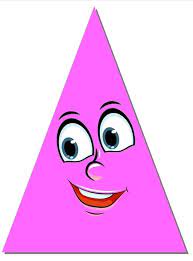 Урок пролетів непомітно
Готовий /готова працювати далі
Було легко
Було важко